Memòria de  sostenibilitat  Barcelona  de Serveis  Municipals
2018
Memòria de sostenibilitat 2018
Índex.1
Presentació
6
Carta de la directora
7
Estratègia de RSC
9
Informació de la memòria  Cobertura de la informació  Metodologia
Revisió externa i assegurament
10
10
10
14
Índex de continguts GRI  Continguts generals  Temes materials
16
16
17
Memòria de sostenibilitat 2018
Índex.2
Coneix-nos
20
Estructura
Estructura de decisió  Òrgan de gestió  Organització
28
28
29
29
Què fem
Activitats
Els serveis corporatius
Les empreses participades al 100%
32
32
36
42
Parts interessades
43
Memòria de sostenibilitat 2018
Índex.3
Sostenibilitat ambiental,  social, econòmica
46
3. Accions per a la sostenibilitat
47
Compartim coneixement
47
Reconeixement
49
Social
50
Medi ambient
53
Nous serveis / instal·lacions
56
Biodiversitat
59
Esport i cultura
61
Accessibilitat
63
3.1 Sostenibilitat ambiental
Energia
L’electricitat a les instal·lacions  El gas que ens escalfa
El combustible que ens desplaça
65
67
68
69
70
Aigua
72
Residus
74
Canvi climàtic
78
Memòria de sostenibilitat 2018
3.2 Sostenibilitat social
80
Personal
Diversitat i igualtat d’oportunitats  No discriminació
Ocupació
Relacions empresa-personal  Salut i benestar laboral
Formació i desenvolupament professional
82
88
92
96
105
108
112
Ciutadania  Clients/clientes  Visitants
Veïnat  Entitats
Pertinença a associacions  Privacitat
115
115
120
121
122
122
125
3.3 Sostenibilitat econòmica
126
Resultats econòmics
Inversions  Grup BSM
Evolució previsible de la societat
129
130
134
137
Cadena de subministrament  Resum de mesures i criteris adoptats  Reserva social
138
139
142
Memòria de sostenibilitat 2018
1
Presentació
Referències GRI:

101, 102-1, 102-10, 102-12, 102-14, 102-16,
102-43, 102-44, 102-46, 102-47, 102-48,
102-49, 102-50, 102-51, 102-52, 102-54,
102-55, 102-56, 413-1
1. Presentació
Memòria de sostenibilitat 2018
Carta de la Directora
Em complau presentar-vos la Memòria de sostenibilitat 2018 que relata l’evolució de l’empresa Bar-  celona de Serveis Municipals en el primer any des de la posada en marxa del seu Pla estratègic  2018-2023.
El Pla estratègic ens marca el camí per complir amb la nostra missió de millorar la qualitat de vida de  les persones i generar experiències positives per a construir una Barcelona saludable i capdavantera.   I ho fem amb la visió d’esdevenir una empresa de referència en la gestió pública de serveis de valor  afegit. Aquest camí, l’emprenem amb els valors d’excel·lència, integritat, compromís, proactivitat i  cooperació, als quals ens hem compromès.
Amb aquests propòsits, doncs, abordem els reptes de futur i ens esforcem per complir els nostres ob-  jectius que els hem emmarcat en quatre línies estratègiques: Ciutadania-clients i clientes, Persones,  Processos i Finances.
Respecte a la primera de les línies estratègiques, Ciutadania-clients i clientes aquest any 2018 hem  para una atenció especial en millorar les experiències des de l’escolta activa. Entre altres accions,  s’han fet 19 estudis de clients i clientes en tots els negocis, la qual cosa implica la realització de més  de 9.600 enquestes.
En la consecució d’aquest objectiu s’han implantat 77 accions de millora i s’ha aconseguit una  valoració de 7,3 sobre 10 en l’índex de satisfacció del client (ISC), que ha augmentat un 0,2% re-  specte a l’any anterior. D’aquestes opinions, en destaca principalment l’atenció dels treballadors i  treballadores cap a les persones usuàries dels nostres serveis. L’any 2018 també ha estat el dels grans  projectes de rellevància per a la ciutadania, que es faran realitat el 2019; és el cas del nou Bicing, el  bus llançadora del Park Güell o l’Smou, l’aplicació integradora de la mobilitat de la ciutat.
De la línia de Persones, després de la definició i la planificació dutes a terme enguany, s’inicia el des-  plegament del model de direcció per valors, amb la implantació dels plans d’acció per assolir el nostre  model al llarg del 2019. El 2018 també hem desenvolupat el projecte de la nova intranet, que farà que  els treballadors i treballadores de BSM disposin d’un nou espai que potencia la comunicació bidirec-  cional, la formació continuada, la transparència i la fluïdesa de la informació en un mateix espai i que,  de ben segur, enfortirà el sentiment de pertinença i cooperació dins la nostra empresa. Aquest enfo-  cament també vol quedar palès amb l’impuls al programa CREA, que promou les millores provinents  dels treballadors i treballadores i el seu compromís en l’aportació de valor als serveis que prestem.
La digitalització, com a element substancial per a l’experiència de client/ciutadà, esdevé una línia  estratègica que requereix una transformació cultural la base de la qual rau en les persones.
GRI 102-1, 102-10, 102-14, 413-1	ı 7
1. Presentació
Memòria de sostenibilitat 2018
En aquest sentit, durant l’any 2018 hem focalitzat els nostres esforços en la comunicació, la infor-  mació i la formació. Com a elements destacables de l’any, remarquem la creació del Consell Digital, en  el qual es presenten i debaten els grans projectes digitals de l’empresa amb la representació social; la  visibilitat de les idees digitals plantejades pel conjunt de professionals de BSM en l’entorn d’innovació  CREA, i la inversió de gairebé 11.000 hores de formació en matèries digitals per al nostre conjunt de  professionals.
L’any 2018 serà recordat, en l’àmbit dels Processos, com l’any en què, per primer cop, s’ha obtingut  la certificació integral del sistema de gestió integrada (SGI) de tota l’empresa, una eina clau per a la  millora contínua que incorpora l’escolta activa dels grups d’interès en la gestió. L’SGI comporta l’inici  d’una transformació cultural a l’empresa en aportar una visió transversal i de participació que ens  orienta cap a l’excel·lència. Aquesta certificació vetlla per una gestió enfocada a la millora contínua  que busqui garantir la sostenibilitat social, ambiental i econòmica.
La transparència és un altre dels reptes que ha continuat avançant, amb la voluntat d’informar i in-  volucrar els grups d’interès per establir-hi una relació basada en la confiança. La implantació feta del  nou Reglament general de protecció de dades (RGPD) n’és una prova: lluny del simple compliment le-  gal, les persones de la nostra empresa s’han implicat en la seva aplicació, en la formació del personal i  en el seguiment del tractament de les dades. La nostra aposta per la gestió ètica i el bon govern també  inclou el compromís amb els drets humans, el Pacte Mundial i els Objectius de Desenvolupament  Sostenible (ODS) de les Nacions Unides.
Pel que fa a Finances, els resultats econòmics han permès satisfer els requeriments del Sistema  Europeu de Comptabilitat (SEC), un objectiu del 2018 que hem assolit. Els reptes més immediats són  el seu manteniment i el desplegament del Pla de projectes del Pla estratègic, que ha de complir el  compromís corporatiu d’inversió amb retorn econòmic i social..
Aquesta memòria és una porta oberta al diàleg, un relat d’experiències compartides que es farà gran  amb la vostra participació. Totes les vostres aportacions hi seran benvingudes.
Marta Labata
Directora general
Barcelona de Serveis Municipals
GRI 102-10, 102-12, 102-14, 413-1	ı 8
1. Presentació
Memòria de sostenibilitat 2018
Estratègia de RSC
La responsabilitat social corporativa (RSC) és conseqüència d’un compromís adoptat per tots els  grups d’interès de BSM en matèria econòmica, social i mediambiental amb l’objectiu de responsabil-  itzar-nos de les conseqüències i els impactes que es deriven de les nostres accions, i de maximitzar  la creació de valor compartit per a totes les parts interessades.
Ateses les recomanacions i les polítiques municipals respecte a la sostenibilitat, tenim la voluntat de  superar el que és estrictament legal o recomanable i integrar-ho dia rere dia a l’empresa.
També tenim molt presents els principis del Pacte Mundial de les Nacions Unides, del qual som  signataris, i els Objectius de Desenvolupament Sostenible per alinear la nostra estratègia de RSC. El  nostre Codi ètic n’és un exemple: disposem d’uns principis i unes regles clars en matèria de drets  humans, treball, medi ambient i anticorrupció que ens serveixen per relacionar-nos entre nosaltres i  amb les parts interessades, a la vegada que fan de guia de conducta per a les persones que integren  la nostra organització, perquè actuïn en consonància amb els valors de BSM.


Acció social
La promoció i la participació en accions per al benefici de la societat i en col·laboració amb or-  ganitzacions sense ànim de lucre.


Benestar i salut
La preocupació per la salut i la realització d’accions orientades a millorar la qualitat de vida de tot el  personal, garantint sempre la seguretat laboral.


Medi ambient
El repte de mantenir l’equilibri ecològic global amb la responsabilitat i el compromís de minimitzar  l’impacte ambiental de les nostres activitats per contribuir a la sostenibilitat local.


Igualtat d’oportunitats
El principi d’igualtat d’oportunitats evita la discriminació per raó de naixement, raça, sexe, religió,  opinió o qualsevol altra condició o circumstància personal o social. La implicació de totes les persones  que treballen a l’empresa cohesiona, motiva i millora l’activitat de l’organització i, per tant, el seu  benestar.
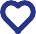 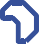 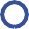 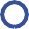 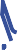 GRI 102-12, 102-16	ı 9
1. Presentació
Memòria de sostenibilitat 2018
Informació de la memòria
Cobertura de la informació
Els continguts d’aquesta memòria de sostenibilitat són el recull de les principals actuacions i dades de  l’organització en el període comprès entre l’1 de gener i el 31 de desembre de l’any 2018. Com a vuitè  any consecutiu de la Memòria de sostenibilitat, continuem tenint la finalitat de mesurar el compliment  dels objectius de la companyia en els àmbits econòmic, ambiental i social, i comunicar-ho a totes les  parts interessades amb el compromís d’anar-ho fent amb caràcter anual. L’abast d’aquesta Memòria  de sostenibilitat fa referència a totes les activitats de BSM, SA, sense tenir en compte les empreses  participades.
BSM comparteix l’objectiu del Pacte Mundial de les Nacions Unides d’una gestió ètica basada en deu  principis i, a la vegada, contribuïm en la consecució dels Objectius de Desenvolupament Sostenible  (ODS).
Aquest any 2018, BSM ha renovat el seu compromís amb el Pacte Mundial de les Nacions Unides i  novament ens hem compromès a fer d’aquest pacte i dels seus principis una part de l’estratègia, la  cultura i les accions quotidianes de la nostra companyia.
En aquesta memòria hi trobareu referenciats els Objectius de Desenvolupament Sostenible en les  accions i les mesures que duem a terme a BSM i que contribueixen a aconseguir les metes de la nova  agenda de desenvolupament sostenible.
Per a qualsevol consulta sobre la Memòria de sostenibilitat, podeu contactar amb nosaltres mitjançant  l’adreça electrònica següent: rsc@bsmsa.cat.


Metodologia
Per elaborar els continguts hem utilitzat els estàndards de la Global Reporting Initiative (GRI) amb un  nivell de conformitat d’opció essencial que, amb una fitxa de treball, recull els impactes significatius  de l’any 2018, de manera que retem comptes sobre l’acompliment ambiental, social i econòmic i fem  públics els compromisos de sostenibilitat per al 2019.

Apliquem els principis de treball de la GRI per a la metodologia d’elaboració de la memòria.

Principis de contingut
El contingut d’aquesta Memòria 2018 vol donar resposta als interessos de les parts interessades, dins  d’un context de sostenibilitat, dels temes materials, garantint l’exhaustivitat de la informació.

Participació de les parts interessades
Disposem de l’anàlisi actualitzada el 2018 de les parts interessades, que sistematitza l’anàlisi de ma-  terialitat i que ens permet avançar en la detecció i el tractament dels interessos.

Context de sostenibilitat
La informació presentada explica com l’organització contribueix o contribuirà en el futur a les condi-  cions, els avenços i les tendències econòmiques, ambientals i socials en els àmbits que ens són propis.
GRI 101, 102-12, 102-43, 102-46, 102-48, 102-49, 102-50, 102-51, 102-53, 102-54	ı 10
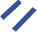 1. Presentació
Memòria de sostenibilitat 2018
Exhaustivitat
Presentem la informació de manera desagregada per divisions de negoci i per sexe, sempre que en  disposem, per tal de mostrar millor la realitat de cada lloc de treball. Els indicadors que apareixen a  l’informe són fruit de l’anàlisi duta a terme amb cadascuna de les persones responsables, a partir del  seu coneixement del negoci i dels sistemes de gestió respectius. Les dades que puguin variar entre  aquesta memòria i l’anterior responen al fet que s’han actualitzat a través de les fonts de dades habit-  uals i de les revisions periòdiques del sistema.

Materialitat
La Memòria conté els aspectes que reflecteixen els efectes econòmics, ambientals i socials signifi-  catius de l’organització i que influeixen de manera substancial en el seu desenvolupament i en els  interessos de les parts interessades.

El contingut d’aquesta Memòria 2018 respon a l’anàlisi de materialitat revisada el 2018.
Aquesta revisió fa servir els Objectius de Desenvolupament Sostenible (ODS) com a llenguatge es-  tàndard per destriar els temes prioritaris. Així, amb el creuament dels impactes de BSM i els interes-  sos de les parts interessades esdevenen temes materials*:


Matriu de materialitat i taula d’equivalències
Referència GRI 102-47
* Els temes materials corresponen a les franges vermelles i taronges. Trobant-se tota la franja “Alta” pel que fa a part interessada, Crítica, per severitat  de l’impacte a B:SM i la coincidència de severitat severa i interès moderat.
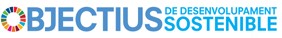 GRI 101, 102-44, 102-46, 102-47, 102-48, 102-49	ı 11
1. Presentació
Memòria de sostenibilitat 2018
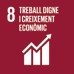 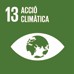 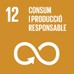 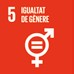 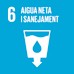 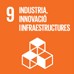 ı 12
GRI 101, 102-44, 102-47
1. Presentació
Memòria de sostenibilitat 2018
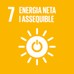 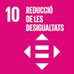 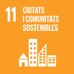 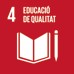 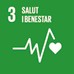 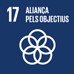 ı 12
GRI 101, 102-44, 102-47
1. Presentació
Memòria de sostenibilitat 2018
Principis de qualitat
Precisió
Indiquem quines dades mesurem, així com les seves tècniques d’obtenció o les estimacions o hipòte-  sis. Les declaracions qualitatives són fruit de l’experiència i es basen en les evidències disponibles.

Equilibri
Presentem la informació en un format que permet comparar les tendències tant positives com nega-  tives i que emfatitza el que es correspon amb la materialitat. La memòria exposa els compromisos i els  resultats de tots els negocis per tal de ser transparent i conseqüent amb versions anteriors.

Claredat
Aquest suport web facilita aquest principi: garantim l’accés i la comprensió de la informació que es  presenta.

Comparabilitat
Mostrem informació de tres anys vista, uniformitzem les dades i assenyalem possibles variacions a  l’hora de recopilar-les.

Fiabilitat
Ens fem avaluar per tercers per mostrar la validesa de les dades que apareixen a la memòria: totes les  dades tenen una referència original i documents interns que en verifiquen l’origen.

Puntualitat
D’acord amb el nostre compromís, publiquem aquesta memòria anualment.


Revisió externa i assegurament
Aquesta memòria ha estat revisada per una tercera part independent que ha comprovat la veracitat i  la conformitat de les dades d’acord amb l’autodeclaració i el nivell que hem declarat.
La verificació consisteix a fer controls per detectar la presència o l’absència dels criteris establerts i a  oferir una visió general i conclusions. Es verifica i es comprova la informació i les dades aportades a  la memòria amb evidències.
ı 14
GRI 101, 102-46, 102-52, 102-56
1. Presentació
Memòria de sostenibilitat 2018
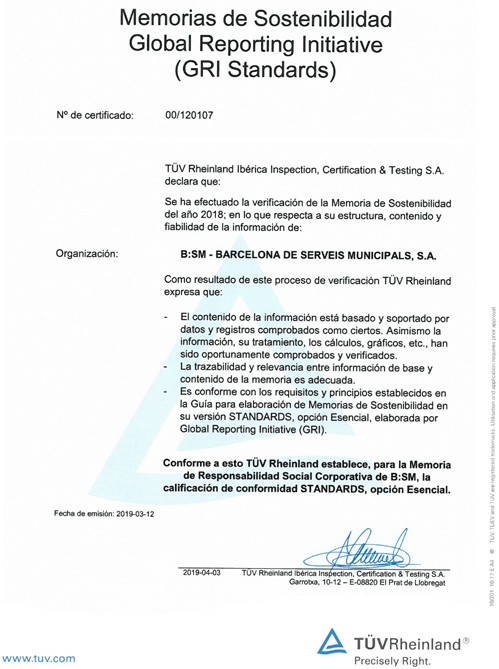 ı 15
GRI 102-56
1. Presentació
Memòria de sostenibilitat 2018
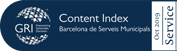 Índex de continguts GRI
GRI ha revisat el Content Index Service el qual presenta un contingut clar i amb les referències  per a totes les informacions incloses, aquestes s’ajusten adequadament al cos de l’informe.
Continguts generals
ı 15
GRI 102-56
1. Presentació
Memòria de sostenibilitat 2018
Temes materials
ı 15
GRI 102-56
1. Presentació
Memòria de sostenibilitat 2018
ı 15
GRI 102-56
1. Presentació
Memòria de sostenibilitat 2018
ı 15
GRI 102-56
Memòria de sostenibilitat 2018
2
Coneix-nos
Referències GRI:

101, 102-2, 102-3, 102-4, 102-5, 102-6, 102-
7, 102-10, 102-11, 102-12, 102-13, 102-15,
102-16, 102-18, 102-22, 102-23, 102-26,
102-40, 102-42, 102-43, 102-44, 102-45
2. Coneix-nos
Memòria de sostenibilitat 2018
B:SM
Barcelona de Serveis Municipals (BSM) és una empresa pública de l’Ajuntament de Barcelona que té  l’objectiu d’agrupar en una única societat la prestació de serveis municipals. Actualment, les activitats  que gestiona BSM són variades i inclouen des d’aspectes relacionats amb la mobilitat fins a la gestió  d’instal·lacions de referència dedicades al lleure.
Durant el primer trimestre del 2018 es va acabar la definició del Pla estratègic 2018-2023, que es va  elaborar en sessions de treball grupals en què van participar totes les persones de l’equip, del nivell 0  al 4. El procés es va iniciar amb l’anàlisi de la situació interna i externa de la companyia per definir-ne  les debilitats, les amenaces, les fortaleses i les oportunitats (anàlisi DAFO)..
En l’elaboració del Pla estratègic 2018-2023, es va fer aquesta anàlisi DAFO i es van identificar els  riscos i oportunitats principals als quals s’enfrontarà la companyia els cinc anys vinents:
GRI 102-5, 102-6, 102-11, 102-15, 102-26	ı 21
2. Coneix-nos
Memòria de sostenibilitat 2018
A partir de l’anàlisi DAFO es van definir, per als propers cinc anys, les deu línies estratègiques d’actu-  ació, d’actuació per als propers cinc anys, agrupades en quatre perspectives:

Ciutadania, clients i clientes

Persones

Processos

Finances


Línies estratègiques
Millorar la satisfacció de l’experiència del ciutadà o ciutadana i del client  o clienta des de l’escolta activa.
1
2
Potenciar el prestigi del servei públic ofert: aportació de valor, comunicació i transparència.
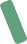 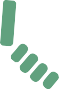 3
Identificar i desenvolupar nous serveis d’aportació de valor a la ciutat i a la ciutadania.
4
Implantar la direcció per valors.
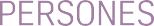 Desenvolupar el talent amb un èmfasi especial en la gestió proactiva de la digitalització i el  relleu generacional.
5
6
Potenciar sinergies a BSM amb visió global.
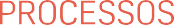 Afavorir una millora contínua, al servei de l’excel·lència i de la gestió sostenible del servei  públic ofert.
7
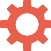 8
Orientar-se cap a la innovació amb un èmfasi especial en la digitalització.
9
Mantenir el SEC (operador de mercat) i l’autonomia econòmica i financera.
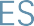 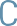 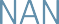 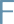 10
Invertir amb retorn econòmic i social.
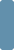 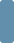 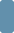 En el marc de desplegament del mateix pla, es van definir alhora els objectius estratègics per a l’ex-  ercici del 2018; en concret, es van definir 9 objectius estratègics globals i un total de 112 objectius  globals específics en el conjunt de les unitats de negoci i corporatives.

GRI 102-6, 102-11, 102-15	ı 22
2. Coneix-nos
Memòria de sostenibilitat 2018
GRI 102-15, 102-26	ı 23
2. Coneix-nos
Memòria de sostenibilitat 2018
En el desplegament de la línia estratègica número 4, “Implantar la direcció per valors”, al llarg del  2018 s’han revisat la missió, la visió i els valors de la companyia. Aquesta revisió s’ha dut a terme amb  sessions de treball en grup en què han participat prop de cent persones d’equips i posicions diferents.
En aquestes sessions s’ha definit que BSM és una empresa de l’Ajuntament de Barcelona que té com  a missió, visió i valors els següents:
Missió: millorar la qualitat de vida de les persones i generar experiències positives per construir una  Barcelona saludable i capdavantera.
Visió: ser una empresa de referència en la gestió pública de serveis de valor afegit, de la qual tothom  se senti orgullós.

Els valors que defineixen la nostra manera de fer són cinc:
Compromís

Excel·lència

Proactivitat

Cooperació

Integritat

El 31 de juliol de 2018 es va aprovar la nova política d’empresa en què la Direcció de BSM estableix  el marc de referència de gestió emparat en el sistema de gestió integral (SGI).
BSM considera que l’SGI és una eina al servei de la missió i la visió, que integra criteris socials, am-  bientals, ètics i de bon govern en els seus processos i contribueix a aconseguir els objectius definits.  Formen part de l’SGI:

El sistema de gestió de la qualitat

El sistema de gestió del medi ambient

El sistema de gestió ètic i socialment responsable
GRI 102-4, 102-6, 102-15, 102-16, 102-26	ı 24
2. Coneix-nos
Memòria de sostenibilitat 2018
Es basen en els compromisos següents:
Visió integradora de l’empresa i visió global de les activitats i els processos centrats en  l’aportació de valor a la ciutat i a la ciutadania des de l’escolta activa per a la millora con-  tínua.
Considerar les necessitats i les expectatives dels ciutadans i de les ciutadanes/clients i  clientes com a prioritàries.
Garantir la igualtat d’oportunitats, el respecte personal i professional i el desenvolupament  del talent de les persones que formen part de l’organització.
Gestió ètica dels recursos públics, que és la gestió eficaç i eficient de recursos en l’exe-  cució dels seus processos i activitats, potenciant les sinergies i assegurant una comuni-  cació eficaç dins l’empresa.
Vetllar per l’optimització i l’ús responsable dels recursos i impulsar la millora contínua en  els aspectes ambientals dels serveis que prestem per a la protecció del medi ambient,  sobretot pel que fa a la reducció de residus, l’eficiència ambiental, les accions de minim-  ització d’emissions i el consum energètic responsable.

Garantir la sostenibilitat social i econòmica en la gestió.
Garantir el compromís amb els principis de transparència i rendició de comptes en la  gestió.
Definir processos flexibles, adaptables als canvis de l’entorn i amb visió innovadora que  permetin integrar la tecnologia tenint en compte les persones que hi treballen tot assegu-  rant la màxima qualitat del servei.
Garantir la confidencialitat de les dades i les informacions de caràcter privat, així com  assegurar el compliment de les mesures d’integritat, conservació, control i confidencialitat  dels documents de l’empresa.
Garantir el compliment de tots els requisits legals i normatius que li siguin aplicables, així  com altres requisits als quals l’organització se subscrigui.
Amb l’objectiu de concretar aquests compromisos, BSM estableix un sistema de gestió integral per  processos basat en el model definit en les normes UNE-EN ISO 9001, UNE-EN ISO 14001 i SGE21.
Per tot això, la Direcció de BSM defineix nivells d’exigència a les persones responsables de processos   i assigna els recursos necessaris per assolir-los, alhora que es compromet a adoptar les mesures  necessàries perquè aquesta política, entesa com a marc de referència, sigui coneguda i posada en  pràctica per tots els col·laboradors i totes les col·laboradores de l’empresa i els grups d’interès rela-  cionats.
El darrer quadrimestre del 2018, i com a resultat del procés d’auditoria de certificació externa, s’han  assolit les certificacions en les normes UNE-EN ISO 9001 i SGE21, a escala global, i UNE-EN ISO  14001, de manera específica a les unitats: Park Güell, parc de Montjuïc, Parc del Fòrum i Anella  Olímpica.
GRI 102-15, 102-16	ı 25
2. Coneix-nos
Memòria de sostenibilitat 2018
La gestió de riscos a BSM s’ha tractat amb perspectives diferents segons la tipologia de riscos que  s’ha analitzat: de procés, ambiental o de compliment legal. L’anàlisi dels riscos de compliment legal ha  estat liderada per la Direcció de Governança i Transparència, amb la funció de disminuir la possibilitat  que es produeixin incidències vinculades al compliment legal i ètic de BSM. Aquesta anàlisi s’ha fet  partint de la metodologia FMEA (failure mode and effects analysis). S’ha dividit en tres fases: identi-  ficació de riscos per part de la Direcció de Governança i Transparència, juntament amb les divisions  de BSM; priorització, i establiment de plans d’acció. En l’avaluació d’aquest 2018 s’han detectat un  total de 177 riscos a tota la companyia. D’aquests riscos identificats, l’11% es van catalogar com a  riscos alts i es van establir sis plans d’acció per mitigar-los. Com a fet significatiu, cal destacar que un  dels principals plans d’acció transversals ha estat establir la implantació del reglament europeu de  protecció de dades segons la seva afectació a BSM, fet directament vinculat amb el compliment legal.  L’anàlisi de riscos vinculats al desenvolupament dels processos com a part de la millora contínua del  sistema s’ha efectuat amb la mateixa metodologia que els riscos de compliment legal, analitzant riscos   i oportunitats de tots els processos de l’organització. Dins de l’anàlisi de riscos de procés, també hi  estan definits els riscos ambientals, identificats i mesurats en els processos de les unitats de negoci,  sobretot les unitats de certificació ISO 14001, dins la matriu d’avaluació de riscos. Cal remarcar, tam-  bé, l’anàlisi d’avaluació d’aspectes ambientals en condicions ordinàries i d’emergència, on es relacio-  na l’aspecte ambiental i l’impacte associat de les activitats per instal·lació i se’n determinen els trets  significatius. L’anàlisi es pot veure reflectida en les matrius de totes les unitats de negoci i, vinculats,  hi ha els plans d’acció segons la gravetat, amb efecte preventiu i correctiu.
Les àrees d’activitat que actualment té encomanades BSM són de tipus, dimensions i clientela molt  diversos:

Xarxa d’aparcaments municipals
Gestió de l’estacionament regulat en superfície (Àrea Blava i Àrea Verda)  de tota la ciutat de Barcelona
Gestió del servei de grua municipal
Gestió de dues estacions d’autobusos
Bicing
Gestió de les instal·lacions olímpiques: Palau Sant Jordi, Estadi Olímpic   i Esplanada Olímpica
Gestió del Parc del Fòrum
Coordinació dels operadors del parc de Montjuïc
Gestió del Zoo de Barcelona
Gestió de l’àrea regulada del Park Güell
Gestió de la xarxa pública de recàrrega
Registres de vehicles de mobilitat personal (VMP), bicicletes  i cicles de més de dues rodes
ı 26
GRI 102-2, 102-5, 102-11, 102-15
2. Coneix-nos
Memòria de sostenibilitat 2018
També duem a terme la supervisió de la gestió de les societats participades per BSM, que són:


Societats participades (2018)
Aquesta diversitat de serveis prestats implica, d’una banda, la necessitat d’un gran coneixement i  especialització en la gestió dels negocis i, de l’altra, dotar-se d’uns serveis de caràcter corporatiu  capaços d’absorbir els canvis (en dimensió i tipologia) que aquesta diversificació significa, fet que  requereix una gran coordinació entre les dues estructures de gestió i les divisions de negoci i les  corporatives de BSM.

Les oficines corporatives de BSM actualment són al carrer de Calàbria, 66 de Barcelona.
ı 26
GRI 102-2, 102-5, 102-11, 102-15
2. Coneix-nos
Memòria de sostenibilitat 2018
Estructura
Estructura de Decisió
BSM té definida la seva estructura de decisió a través dels òrgans de govern de la companyia. Segueix  una gestió integral i compartida per totes les persones de l’organització a fi de garantir l’eficiència en  el treball. Estableix un esquema organitzatiu segons nivells de responsabilitat per assegurar una oper-  ativa organitzada que doni cobertura a les necessitats de les activitats.
L’estructura de decisió o de govern s’articula a través d’un òrgan col·legiat d’administració i repre-  sentació de la societat, que és el Consell d’Administració, amb el president, Eloi Badia i Casas, al  capdavant com a responsable màxim d’aquesta societat. La directora general, Marta Labata Salvador,  pertany a aquesta estructura de decisió com a membre del Consell d’Administració i té els poders que  li confereix aquest òrgan; a més, també és la responsable de liderar i dirigir tota l’estructura de gestió.

Consell d’Administració
És el màxim òrgan de decisió de l’empresa. El componen un màxim de quinze membres i es reuneix  periòdicament mitjançant la convocatòria del president o de qui el substitueixi. El Consell d’Admin-  istració té atribuïdes totes les facultats per intervenir en tots els assumptes relacionats amb la repre-  sentació de la companyia i el control i la supervisió de la gestió, així com en els assumptes que estan  fixats de manera estatutària.
Composició del Consell d’Administració de BSM el 31 de desembre de 2018:  President:
Im. Sr. Eloi Badia i Casas

Vicepresident:
Im. Sr. Gerardo Pisarello Prados

Consellers i conselleres:
Ima. Sra. Mercedes Vidal Lago  Ima. Sra. Sònia Recasens i Alsina  Ima. Sra. Francina Vila i Valls  Ima. Sra. Maite Fandos i Payà  Im. Sr. Jaume Ciurana i Llevadot
Im. Sr. Jaume Collboni i Cuadrado  Ima. Sra. Carina Mejías Sánchez  Im. Sr. Francisco Sierra López
Im. Sr. Alfred Bosch i Pascual  Im. Sr. Xavier Mulleras Vinzia  Ima. Sra. Eulàlia Reguant i Cura  Sr. Jordi Campillo Gámez
Sr. Climent Molins i Borrell

Secretari no conseller: Sr. Jordi Cases i Pallarès
ı 26
GRI 102-2, 102-5, 102-11, 102-15
2. Coneix-nos
Memòria de sostenibilitat 2018
Coordinació amb Presidència
Com a mínim un cop al mes, la directora general i el president de l’empresa porten a terme la coordi-  nació i el seguiment del funcionament de BSM, així com dels projectes municipals en què participa  o pot participar BSM. En aquestes reunions es preparen els punts que cal presentar al Consell d’Ad-  ministració i els acords importants que ha de prendre el Comitè de Direcció de BSM..
Òrgan de gestió
Comitè de Coordinació de la Direcció General: compost per la Direcció General i les dues  sotsdireccions generals, és l’òrgan de coordinació de caràcter estratègic de B:SM. Aglu-  tina la coordinació entre els seus i les seves membres, examina els temes estratègics i  estableix les delegacions, si escau, per assistir a determinats fòrums o reunions externes,  especialment les relatives a projectes que es cogestionen amb la Gerència Municipal o  amb qualsevol servei de l’Ajuntament. La seva periodicitat és setmanal.
Comitè de Direcció: és l’òrgan que examina els temes que requereixen una informació o  un tractament específics i que adopta els acords o les decisions relatives a la gestió de  l’empresa. Està encapçalat pel director general, està compost pels sotsdirectors gener-  als, per les direccions de divisió i per les direccions corporatives. La seva periodicitat és  quinzenal.
Mesa de Contractació: configurada com la mesa de contractació administrativa de la com-  panyia, els acords que pren tenen valor de proposta que s’ha d’elevar a l’Òrgan de Con-  tractació. Està encapçalada per la Direcció General i formada pels sotsdirectors generals,  la Direcció de l’Assessoria Jurídica (que exerceix com a Secretaria de l’Òrgan de Contrac-  tació), la Direcció de Governança i Transparència i la Direcció de Control de Gestió.
Comitè de Projectes: se celebra mensualment en cadascuna de les unitats, és l’òrgan de  seguiment dels projectes, amb la presència de les direccions implicades en el projecte  que es desenvolupa i coordinat per la Direcció de Planificació Estratègica, Gestió Integrada   i Seguiment de Projectes.
Comitè de Divisió: és l’òrgan de seguiment i coordinació de la gestió de cada divisió.  També és l’òrgan que informa de les decisions adoptades pel Comitè de Direcció. Està  encapçalat per la direcció corresponent i compost pels responsables de les diverses àrees.  La seva periodicitat és quinzenal.


Organització
L’estructura organitzativa respon a la voluntat de facilitar un funcionament que es basa en una triple  finalitat:

Màxima operativitat de les divisions o les empreses que presten serveis als clients i clientes.
Cohesió d’aquestes divisions o empreses en una corporació empresarial potent: BSM.
Coherència i coordinació amb la Gerència Municipal i amb les direccions de serveis de  l’Ajuntament que, d’alguna manera, participen en els objectius i els encàrrecs de BSM.
L’organització, encapçalada per la Direcció General, s’articula al voltant de dues sotsdireccions gener-  als (l’SDG Econòmica i Financera i l’SDG d’Operacions) i una àrea de serveis corporatius.
Veure l’estructura organitzativa
GRI 102-18, 102-22, 102-26	ı 29
2. Coneix-nos
Memòria de sostenibilitat 2018
Sotsdirecció General Econòmica i Financera
La Sotsdirecció General Econòmica i Financera planifica, fixa directrius i executa les variables  econòmiques, financeres i jurídiques de cada divisió de negoci i de BSM en l’àmbit consolidat, així  com del grup d’empreses participades, tant aquelles en què la participació és minoritària com espe-  cialment quan la participada és majoritària de BSM o del 100%. També gestiona els interessos de  l’Ajuntament de Barcelona i de BSM en el Grup BSM i en les participacions minoritàries del conjunt  d’empreses de les quals BSM és accionista. Té la responsabilitat d’obtenir els recursos adequats per  finançar les inversions necessàries per complir els objectius de BSM. És la responsable de preparar  la documentació per als consells d’administració i la que mantindrà el lligam amb l’Ajuntament en  aquests temes.

Sotsdirecció General d’Operacions
La Sotsdirecció General d’Operacions té els següents objectius:
Vetllar per l’eficiència i la qualitat en la prestació dels diferents serveis encomanats i gestionats  per les divisions de negoci i fomentar-les.
Detectar noves oportunitats de negoci i gestionar de manera eficient els encàrrecs que l’Ajunta-  ment pugui fer a BSM.
Dinamitzar l’acció de cada negoci com una empresa completa i trobar el marc de gestió eficient  tenint en compte sempre la visió dels ciutadans i les ciutadanes i la sostenibilitat econòmica,  social i mediambiental en l’execució d’aquestes responsabilitats.
Planificar i fixar directrius en els àmbits següents: (I) sistemes de la informació; (II) serveis  tècnics; (III) serveis jurídics generals; (IV) contractació pública i (V) compres estàndard, i execu-  tar aquestes directrius en les àrees de negoci i estructura de BSM.
Coordinar les relacions i els serveis prestats per la Sotsdirecció General Econòmica i Financera i  pels Serveis Corporatius, especialment pel que fa als aspectes financers i de persones.
Mantenir els contactes corresponents amb les àrees, els serveis i els sectors municipals que  intervenen en el desenvolupament operatiu de les activitats de les diverses divisions i empreses.


Dirigeix les activitats a través de divisions de treball:

Divisió d’Aparcament
Construcció i gestió d’aparcaments municipals
Gestió de l’estacionament regulat en superfície de tota la ciutat de Barcelona (Àrea Blava i Àrea Verda)  Divisió de Transports
Gestió del servei de grua municipal
Gestió de dues estacions d’autobusos (Barcelona Nord i Fabra i Puig) i de l’estacionament d’autobu-  sos en superfície (Zona Bus)
Bicing
Divisió d’Anella Olímpica i Fòrum
Gestió de l’Estadi Olímpic, el Palau Sant Jordi i l’Esplanada Olímpica  Gestió del recinte del Parc del Fòrum
Direcció de Montjuïc, Agents Cívics i Visualitzadors i Park Güell


GRI 102-18, 102-26	ı 30
2. Coneix-nos
Memòria de sostenibilitat 2018
Coordinació dels operadors del parc de Montjuïc  Gestió d’unitat d’Agents Cívics
Visualització d’habitatges d’ús turístic il·legals (HUT)  Gestió del Park Güell
Divisió del Zoo
Gestió del Zoo de Barcelona

Serveis Corporatius
Els Serveis Corporatius, d’una banda, són responsables d’estructurar el sistema de relacions laborals,  fixar la política de desenvolupament de les persones que treballen a BSM i coordinar les polítiques  que s’hagin de complir a cada divisió per part de la direcció de cadascuna d’aquestes competències.
De l’altra, són els responsables de mantenir les relacions institucionals de BSM, sobretot amb l’Ajun-  tament i les seves àrees de comunicació, premsa, relacions institucionals i protocol, d’acord amb les  instruccions rebudes per part de la Presidència de BSM, a més d’impulsar la innovació.
Directament depenen de la Direcció General i estan organitzats amb la Direcció Corporativa de Per-  sones, la Direcció de Governança i Transparència i DPO, la Direcció de Màrqueting i Comunicació i,  des del març del 2018, la nova Direcció de Planificació Estratègica, Gestió Integrada i Seguiment de  Projectes.

Al llarg de l’any han tingut lloc alguns canvis organitzatius en diversos llocs de responsabilitat:
Des de l’1 de març, Míriam Plaza ha assumit la nova Direcció de Planificació Estratègica, Gestió Inte-  grada i Seguiment de Projectes. Dins d’aquesta direcció s’engloba la Unitat de Recerca R+D+I. D’altra  banda, Miguel Ángel Tevar es va fer càrrec de la Unitat Corporativa d’Operacions TIC de la Direcció  de Sistemes d’Informació. També, Gema Dasca va prendre la responsabilitat de la Unitat de Persones  de PATSA i Vicky Álvarez es va fer càrrec de la Unitat de Gestió de Persones de BSM. A més, Elvira  Eguizabal va assumir la responsabilitat de la Unitat de Màrqueting, Comercial i Atenció al Client del  Park Güell, i Mayra Nieto, la de la Unitat de Màrqueting i Comercial de la Direcció Corporativa de  Màrqueting i Comunicació.
Des de l’1 d’octubre, Artur Frigola va prendre la responsabilitat de la Direcció Corporativa de les Tec-  nologies de la Informació i Comunicacions i de l’Estratègia Digital. Paral·lelament, Jaume Bordell va  assumir la nova Direcció de Projectes Estratègics i Transversals.
També a l’octubre, Ricard Barrera va ser nomenat director amb responsabilitat sobre Park Güell, el  parc de Montjuïc, Agents Cívics i Visualitzadors. Xavier Bachs es responsabilitzarà de dur a terme el  futur encàrrec de l’Àrea de Mobilitat de l’Ajuntament de col·laborar en la supervisió dels aparcaments  de concessió pública existents a la ciutat.
Així mateix, el Departament d’Assessoria Jurídica, Contractació i Compres ha reorganitzat la seva  estructura amb nous nomenaments: Cristina Sánchez com a nova cap d’unitat, Andrea Cerdán i Mar-  ta Gómez com a caps d’àrea, i la incorporació, també en la posició de cap d’àrea, de Maria Carmen  Sanz.
Finalment, el mes de desembre s’hi va incorporar la nova directora corporativa d’Assessoria Jurídica,  Administració, Compres i Serveis Generals, Asunción Santolaria.
GRI 102-10, 102-18, 102-26	ı 31
2. Coneix-nos
Memòria de sostenibilitat 2018
Què fem
Activitats
Compliment dels objectius del 2018 per unitats de negoci
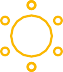 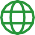 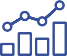 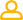 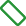 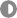 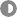 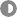 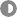 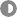 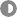 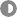 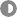 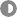 Sí
No
Parcialment
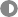 Descripció dels objectius del 2018 i reptes del 2019 per unitats de negoci
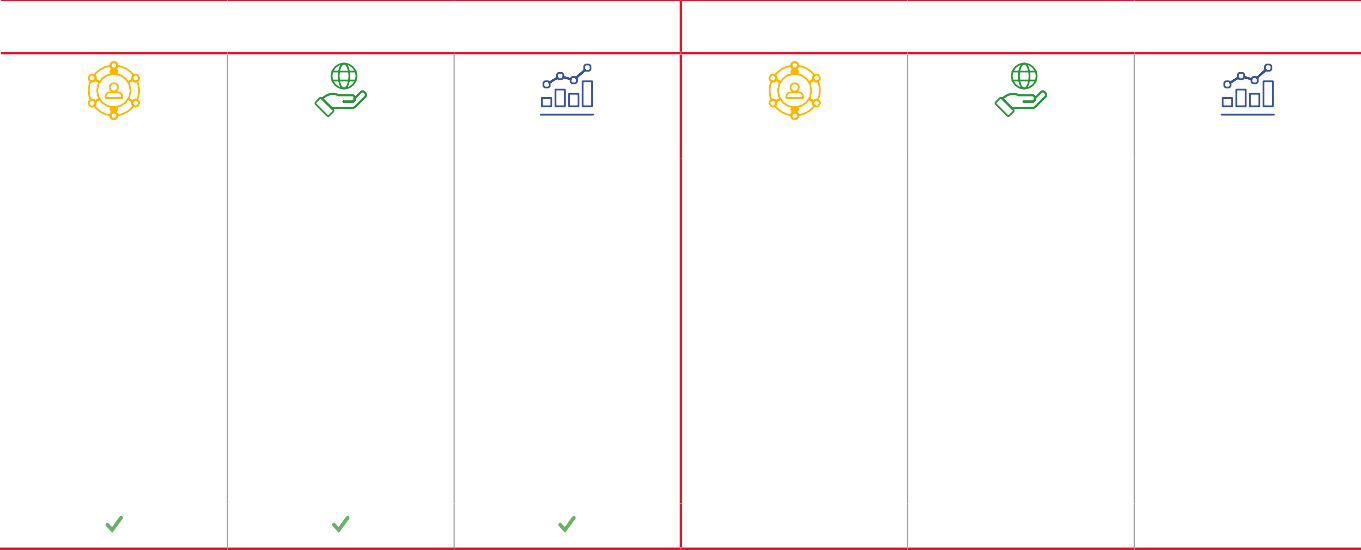 ı 40
GRI 101
2. Coneix-nos
Memòria de sostenibilitat 2018
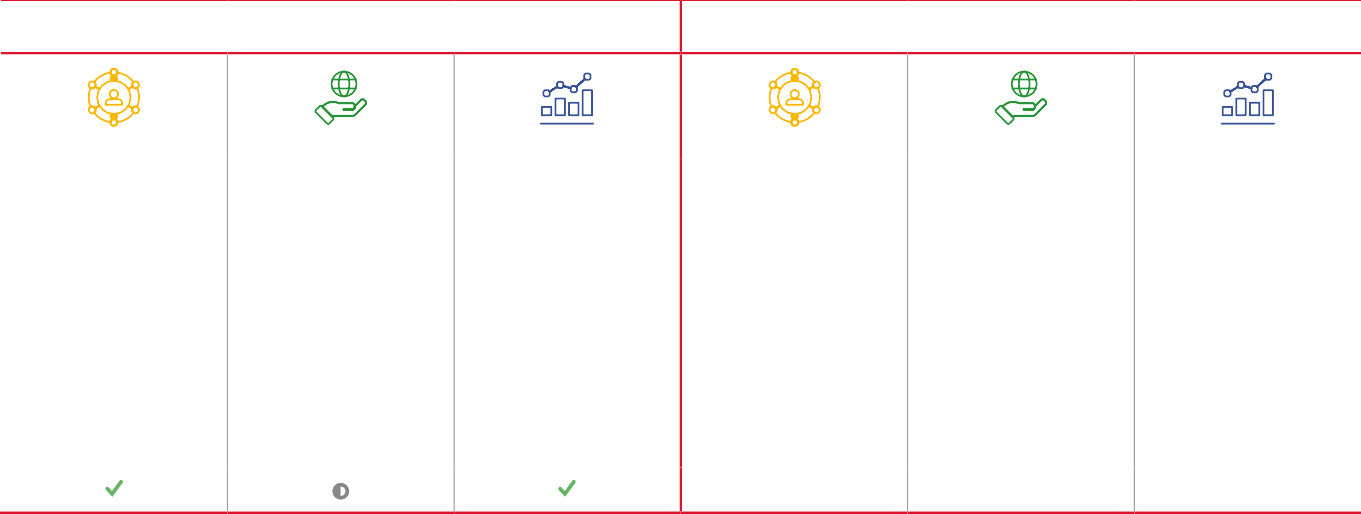 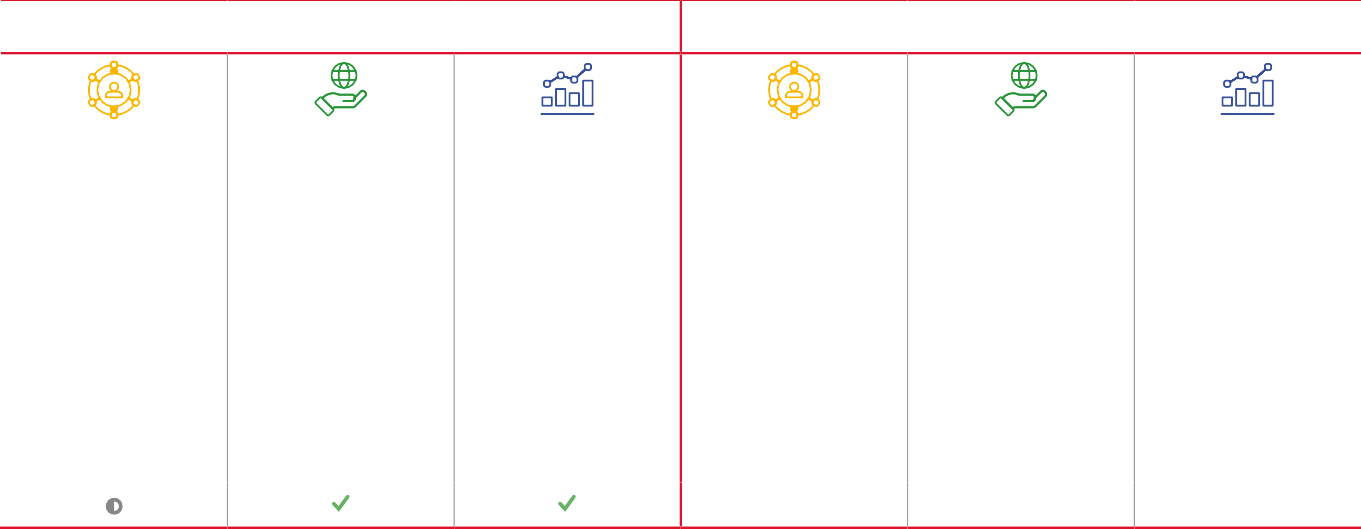 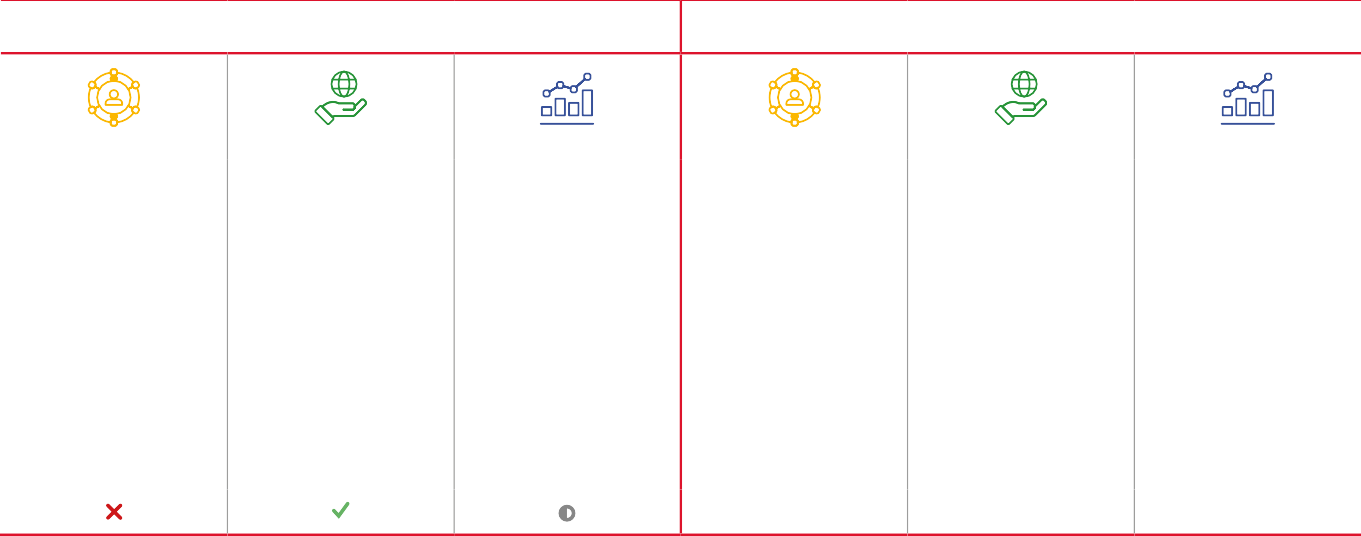 ı 40
GRI 101
2. Coneix-nos
Memòria de sostenibilitat 2018
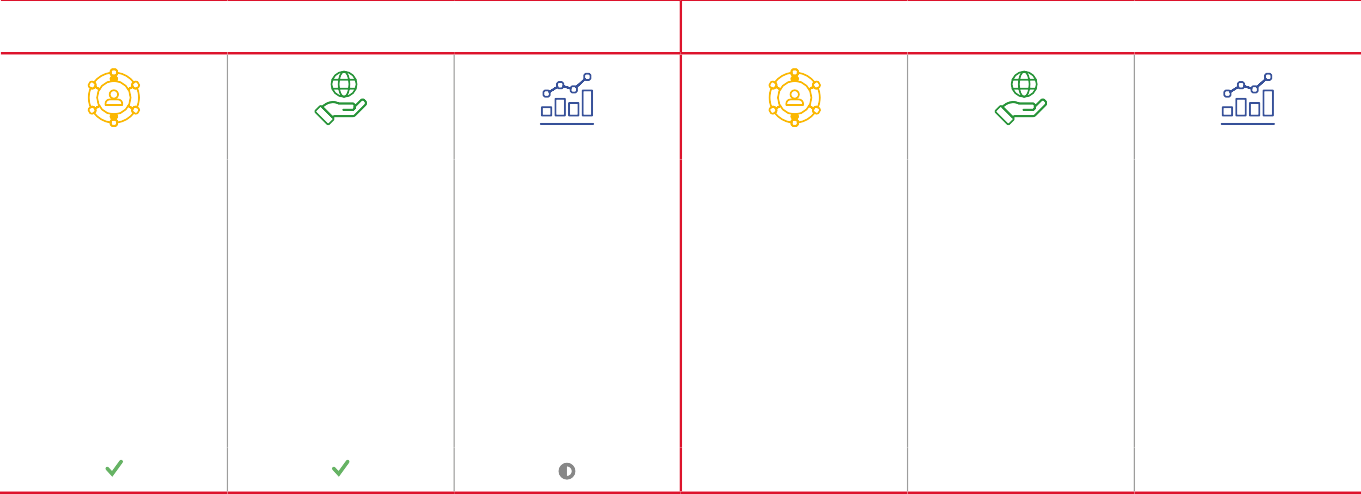 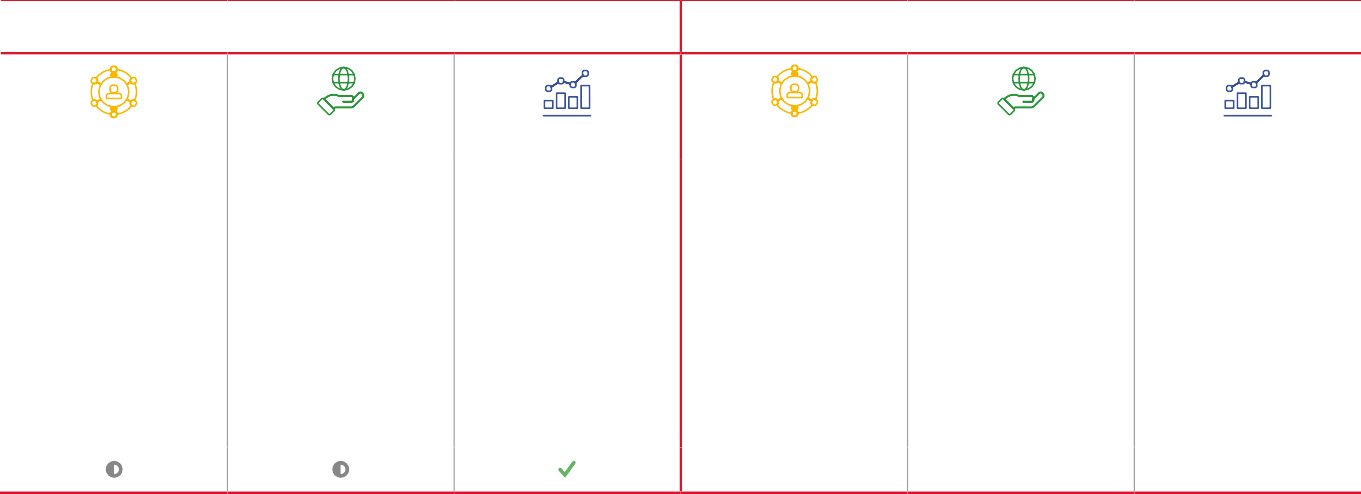 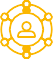 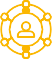 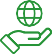 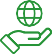 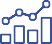 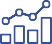 ı 40
GRI 101
2. Coneix-nos
Memòria de sostenibilitat 2018
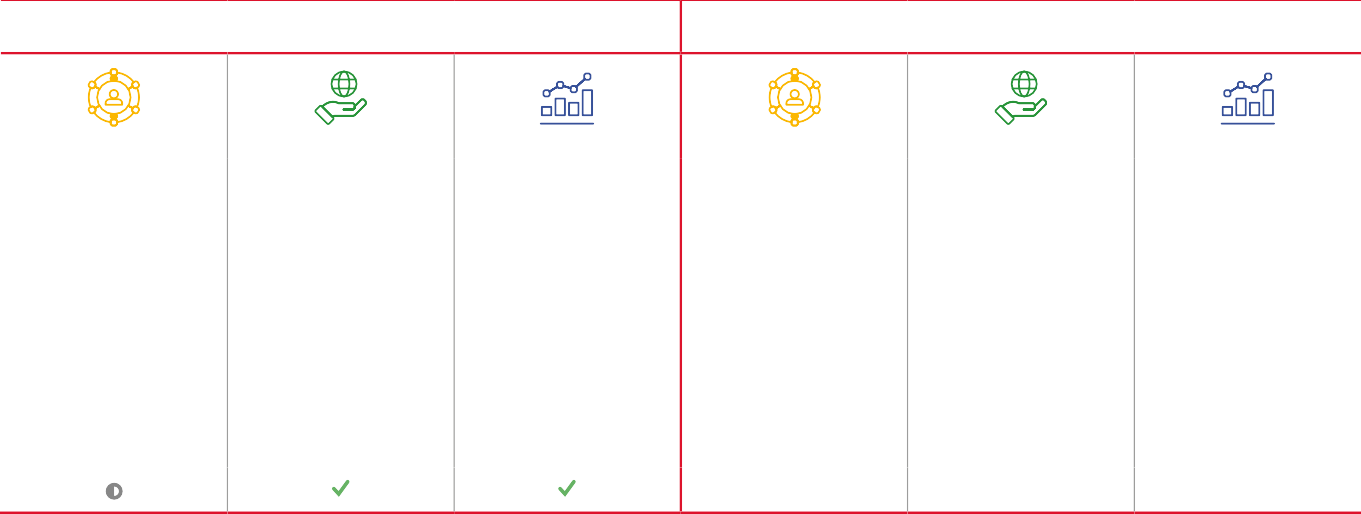 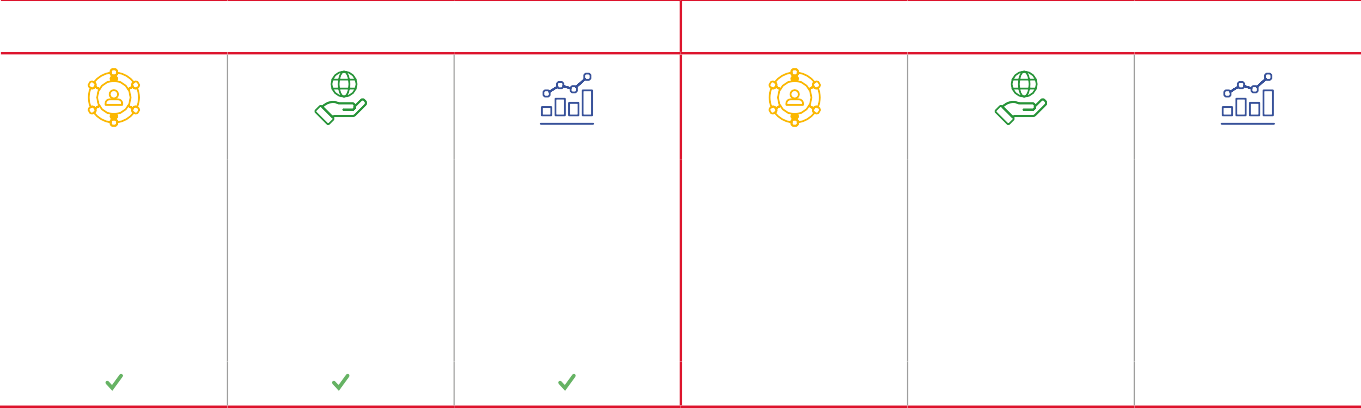 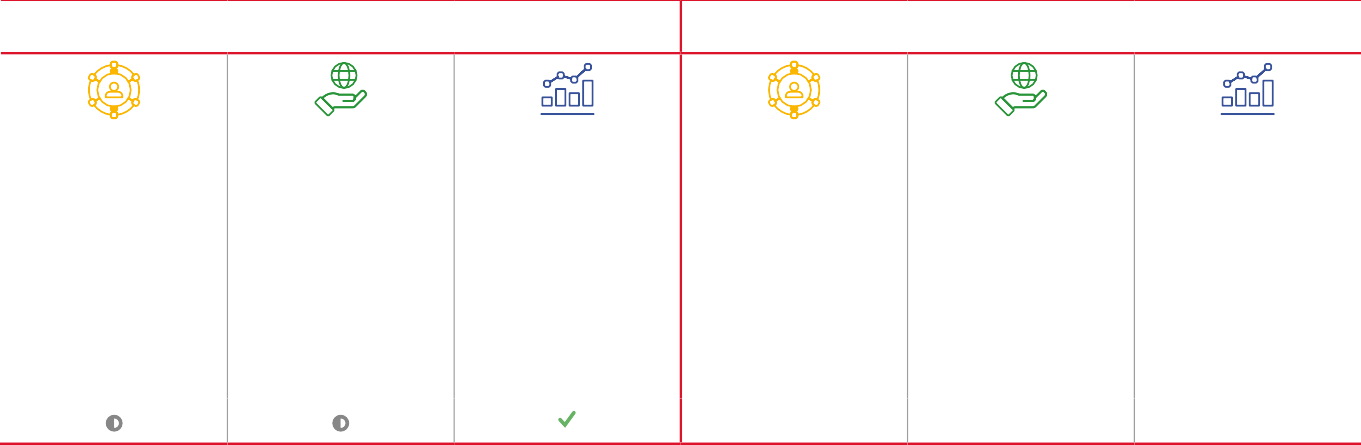 ı 40
GRI 101
2. Coneix-nos
Memòria de sostenibilitat 2018
Els serveis corporatius

Compliment d’objectius 2018
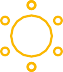 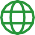 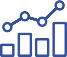 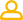 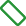 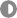 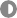 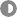 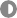 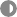 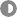 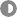 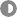 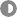 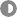 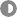 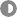 Sí
No
Parcialment
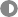 ı 40
GRI 101
2. Coneix-nos
Memòria de sostenibilitat 2018
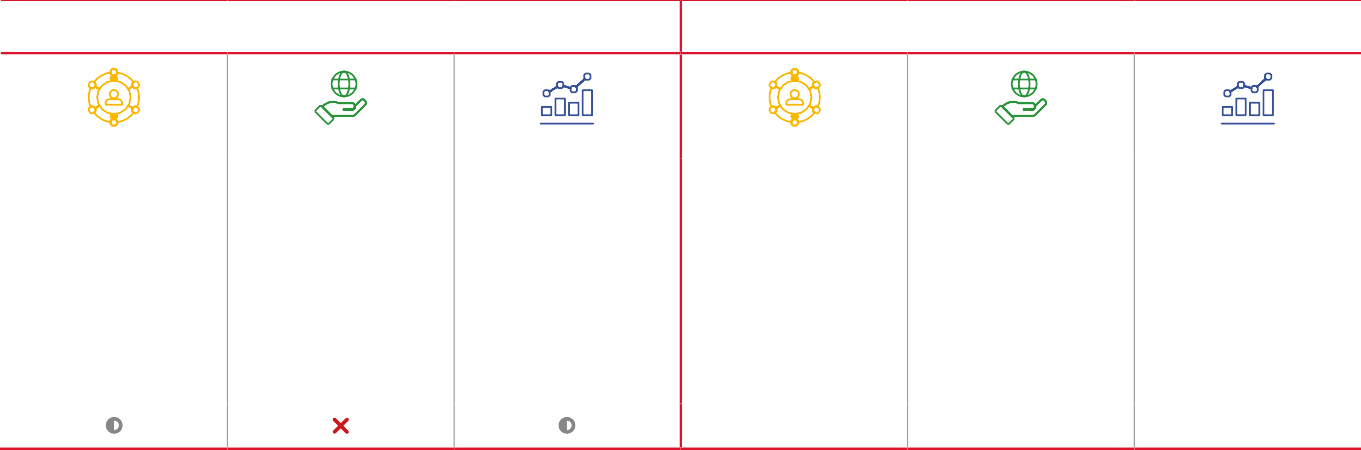 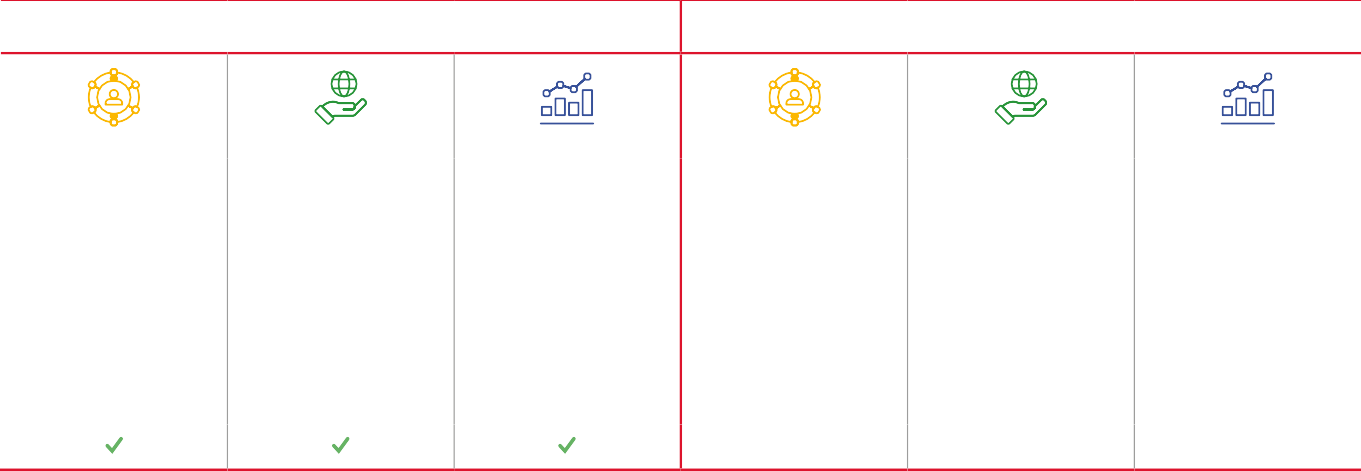 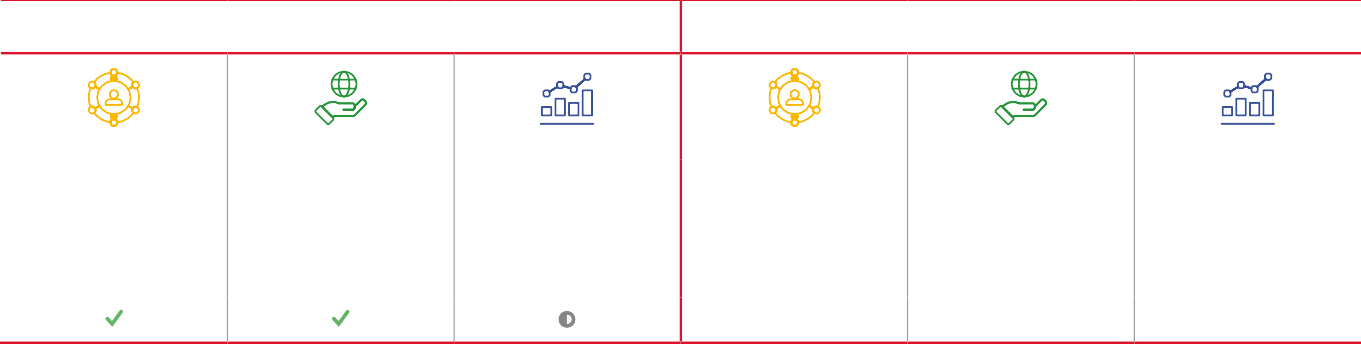 ı 40
GRI 101
2. Coneix-nos
Memòria de sostenibilitat 2018
ECONOMIA I FINANCES
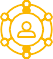 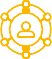 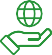 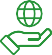 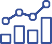 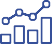 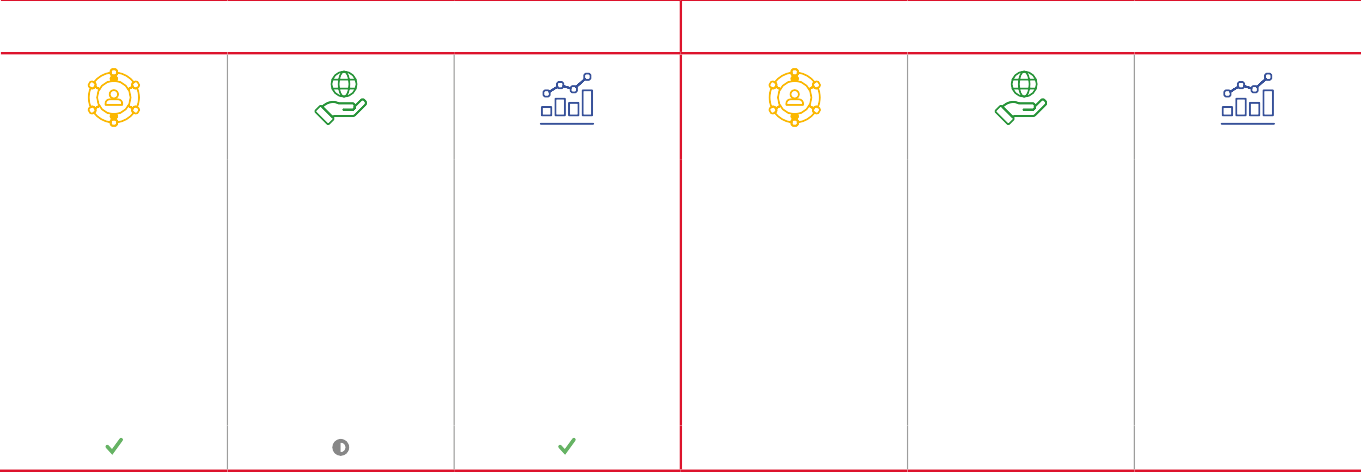 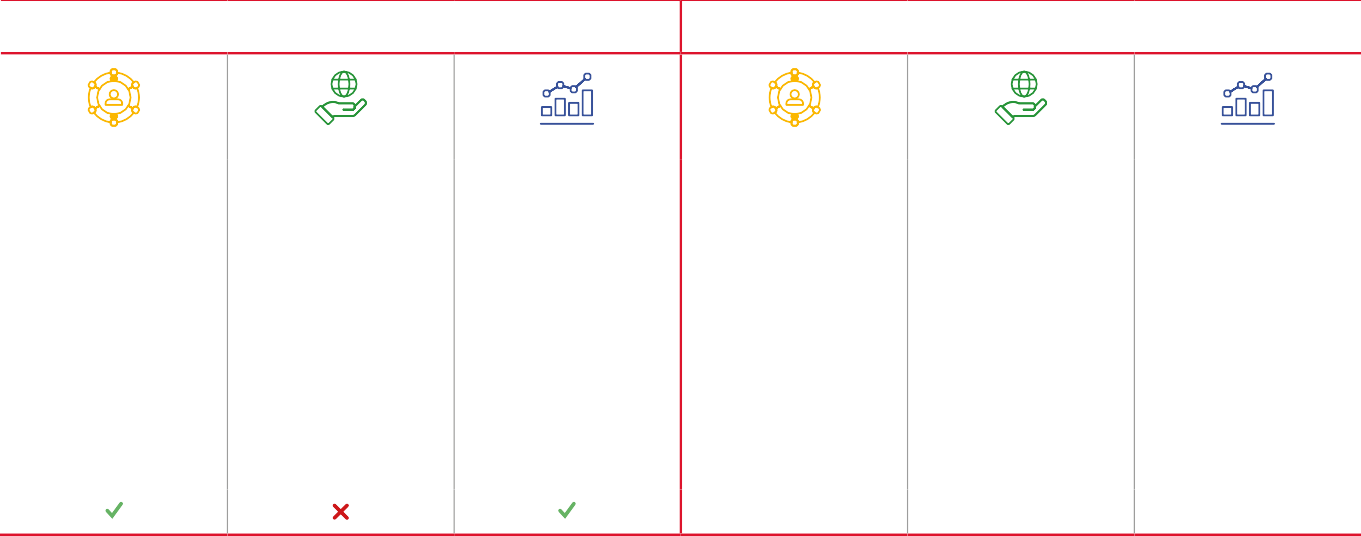 ı 40
GRI 101
2. Coneix-nos
Memòria de sostenibilitat 2018
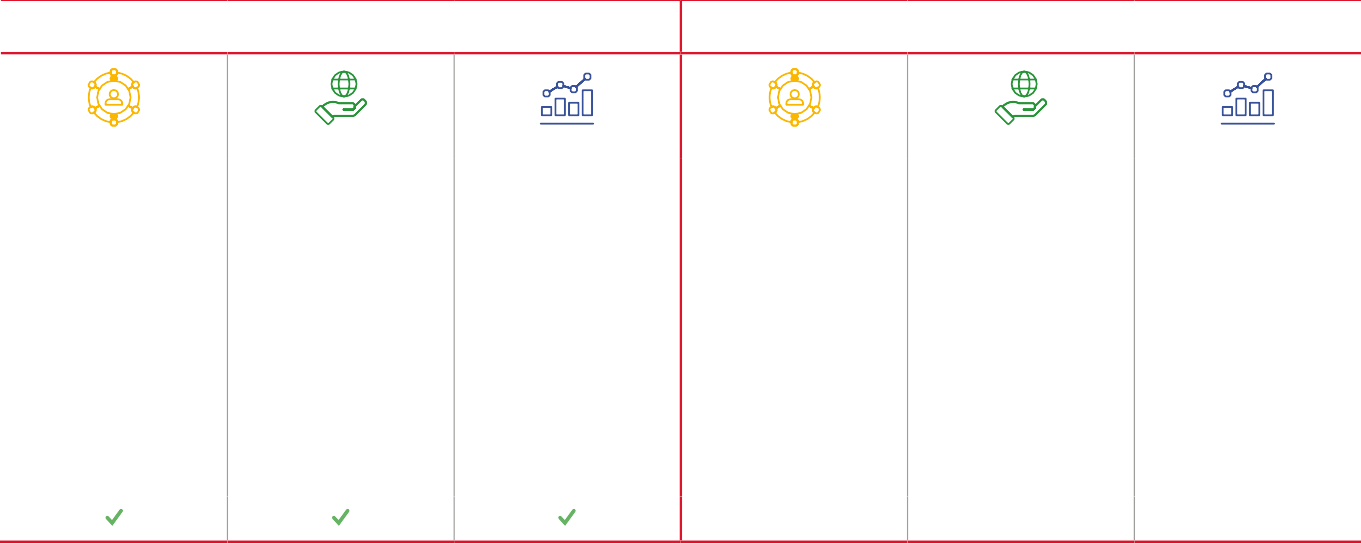 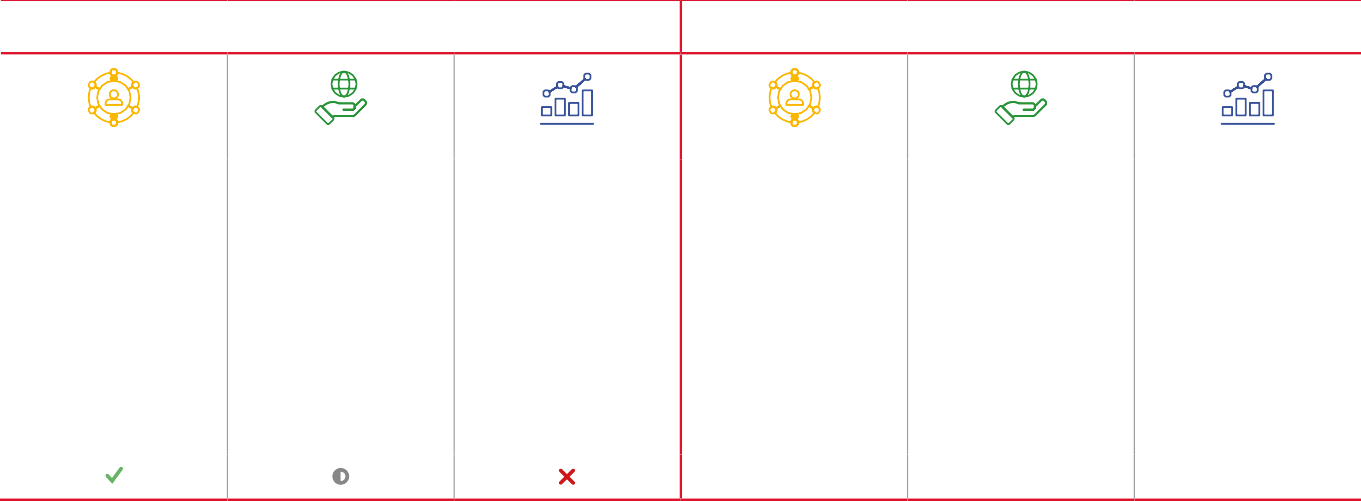 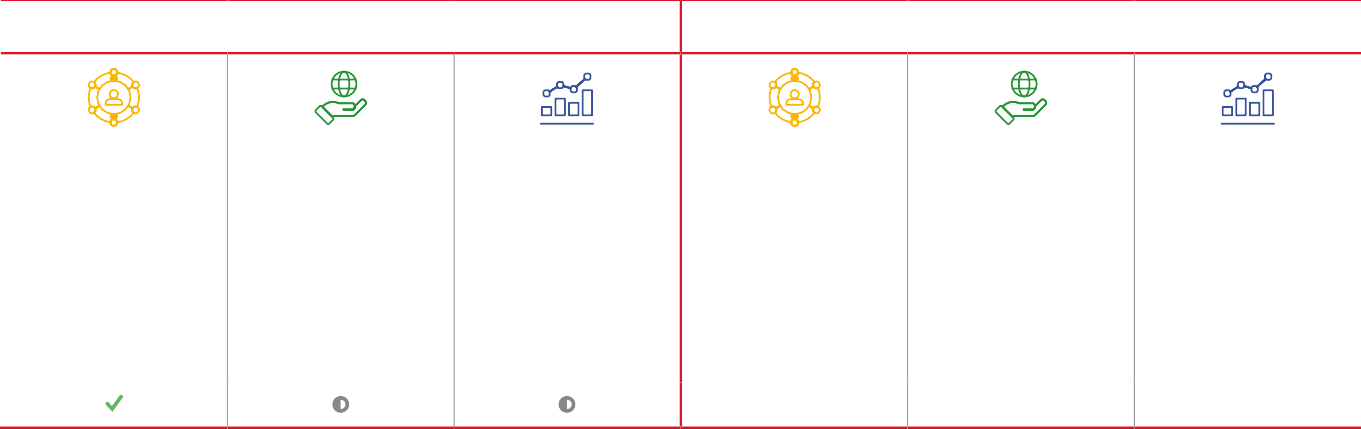 ı 40
GRI 101
2. Coneix-nos
Memòria de sostenibilitat 2018
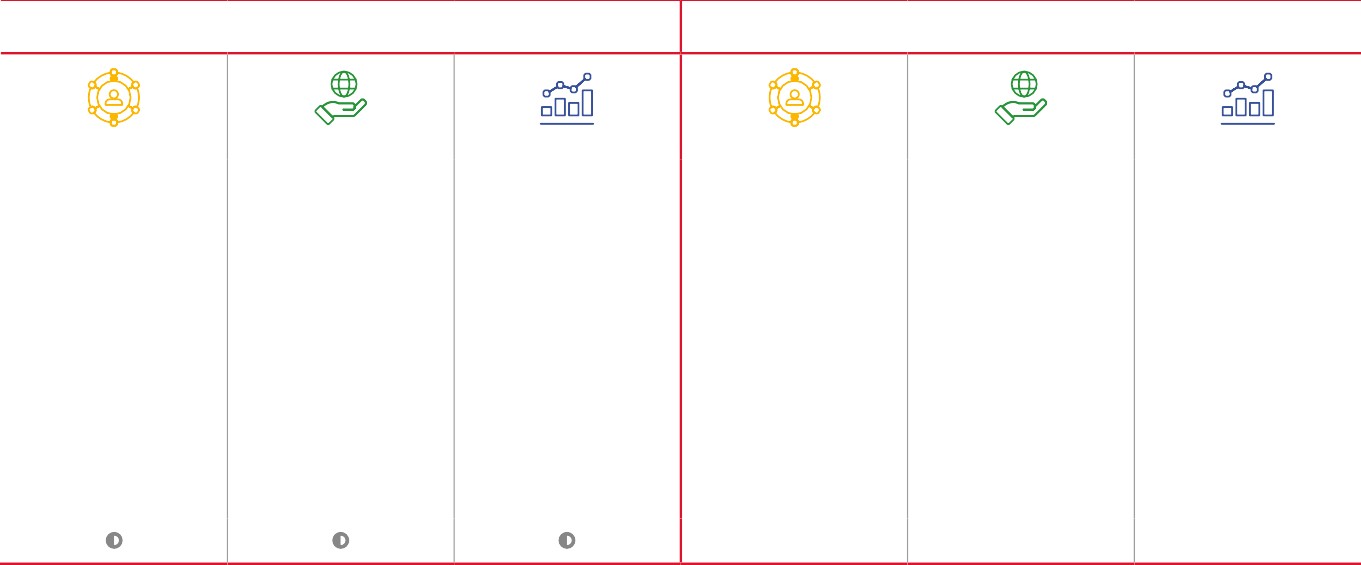 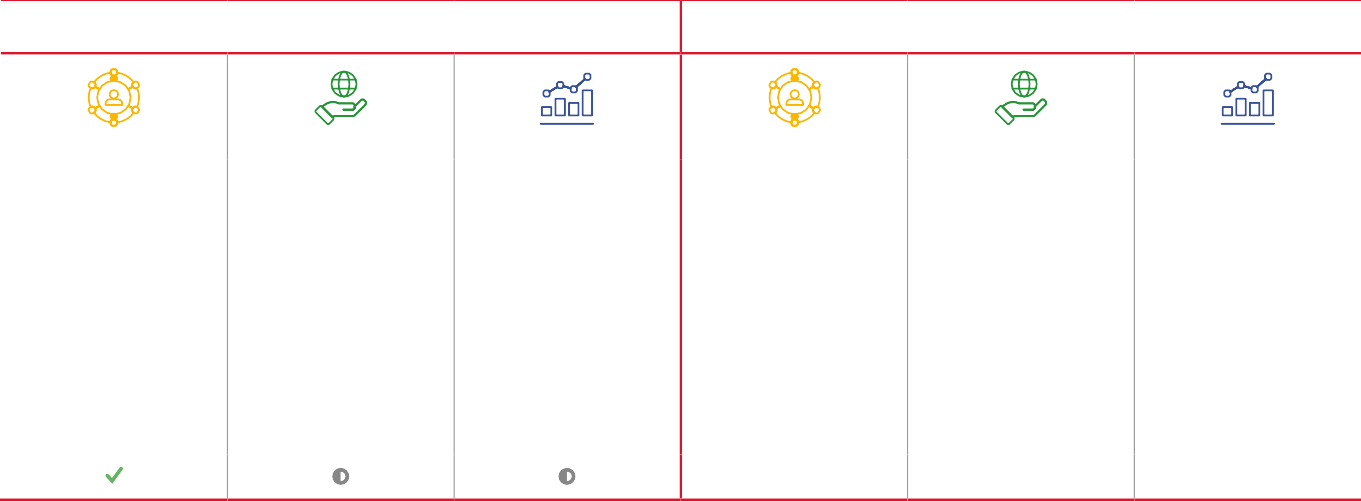 ı 40
GRI 101
2. Coneix-nos
Memòria de sostenibilitat 2018
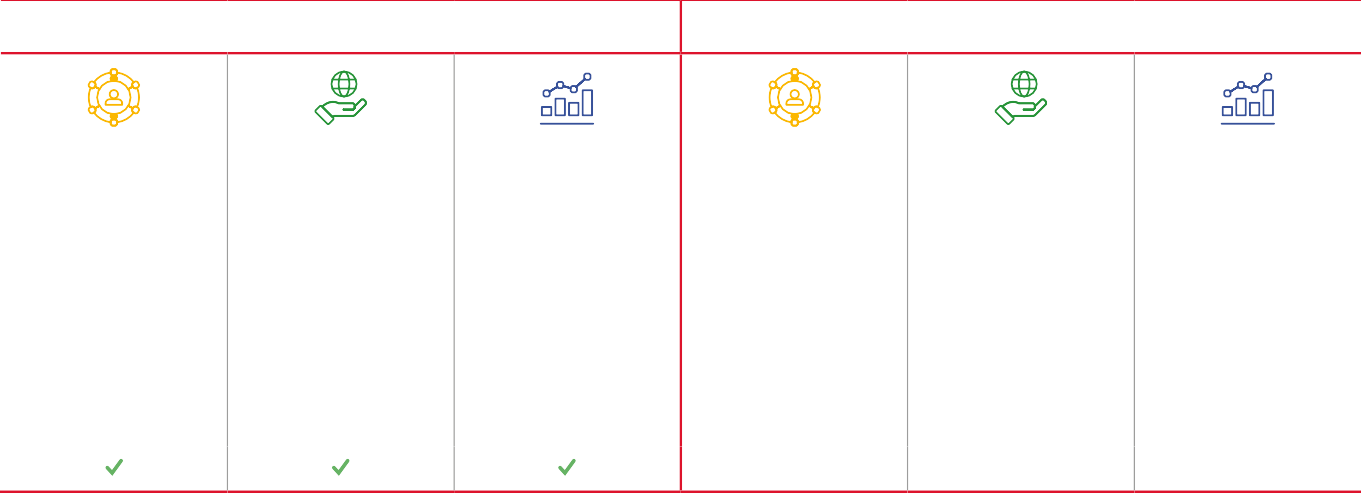 TECNOLOGIES DE LA INFORMACIÓ, COMUNICACIONS I ESTRATÈGIA DIGITAL
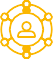 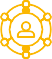 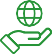 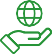 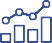 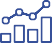 ı 40
GRI 101
2. Coneix-nos
Memòria de sostenibilitat 2018
Les empreses participades al 100%
Ccompliment d’objectius 2018
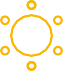 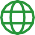 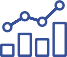 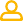 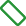 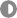 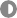 Sí
No
Parcialment
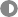 Descripció dels objectius del 2018 i reptes del 2019
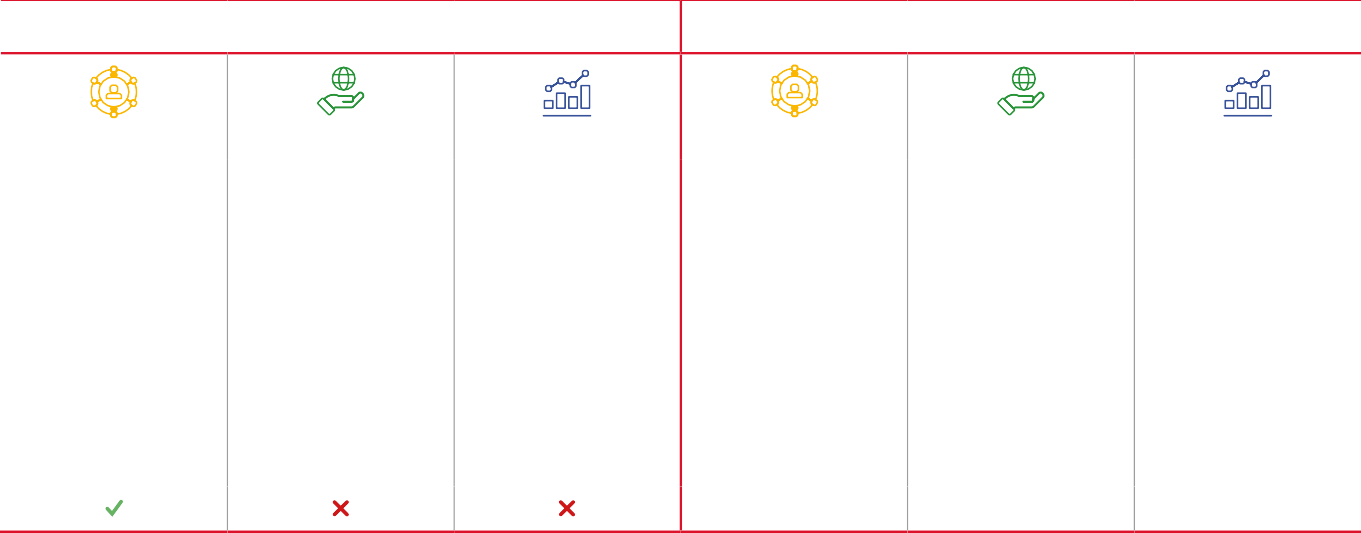 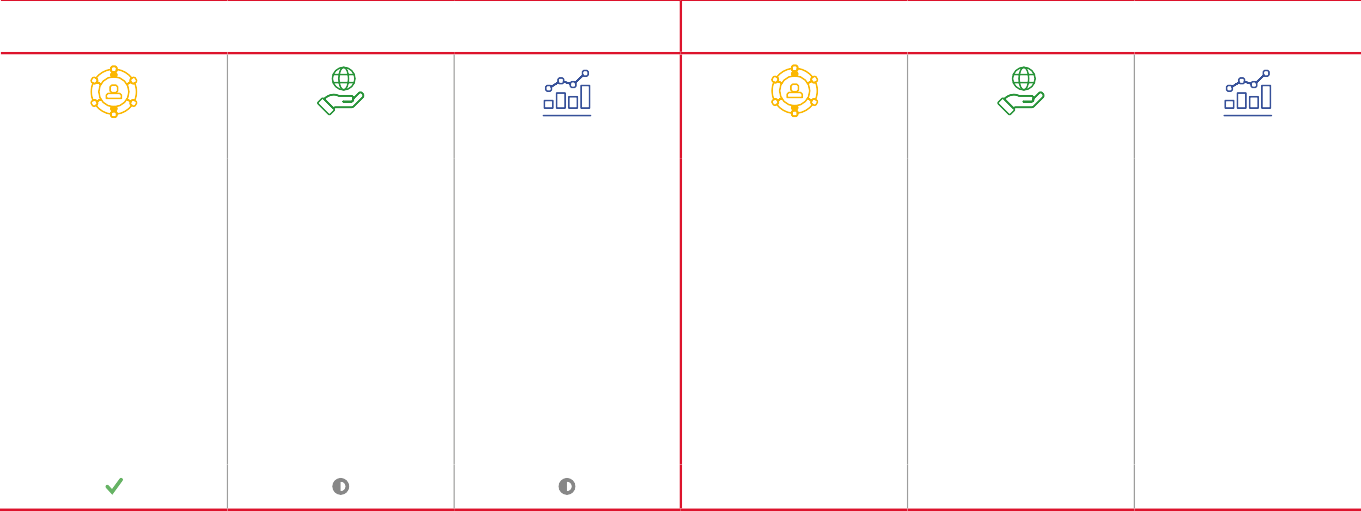 ı 40
GRI 101
2. Coneix-nos
Memòria de sostenibilitat 2018
Parts interessades
BSM està en interacció contínua amb l’entorn en què opera i per això considerem fonamental tenir en  compte les parts interessades. La varietat de negocis de la companyia forma una xarxa de relacions  complexa en el si de BSM i, alhora, particular per a cadascun d’aquests negocis. La Memòria ens  permet comunicar la informació d’interès per a aquests grups i donar resposta a les inquietuds que  les parts interessades tenen envers nosaltres.
Aquest 2018 hem revisat la metodologia d’identificació, revisió i priorització de les parts interessades.  S’hi han identificat sis grans grups: la ciutadania, les entitats, l’Administració pública, l’accionariat,  el personal i les col·laboracions contractuals. Aquests grups es desglossen en 25 subgrups amb una  concurrència i un impacte diferents sobre cada unitat de negoci i servei corporatiu. Sota els paràme-  tres de probabilitat i impacte, es pondera la rellevància per a cadascuna de les activitats, i des d’aquí  s’identifiquen els interessos i es treballa en accions concretes.
D’acord amb el que expressa el Pla estratègic 2018-2023, l’escolta activa és una línia estratègica que  cal treballar en els propers anys i que permetrà establir un diàleg actiu amb els grups.
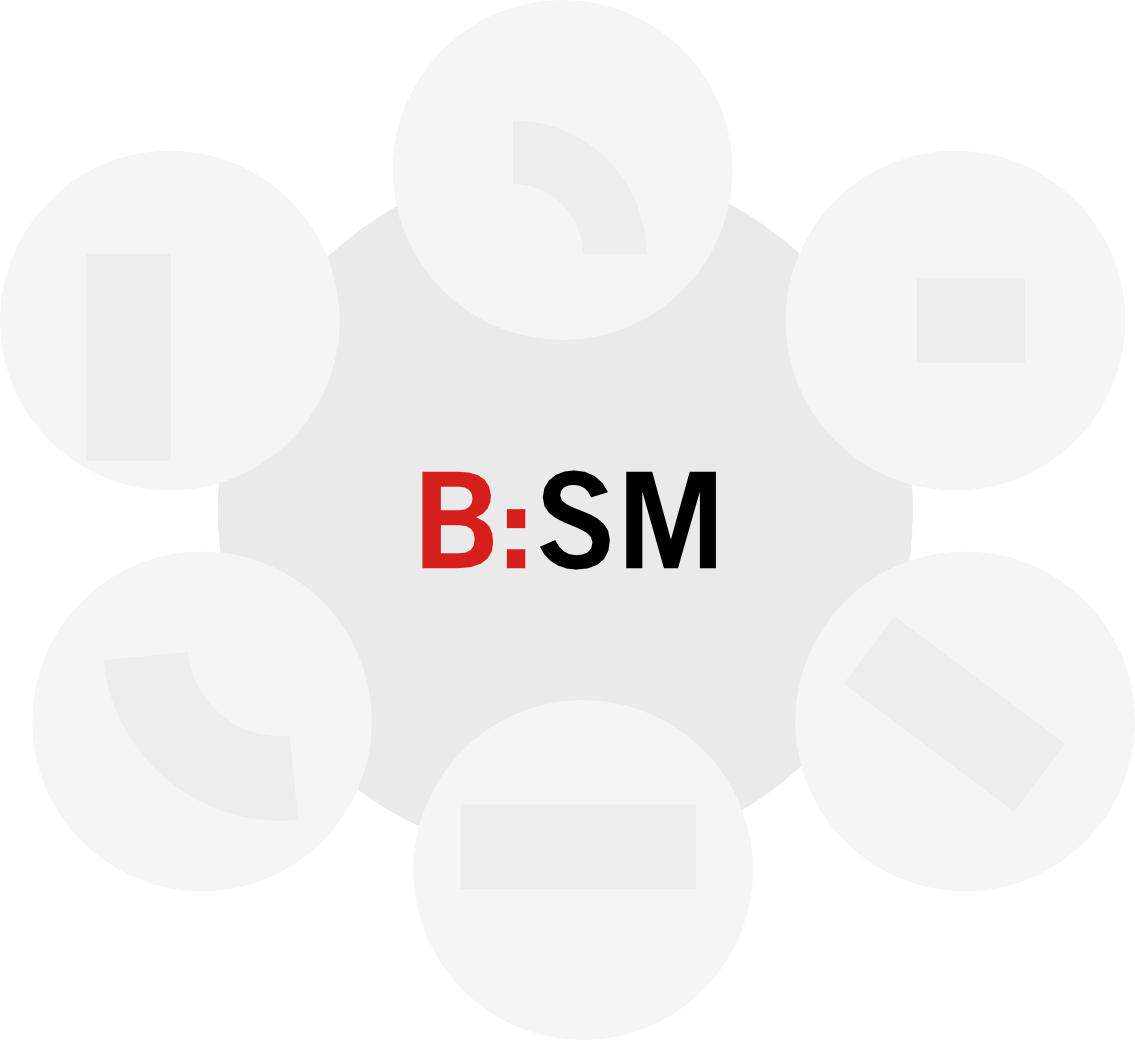 COL·LABORACIONS  CONTRACTUALS
CIUTADANIA
PERSONAL
ENTITATS
ACCIONISTA
ADMINISTRACIÓ  PÚBLICA
GRI 102-40, 102-42, 102-43	ı 43
2. Coneix-nos
Memòria de sostenibilitat 2018
Ciutadania
La ciutadania, entesa com el gran grup de població que viu, treballa o és a la ciutat i interactua o pot  interactuar amb nosaltres, són els clients i clientes, els i les visitants i el veïnat. És a aquesta població  a qui s’adrecen tots els nostres serveis, i és amb la ciutadania amb qui ens comprometem, a través  de les directrius de l’Ajuntament.
Aquest és un grup proper i vital per a BSM, al qual enfoquem la nostra orientació de negoci. Des  de fa anys, unim esforços per millorar-hi la comunicació i la seva satisfacció. Les xarxes socials, les  comunicacions formals, les enquestes de satisfacció i altres canals ens permeten tenir-hi un contacte  bidireccional. A través dels consells dels barris, les persones expressen les seves necessitats a l’Ajun-  tament, que, mitjançant encàrrecs a BSM, es tradueixen en els serveis públics que oferim.

Podeu ampliar la informació aquí.


Accionista
L’Ajuntament de Barcelona és el nostre accionista i una part molt influent en les nostres decisions. Les  relacions que hi tenim, majoritàriament de caràcter formal, ens mantenen en contacte permanent.  Del gran ens que és l’Ajuntament, podem diferenciar-hi l’Equip de Govern, els òrgans d’intervenció  tècnica i els òrgans d’intervenció política.


Personal
El personal constitueix sempre una part prioritària pel paper que duu a terme dins de BSM: són les  persones que treballen per a BSM, així com els seus representants. Actualment, hi ha diversos canals  de relació de l’empresa cap al personal i viceversa, com ara el portal de l’empleat, el tauler d’anuncis,  les revistes, el canal intern de televisió, l’atenció personalitzada a través de reunions, el telèfon, el  correu electrònic i el CREA.

Podeu ampliar la informació aquí.


Col·laboracions contractuals
Relacions amb ens on hi ha una relació contractual en què l’objecte no té finalitat econòmica, sinó de  col·laboració win-win (de guanyar-guanyar).
Com a empresa pública, contractem d’acord amb el que indica la normativa de referència. Les rela-  cions per iniciar col·laboracions contractuals s’especifiquen en el perfil del contractant del web corpo-  ratiu i en els contractes formalitzats, i poden ser diferents per a cadascun, però es garanteix sempre  un diàleg clar, directe i eficaç. D’altra banda, el portal per a entitats proveïdores ens permet una  comunicació les 24 hores del dia, els 7 dies de la setmana sobre les relacions comercials establertes.
ı 44
GRI 102-42, 102-43
2. Coneix-nos
Memòria de sostenibilitat 2018
Entitats
Les entitats són un grup divers on incloem les entitats socials, l’entorn educatiu, els gremis, els col·le-  gis professionals, les entitats publicoprivades, les altres empreses del Grup BSM o del grup municipal,  les empreses veïnes, la competència o els mitjans de comunicació. És un grup que es relaciona molt  directament i de forma particular amb cada activitat o servei corporatiu de l’empresa.

Podeu ampliar la informació aquí.


Administració pública
L’Administració pública de qualsevol nivell (local, autonòmica, estatal, europea, internacional) també  determina l’activitat de BSM, amb les normes que dicta i la nostra comunicació segons requeriment.
El novembre es va celebrar a l’Anella Olímpica la 1a Jornada de Networking BSM, una sessió amb les  principals entitats col·laboradores de la companyia que va servir per crear sinergies i posar en comú els  reptes que hem d’afrontar plegats i les línies que cal seguir durant els pròxims anys.
ı 44
GRI 102-42, 102-43
Memòria de sostenibilitat 2018
3
Sostenibilitat  ambiental,
social,  econòmica
Referències GRI:

102-48, 103-1, 103-2, 103-3, 302-1, 303-1,
305-1, 305-2, 305-3, 306-2, 102-8, 102-41,
401-1, 401-2, 401-3, 403-1, 403-2, 403-4,
404-1, 404-2, 404-3, 405-1, 405-2, 406-1,
413-1, 418-1, 102-9, 103-1, 103-2, 103-3,
201-1
3. Sostenibilitat ambiental, social, econòmica
Memòria de sostenibilitat 2018
3. Accions per a la sostenibilitat


Compartim coneixement
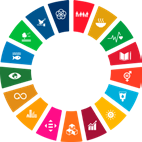 1. Els nostres homòlegs del món ens visiten
El mes de setembre, vam rebre a l’estació Barcelona Nord els responsables de  mobilitat de diverses ciutats del sud de Colòmbia. L’objectiu de la seva visita  era conèixer el funcionament de l’estació, els punts d’estacionament i la rel-  ació amb les empreses operadores, a més de conèixer les solucions aplicades  a l’accessibilitat de persones amb mobilitat reduïda.
El mes de novembre, una delegació municipal de la ciutat coreana de Daegu  ens va visitar amb l’objectiu de crear sinergies i llaços de treball conjunt i, a la  vegada, aprendre de l’experiència de BSM en matèria de mobilitat per poder  aplicar solucions a la seva ciutat.
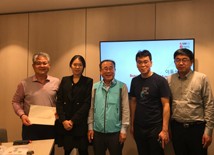 2. Presents a la Setmana de la RSC  amb la reutilització de residus
BSM ha participat en la taula rodona sobre economia circular a la Setmana de  la RSC a Catalunya, organitzada per Ingeniería Social, on Raquel Hernández,  en representació del departament de RSC, ha presentat els resultats de la  reutilització de residus.
L’esforç de BSM s’ha traduït en la transformació de les accions puntuals que  es feien en matèria de reutilització cap a una procedimentació. D’aquesta  manera s’ha establert una metodologia comuna per donar sortida a tots els  elements que abans haguessin estat un residu. Així, l’empresa aconsegueix  incorporar l’economia circular, passa de la linealitat a la transversalitat, i afa-  voreix les persones i l’entorn més proper i en pren consciència.
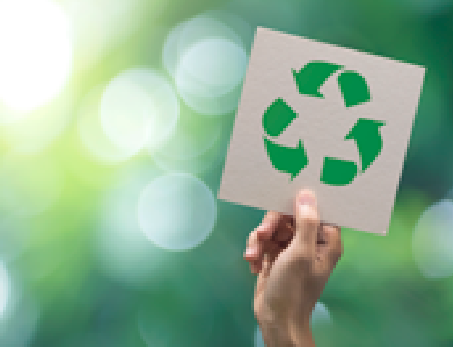 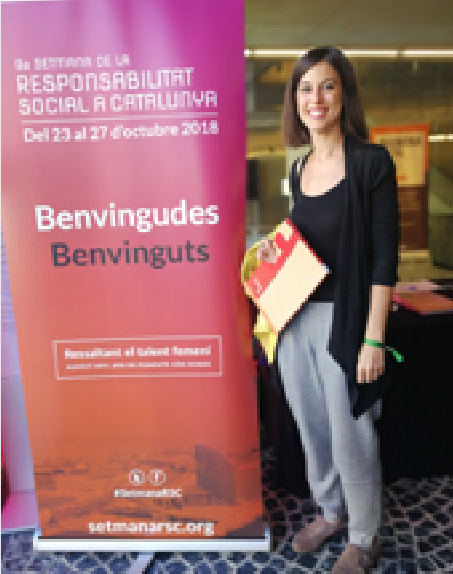 ı 50
GRI 413-1
3. Sostenibilitat ambiental, social, econòmica
Memòria de sostenibilitat 2018
3. Divulguem expertesa: jornades i congressos
La directora general de BSM, Marta Labata, va participar com a ponent en  la Jornada d’Intermodalitat celebrada a Las Palmas de Gran Canaria, on va  exposar el desenvolupament urbà i la política de mobilitat i com s’han de  construir les ciutats saludables del futur, unes ciutats que han de ser més  connectades i accessibles per a tothom.
Albert Deusedes, de l’equip de màrqueting i comunicació, va participar com  a ponent a la jornada Kid’s Innovation Day, del Kid’s Cluster, on va presentar  les activitats STEAM organitzades conjuntament amb la UPC i Ciència360,  que tindran lloc a l’Anella Olímpica i al Parc d’Atraccions del Tibidabo durant  el 2019.
La directora de l’Assessoria Jurídica, Mercè Piñol, ha participat com a ponent  de les XXVI Jornades Tècniques d’ANEPMA (Associació Nacional d’Empreses  Públiques de Medi Ambient) que es van celebrar a l’octubre a Gijón. Mercè  Piñol ha format part de la taula de quatre experts que van analitzar la nova Llei  de contractació pública, que va entrar en vigor el mes de març passat i de la  implantació de la qual BSM ha estat pionera.
El Zoo ha estat present en el VI Congrés Internacional de Cuidadors que ha  tingut lloc a Buenos Aires a l’octubre. Tres persones representats del Zoo de  Barcelona, a través de l’Associació Ibèrica de Cuidadors d’Animals Salvatg-  es (AICAS), han posat en comú els seus coneixements i experiències. Sota  el lema “Thinking today. Keeping tomorrow” (“Pensant avui en la cura dels  animals de demà”), es van reunir 155 participants provinents de 29 països  amb la voluntat de contribuir a assolir els estàndards més elevats en la cura  professional dels animals mitjançant el treball en xarxa. S’han abordat temes  diversos, com l’enriquiment ambiental, la medicina veterinària, la reproducció   i l’alimentació, entre altres aspectes relacionats amb la feina dels cuidadors i  les cuidadores.
Rubén Guimerà, cap de Compres de BSM, va participar com a ponent en les  quatre jornades organitzades per l’Associació Catalana de Municipis, a cada  una de les províncies de Catalunya, sobre l’aplicació pràctica de l’LCSP (Llei  de contractes del sector públic). Guimerà va exposar les limitacions en les  restriccions temporals d’adjudicació als contractistes dels contractes menors i  com resoldre administrativament els nous expedients simplificats.
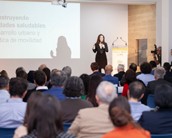 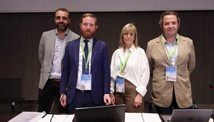 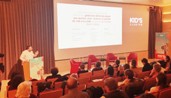 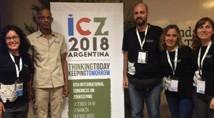 4. Publicacions
Toni Roig va publicar un article a la revista Parking Trend International de l’As-  sociació Europea d’Aparcaments, en el qual exposa els impactes que provoca  que cada vegada els cotxes tinguin una mida més gran i com afecta això el  medi ambient, els espais urbans i els aparcaments.
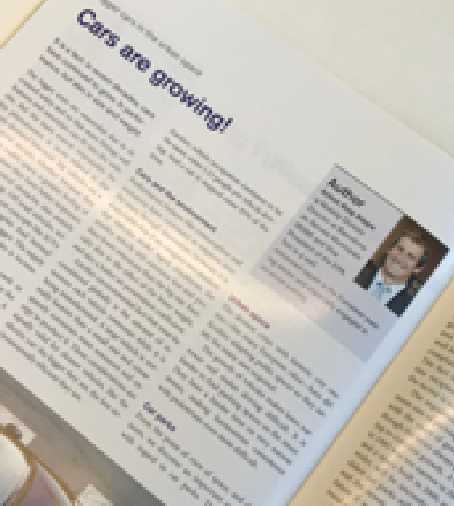 ı 50
GRI 413-1
3. Sostenibilitat ambiental, social, econòmica
Memòria de sostenibilitat 2018
Reconeixement
Reconeixement a l’accessibilitat
El Palau Sant Jordi ha estat reconegut per l’empresa Ilunion pel seu compro-  mís amb la diversitat, amb el seu projecte d’adequació de l’accessibilitat per  a persones amb discapacitat visual i auditiva. Va recollir el diploma Montse  Méndez, cap d’Operacions de l’Anella Olímpica.


La instal·lació dels orangutans del Zoo,  finalista dels premis FAD d’arquitectura
El jurat ha valorat que la instal·lació reuneix tot el que és necessari perquè  “els animals mantinguin condicions de vida òptima, a la vegada que permet  l’observació dels seus hàbits”. El resultat “és una fusió d’arquitectura i pai-  satgisme que, d’una banda, és resistent, i, de l’altra, és acollidora tant per als  habitants com per als visitants”.
Aquesta fusió arquitectònica i paisatgística de la instal·lació es va dur a terme  seguint criteris que garanteixen el màxim benestar dels animals i la màxima  flexibilitat en l’aprofitament de l’espai. La seva superfície total és de 1.100  metres quadrats i consta de quatre zones principals, dues d’exteriors i dues  d’interiors, la qual cosa permet observar el grup d’orangutans durant tot l’any,  amb independència de la climatologia, des dels cinc punts de visió semico-  berts habilitats. Les zones exteriors estan totalment naturalitzades, amb una  barrera vegetal que delimita l’àrea i que recrea una ribera natural, feta amb  pedra artificial i roques naturals. Una cascada principal de quatre metres  d’alçària i un suau salt d’aigua refresquen l’ambient.
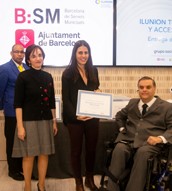 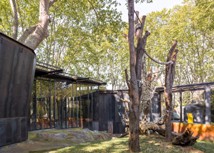 7. Reconeixement al treball ètic, socialment  responsable, ambiental i de qualitat
El darrer quadrimestre del 2018, i com a resultat del procés d’auditoria de  certificació externa, s’han assolit les certificacions en les normes UNE-EN ISO  9001 i SGE21, a escala global, i UNE-EN ISO 14001, de manera específica,  a les unitats següents: Park Güell, parc de Montjuïc, Parc del Fòrum i Anella  Olímpica.
BSM estableix un sistema de gestió integral per processos basat en el model  definit en les normes reconegudes de qualitat, medi ambient i gestió ètica  socialment responsable per complir la política definida i poder desenvolupar  la nova estratègia amb els valors que la companyia requereix.
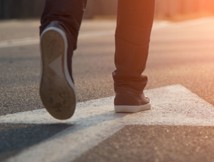 ı 50
GRI 413-1
3. Sostenibilitat ambiental, social, econòmica
Memòria de sostenibilitat 2018
Social
8. Accions per a la igualtat
Dins el marc del Pla d’igualtat de BSM i en consonància amb el compromís que  té la companyia amb el Pacte Mundial de les Nacions Unides i els Objectius de  Desenvolupament Sostenible, al llarg de l’any 2018 hem dut a terme diverses  accions formatives de sensibilització, adreçades a pal·liar les desigualtats exis-  tents en la nostra societat.
Es va construir i aprovar una nova política integral de BSM en la qual es gar-  anteix la igualtat d’oportunitats. També es va redissenyar l’espai “Igualtat” del  portal, per facilitar l’accés de tota la plantilla a les informacions i les accions  que la companyia duu a terme en matèria d’igualtat.
Així, aquest any es van oferir píndoles formatives sobre la gestió del temps i  també subvencions per a dones interessades a desenvolupar la seva carrera  com a operadores i conductores de grues; a més, es va donar la possibilitat  d’assistir a jornades de lideratge femení, així com a formacions en llenguatge  inclusiu i no sexista. També s’ha destinat un nou espai per recordar les me-  sures de conciliació i els beneficis socials vigents a la companyia.
Amb l’objectiu de visibilitzar les dones, el dia 8 de març es va organitzar una  acció reivindicativa per sensibilitzar sobre les dificultats que han d’afrontar les  dones. Així mateix, el dia 19 d’octubre també vam participar en el Dia Inter-  nacional contra el Càncer de Mama, amb una taula solidària on vam vendre  ulleres i agendes a favor de l’Asociación Española Contra el Cáncer que va  destinar tots els diners recaptats a la investigació d’aquesta malaltia.
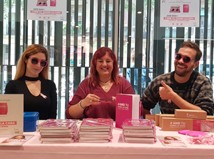 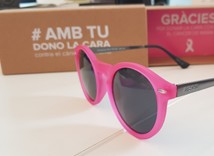 9. L’acció social i el voluntariat BSM
L’equip de treball Corresponsable ha dut a terme el Pla d’acció social i vol-  untariat 2018, que aquest any està enfocat a la pobresa i l’exclusió social.  Gràcies a la participació de la plantilla, les tres accions desplegades han estat  un èxit.
La primera iniciativa es va emmarcar al voltant de la diada de Sant Jordi i el pro-  grama #reciclacultura. L’objectiu era recaptar fons per destinar-los íntegrament al  finançament dels cursos d’alfabetització i llengua que la Fundació Servei Solidari  imparteix a persones en risc d’exclusió social. Per fer-ho vam recollir llibres els  dies previs, vam muntar punts de venda i vam buscar persones voluntàries per  participar-hi. Els resultats van superar amb escreix les expectatives de l’equip: es  van recollir més de 2.000 llibres, es van recaptar prop de 2.800 euros dels més  de 500 llibres venuts i s’hi van implicar 145 persones voluntàries.
A l’estiu va tenir lloc la segona acció social; BSM va caminar a la 6a Transpire-  naica Social i Solidària que aquest any transcorria sota el lema “Pels drets
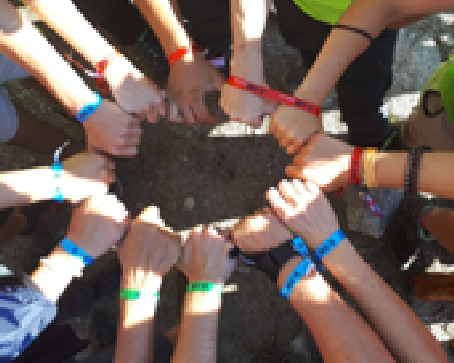 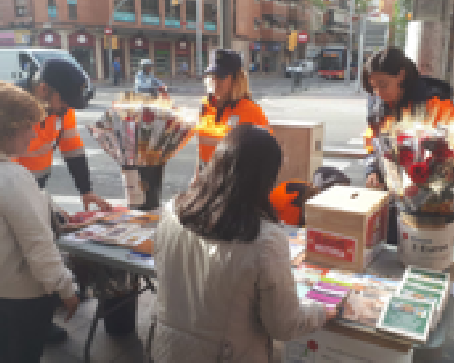 ı 50
GRI 413-1
3. Sostenibilitat ambiental, social, econòmica
Memòria de sostenibilitat 2018
humans” per commemorar el 70è aniversari de la Declaració Universal dels  Drets Humans. La travessa és un projecte educatiu amb l’objectiu de millorar  la integració social de joves en risc d’exclusió i impulsar-ne el talent fent servir  la muntanya com a “aula”. Hi va haver 5 persones voluntàries de l’empresa,  de les 200 que van compartir l’experiència caminant en alguna etapa dels 800  quilòmetres, 42 dies, 300 joves, des del cap Higuer al País Basc fins al cap  de Creus a Catalunya.
Vam concloure l’any col·laborant en la XIX Festa de Nadal de la Fundació  Soñar Despierto, que treballa per la integració social de menors i joves proce-  dents d’ambients marginals. Un total de 215 persones de BSM vam fer realitat  els somnis de 57 infants de la fundació amb la participació com a Reis Mags  i l’assistència com a voluntaris a la Festa.
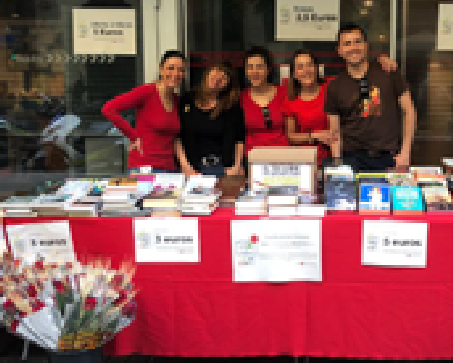 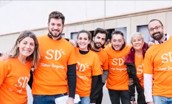 10. Festes solidàries al Zoo
Al llarg del 2018 s’han celebrat diverses festes solidàries o dies especials al  Zoo de Barcelona, com “El dia amb més cor” dedicat a les cardiopaties infan-  tils, “Un dia de nassos” amb l’organització Pallapupas, el “Dreamnight at the  Zoo” per a infants amb malalties o discapacitats cròniques, la festa “Posa’t la  Gorra” de l’AFANOC, la jornada “Visió per a tothom a Catalunya” de la Fun-  dació Ramon Martí i Bonet.
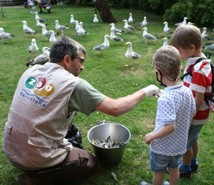 El Zoo col·labora amb la panera solidària de la UB
El Zoo de Barcelona i el Parc d’Atraccions Tibidabo han cedit quatre entrades,  respectivament, a la panera solidària de la Universitat de Barcelona, que  aquest any ha aconseguit un rècord de recaptació amb més de 5.300 euros.  Els diners s’han destinat íntegrament a l’Obra Social Sant Joan de Déu, per  millorar el diagnòstic i la rehabilitació d’infants amb paràlisi cerebral.


Intercanvi cultural al Park Güell
Amb motiu de la setmana Apropa Cultura i dins del marc de les Cruïlles,  l’octubre i el novembre passats vam intercanviar visites al Park Güell amb la  Fundació Bayt al-Thaqafa.
Apropa Cultura és un programa d’inclusió a la cultura adreçat a entitats,  serveis i centres socials, que treballen amb persones en risc d’exclusió social.
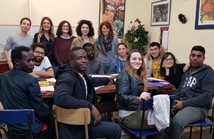 ı 50
GRI 413-1
3. Sostenibilitat ambiental, social, econòmica
Memòria de sostenibilitat 2018
13. Donem una segona vida a més de 3.600 objectes
Aquest 2018 hem donat una segona vida a més de 3.100 objectes, amb un  valor de més de 100.000 euros, dels quals s’han beneficiat fins a 66 entitats  i més de 618.000 persones.
BSM ha fet les donacions a través del portal de donació de Barcelona +  Sostenible (B+S) i de la plataforma Guanyem-hi Tots, un servei creat per la  Federació Catalana de Voluntariat Social. Aquests espais gestionen excedents  de materials, perquè membres de la xarxa B+S o entitats socials puguin rea-  profitar-los. D’aquesta manera, els productes en bon estat poden tenir una  segona vida, se n’evita la destrucció i, així, es redueixen les emissions de CO2.
Entre els materials reutilitzats hi ha 1.277 senyals antics de càrrega i descàrre-  ga, que han estat aprofitats per 20 municipis de les províncies de Barcelona,  Girona i Tarragona, com ara Badalona, Banyoles, Cambrils, Granollers o Sant  Sadurní, entre d’altres. També s’ha fet la donació d’11 motos que havien es-  tat utilitzades pel personal d’AREA i Aparcaments i que estaven en perfecte  estat de funcionament, a fi que diverses entitats socials, com per exemple  l’AFANOC i l’Obra Social de l’Orde Hospitalari de Sant Joan de Déu, puguin  fer-les servir.
A banda, les escoles Mare de Déu del Coll, Col·legi Shalom, Escola Sant Jo-  sep Oriol, Escola Ramón y Cajal i, fins i tot, el Zoo han pogut reutilitzar 88  neumàtics fora d’ús que estaven a l’Estadi Olímpic, perquè els i les alumnes  puguin utilitzar-los com a joguines. Finalment, el buidatge d’un magatzem in-  tern a través d’una jornada de portes obertes ha permès a 32 entitats signants  del Compromís Ciutadà per la Sostenibilitat reutilitzar impressores, taquilles,  armaris, taules, cadires i focus, entre d’altres objectes.
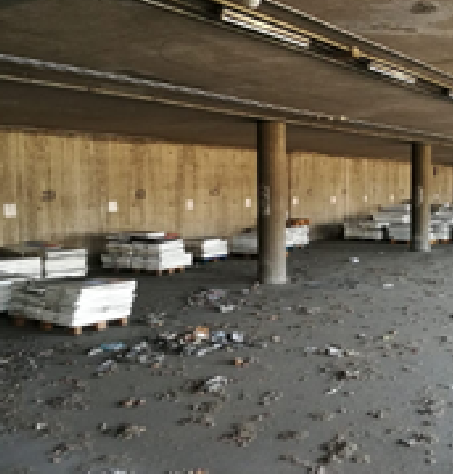 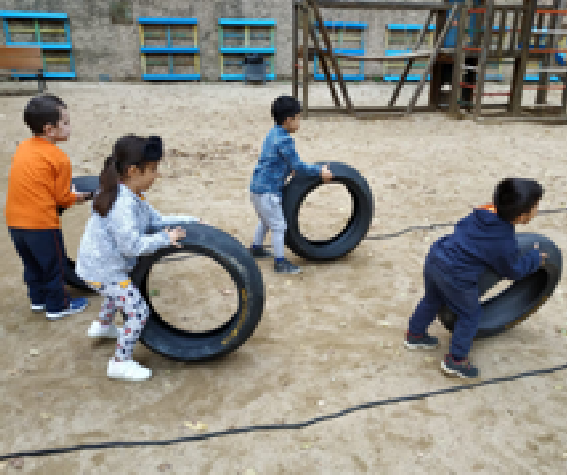 14. La segona vida de les bicicletes abandonades
La Unitat de Grues té l’encàrrec de retirar les bicicletes abandonades a Barce-  lona. Aquestes bicicletes tenen una segona vida a la ciutat quan se cedeixen  a entitats socials i així ho van fer 254 l’any 2018.
Concretament, un total de 234 bicicletes van anar a Biciclot, una cooperativa  de treball que promou la bicicleta com a mitjà de transport i treballa per la  inserció sociolaboral de persones joves i adultes. Unes altres 20 van anar  adreçades a l’IES Consell de Cent també amb finalitats educatives.
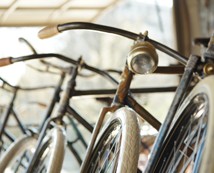 GRI 102-12, 413-1	ı 52
3. Sostenibilitat ambiental, social, econòmica
Memòria de sostenibilitat 2018
Medi ambient
15. Les estacions d’autobusos, model d’eficiència  energètica
Barcelona Nord i Fabra i Puig reben la certificació europea SUDOE
Les estacions d’autobusos Barcelona Nord i Fabra i Puig han rebut el certificat  en sostenibilitat del programa europeu SUDOE. Les avaluacions han valorat  molt positivament l’ús d’energies renovables, l’alta sensibilitat mediambiental  dels processos i la intermodalitat amb modes de transport no contaminants.
Així, Barcelona es converteix en la primera ciutat del sud-oest d’Europa que  disposa de dues estacions a la xarxa d’estacions sostenible Stop CO2.
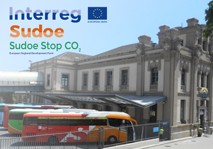 16. Electrificació de vehicles
La substitució progressiva de la flota fa palesa l’aposta ferma de BSM per la  mobilitat elèctrica, un sistema sostenible que contribueix a la millora de la  mobilitat, a la reducció d’emissions de CO2, a la disminució del soroll i que,  en definitiva, fomenta el respecte pel medi ambient. La flota d’agents cívics ja  és cent per cent elèctrica amb la incorporació de tres noves motos d’enduro.
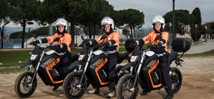 17. Reutilització interna: enriquiment animal  i biotroncs
Amb la campanya anual de poda del Zoo o els arbres de Nadal recollits per  l’Ajuntament, es duu a terme una reutilització dels materials. Aquest procés  dinàmic té per objectiu augmentar les oportunitats conductuals dels animals  perquè puguin desenvolupar els comportaments i les habilitats propis de la  seva espècie. Els animals observen i juguen amb objectes diversos que es  col·loquen puntualment o de manera permanent a les seves instal·lacions. El  cicle es tanca quan s’escombren les instal·lacions i les restes vegetals finals,  ja sense ús al Zoo, s’ajunten amb la resta de residus vegetals generats al parc   i es transporten des del Punt Verd del Zoo a la planta de compostatge on es  convertiran en adobs de terres de cultiu o jardineria.
Els anomenats biotroncs neixen del fet de canviar la tendència de neteja en la  tala de troncs i branques: es deixen troncs vells i arbres morts drets o tombats  pel jardí del Zoo i així es creen espais refugi per a la fauna urbana. La fusta  vella és ideal perquè els ratpenats n’utilitzin els forats, els xots hi facin niu o  els eriçons, les sargantanes, els dragonets i petits passeriformes puguin aix-  oplugar-s’hi, i és el substrat perfecte de formigues, abelles o els insectes i les  aranyes que formen part de la biodiversitat del Zoo.
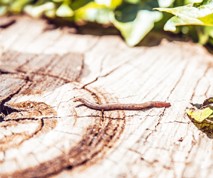 ı 60
GRI 413-1
3. Sostenibilitat ambiental, social, econòmica
Memòria de sostenibilitat 2018
18. Jardineria de baix impacte ambiental
Una manera diferent d’entendre el jardí del Zoo que permet afavorir la biodiver-  sitat és la “jardineria zoològica”. En línia amb les noves tendències en jardineria  sostenible i de baix impacte ambiental, hem començat a fer alguns canvis en la  gestió de la flora del parc i a crear àrees propícies per al desenvolupament de  la fauna urbana.

Algunes de les accions que hem començat a posar en marxa són les següents:
Acotar àrees del Zoo per deixar-hi créixer lliurement el prat existent i afavorir el  creixement lliure de la flora espontània, gramínies i altres “males herbes” que  poden ser hàbitats idonis per a invertebrats.

Disminuir la sega en altres parterres per tal de deixar que hi creixin les flors.
Dedicar més espai als arbusts autòctons, que cal regar menys i que tenen flors   i fruits nutricis per a les larves de les papallones i altres insectes. Un exemple  n’és la gran franja de 126 metres quadrats que hi ha al costat dels bisons, tocant  a la tanca del Parlament.
Incorporar més plantes amb flors com a font de nèctar per afavorir la presèn-  cia dels insectes pol·linitzadors. N’hem plantat al jardí de les papallones de la  Granja, als parterres de davant de les mangostes i les trenques, i al costat del  Palmerar.
Crear corredors verds per on es puguin moure les espècies de fauna urbana  presents al nostre jardí, com els eriçons o els tòtils.
Dissenyar retolació que expliqui aquesta mena de jardineria i els espais que hi  dediquem perquè tothom entengui que encara que poden semblar menys bon-  ics són en realitat àrees d’alta biodiversitat molt interessants d’observar!

19. Divulgació
L’any 2018, hem volgut acostar el medi ambient a les nostres parts interessades.  Vam iniciar l’any amb la Setmana de l’Educació Ambiental, en la qual, a través de  consells, vam traslladar com a ajuda BSM a fer el nostre dia a dia més sostenible,  amb els nostres compromisos ambientals, la promoció del transport públic, l’apos-  ta per la reutilització i la recollida selectiva, i l’eficiència i la reducció en el consum  de recursos.
El Dia del Medi Ambient, el 5 de juny, un grup de persones de l’empresa vam  participar en un taller sobre reutilització a l’Ateneu de Fabricació de la Fàbrica  del Sol. També com a membre de la xarxa Barcelona + Sostenible, vam assistir  al reconeixement que va fer l’Ajuntament a la xarxa.
Al llarg de l’any hem desenvolupat sessions formatives específiques per a alguns  col·lectius, sobre coneixements bàsics en el sistema de gestió ambiental i bones  pràctiques que es poden aplicar, i una altra més concreta en compra sostenible,  per incorporar criteris de sostenibilitat ambiental i social en les contractacions.
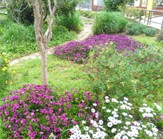 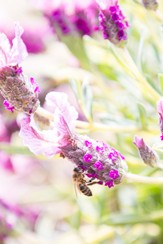 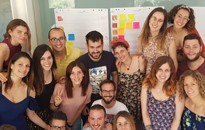 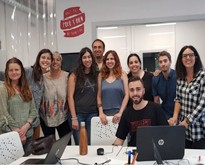 ı 60
GRI 413-1
3. Sostenibilitat ambiental, social, econòmica
Memòria de sostenibilitat 2018
Des de la Unitat d’Agents Cívics hem col·laborat en una campanya de l’Ajun-  tament de Barcelona per controlar la superpoblació de coloms i evitar que  rebin alimentació.
Durant la Setmana Europea de la Prevenció de Residus es van compartir els  resultats de la reutilització 2018, fruit de l’esforç, el compromís i la voluntat de  persones internes i externes a BSM que creuen en aquest canvi de model de  consum i en l’economia circular.
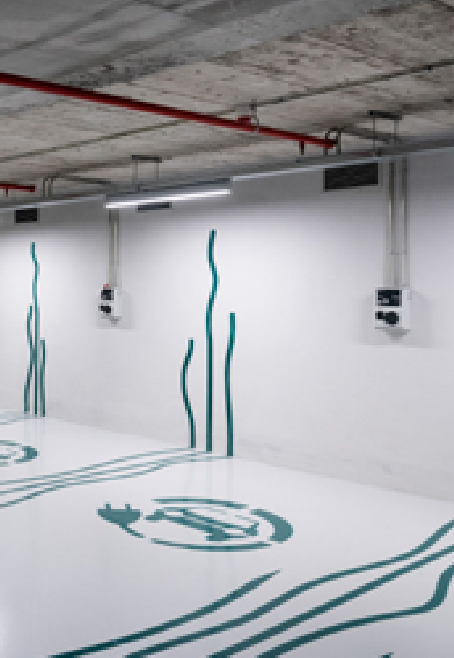 20. Optimitzem l’energia
De manera transversal a tot BSM, hem acabat les auditories energètiques,  iniciades el 2017, amb l’objectiu de disposar d’uns estudis sobre l’eficiència  energètica de les instal·lacions. Això ens permet poder definir noves propostes  de millora per seguir treballant en la reducció dels consums.
D’altra banda, el 2018 ha iniciat el servei un gestor energètic, per validar i  controlar la facturació de consums i així evitar incidències.
21. Fem Xarxing
BSM, com a membre de la xarxa Barcelona + Sostenible, participa activament  en les sessions que se’n deriven. El mes de gener, en commemoració dels cinc  anys de la publicació del Compromís Ciutadà per la Sostenibilitat 2012-2022,  va tenir lloc la Convenció de Signants amb més de 300 persones i més de  150 entitats. BSM va dinamitzar un dels sis reptes plantejats per aconseguir  aportacions de futur dels membres de la xarxa. Es van recollir més de 1.000  propostes d’accions que han permès dissenyar, també col·laborativament, el  Pla de treball amb horitzó el 2022. En el si de la convenció van sorgir els ac-  tuals grups de treball: Verd i Biodiversitat, Residus i Energia, i Canvi Climàtic,  en els quals passem a l’acció i treballem en xarxa els tres temes.
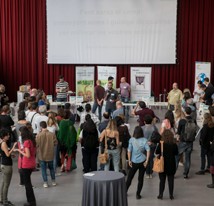 ı 60
GRI 413-1
3. Sostenibilitat ambiental, social, econòmica
Memòria de sostenibilitat 2018
Nous serveis / instal·lacions
22. Nou punt d’atenció ciutadana
S’ha obert al públic el Punt d’Atenció Ciutadana del carrer de Calàbria, 66,  després de les obres de remodelació que s’hi han fet durant els últims dos  mesos. S’ha adequat l’espai amb l’objectiu d’adaptar-lo a les necessitats de la  ciutadania i d’assumir nous reptes, i s’han ampliat els serveis que s’hi presten.
El Punt d’Atenció Ciutadana gestionarà el registre municipal de bicicletes i  incorporarà els serveis d’informació al voltant de l’electromobilitat, així com  també les altes i les baixes per obtenir la targeta de vehicle elèctric. A partir de  gener, també s’hi incorporarà tota l’atenció a les persones usuàries de Bicing.
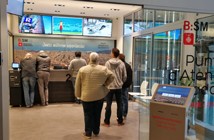 23. Noves zones regulades AREA
S’han creat dues noves zones d’estacionament regulat al Carmel i Sant An-  dreu, s’han ampliat els drets a la de les Corts i s’ha creat una nova zona de  distribució urbana de mercaderies (DUM) a la plaça Reial.
Al Carmel, els carrers de la Gran Vista i de Mühlberg han configurat la nova  Zona 25, per tal que el veïnat tingui prioritat a l’hora d’aparcar amb la creació  de places d’ús exclusiu per a residents.
També, la nova Zona 26 de Sant Andreu, al Congrés i els Indians, ha que-  dat composta per 1.000 places regulades i 800 places lliures de regulació.  Les places regulades són places verdes, es prioritza l’estacionament de les  persones residents, i els vehicles dels no residents tenen un màxim de dues  hores per estacionar.
Les persones residents a la zona compresa entre els carrers del Cardenal Reig   i de Collblanc, l’avinguda de Xile, l’avinguda del Doctor Marañón i el carrer  d’Arístides Maillol, al districte de les Corts, podran estacionar el seu vehicle  amb tarifa de resident a les places verdes ja existents de la Zona 13.
L’àrea DUM i la nova regulació de la circulació dels vehicles s’han estrenat a la  plaça Reial. Les tasques de càrrega i descàrrega afectaran el mínim possible  els i les vianants i l’activitat comercial de la plaça.
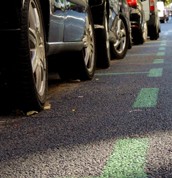 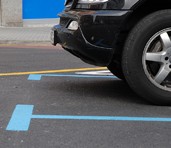 ı 60
GRI 413-1
3. Sostenibilitat ambiental, social, econòmica
Memòria de sostenibilitat 2018
24. AREA estrena instal·lacions digitals:  nou web i aplicació ONaparcar
S’ha construït un web més accessible, amb una imatge renovada i adaptat a  tots els dispositius, que permet a la persona usuària accedir a la informació  d’una manera més ràpida i eficient. Per millorar el servei que s’ofereix al  ciutadà o ciutadana, s’han incorporat panells d’informació amb el temps del  dia, la qualitat de l’aire (amb indicacions específiques en cas de declaració  d’episodi de contaminació atmosfèrica) i l’accés en temps real al perfil de  Twitter de Barcelona Mobilitat.
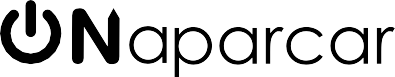 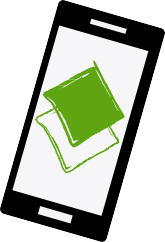 residents
L’aplicació “ONaparcar residents” permet a les persones residents registrades a  l’AREA gestionar l’estacionament del seu vehicle i ha aconseguit consolidar-se  entre la ciutadania: en els seus primers sis mesos de vida va tenir més de 50.000  persones usuàries, fet que suposa més de la meitat dels residents actius (el 52%).
25. Nous aparcaments a la xarxa municipal
S’han inaugurat nous aparcaments municipals compromesos amb la  sostenibilitat que permeten maximitzar el valor per a la ciutadania i per al  medi ambient.
La construcció del nou aparcament soterrani de Menéndez y Pelayo ha per-  mès maximitzar el valor per al veïnat amb la pacificació de més de 5.000  metres quadrats dels nous jardins de Menéndez y Pelayo.
El del Mercat de Sant Antoni cobreix les necessitats de les persones resi-  dents de la zona, de paradistes del Mercat i d’altres usuaris i usuàries, i té en  compte criteris d’eficiència en l’ús.
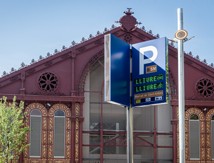 ı 60
GRI 413-1
3. Sostenibilitat ambiental, social, econòmica
Memòria de sostenibilitat 2018
26. Noves instal·lacions al Zoo
El Zoo ha estrenat una nova part del complex de la Sabana-Sahel. S’han do-  nat per acabades les obres de la part exterior de la instal·lació de les girafes   i una nova instal·lació per a les mangostes ratllades. També s’ha enllestit el  primer tram de la passera que travessarà la Sabana i que permet admirar els  elefants i les girafes des de noves perspectives, inclosa una vista al dormitori  d’aquestes segones a través d’un gran finestral. Les noves instal·lacions supo-  sen una millora del benestar de les espècies que hi habiten i són un important  recurs pedagògic per explicar les característiques de l’ecosistema del Sahel.
S’ha inaugurat també, dins el projecte LIFE, un nou espai dedicat al tritó del  Montseny que duplica els metres quadrats destinats a la reproducció del tritó   i incorpora una aula educativa per a la divulgació i l’educació ambiental que,  a través de jocs d’ordinador, vídeos, panells informatius, material interactiu   i l’observació mateixa dels aquaris dels tritons, servirà per informar sobre la  biologia d’aquesta espècie i els esforços que es fan per evitar-ne l’extinció.
Ha tingut lloc una reforma a la instal·lació dels drils: l’espai ha millorat amb ac-  tuacions que aporten més benestar animal i ofereixen al públic una imatge més  atractiva i més aproximada als hàbitats originaris d’aquest primat.
També s’ha inaugurat el nou espai Zoo Club i d’atenció al visitant. El seu  disseny ha inclòs criteris d’eficiència i ha integrat vidrieres de gran ampli-  tud que permeten l’accés de la llum natural, així com il·luminació de baix  consum a l’interior. També s’han tingut en compte factors ergonòmics que  aporten millores tant per al personal com per a les visites, sense oblidar les  persones amb mobilitat reduïda.
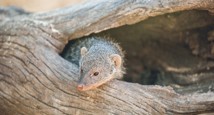 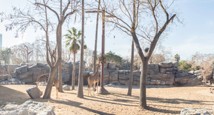 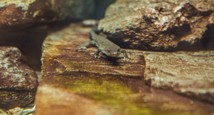 27. Nou servei per a la ciutadania:
el Registre de vehicles de mobilitat personal  (VMP)
El Registre dels VMP, bicicletes i cicles de més de dues rodes fomenta una  mobilitat sostenible i segura i, a la vegada, permet disposar d’una ordenació  que resol els problemes de convivència a l’espai públic.
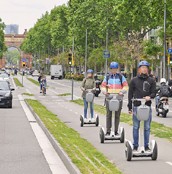 ı 60
GRI 413-1
3. Sostenibilitat ambiental, social, econòmica
Memòria de sostenibilitat 2018
Biodiversitat
28. Presentació del nou Pla estratègic del Zoo
Aquesta proposta del Zoo amb la nova perspectiva de la funció social per al  segle XXI comprèn la visió compartida d’actors socials i polítics per garantir  el futur del Zoo i la seva funció de servei públic amb una revisió a fons de les  seves bases de funcionament. És un projecte que pren com a referència els  treballs d’altres zoos com els de Nova York, Londres i San Diego, i basa el  desenvolupament en tres eixos:
La conservació d’espècies que estiguin amenaçades o en perill d’extinció, de  fauna autòctona i mediterrània.

L’impuls de la recerca i dels projectes a la natura que millorin la seva situació.

La intensificació de la funció educativa.
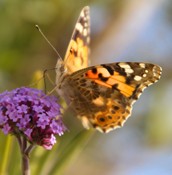 29. Conservació in situ i ex situ del Zoo
Un dels objectius del Zoo passa per intervenir activament en la conservació de  la biodiversitat i dels seus hàbitats naturals, tot vinculat a la recerca científica  i a la divulgació del coneixement.
Actualment participem en 97 programes de l’Associació Europea de Zoos i  Aquaris (EAZA) de gestió ex situ d’espècies amenaçades (European Endan-  gered Species Programmes, EEP, i European StudBooks, ESB). Més del 85%  de les espècies que allotgem estan incloses en la Llista Vermella d’Espècies  Amenaçades de la Unió Internacional per a la Conservació de la Natura  (UICN) i, durant els últims anys, gairebé el 30% dels animals nascuts al Zoo  que han sortit de les nostres instal·lacions ho han fet per ser alliberats al seu  medi natural.
Així, s’han celebrat 40 anys de la protecció de la biodiversitat al Parc Natural  del Montseny a través de l’escola de natura Can Lleonart impulsada pel Zoo i  la participació en el programa LIFE del Tritó del Montseny.
Són exemples de conservació in situ la dècada de cooperació amb el Senegal  per a la conservació de la fauna del Sahel conjuntament amb l’Estació Exper-  imental de Zones Àrides del CSIC.
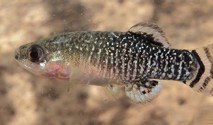 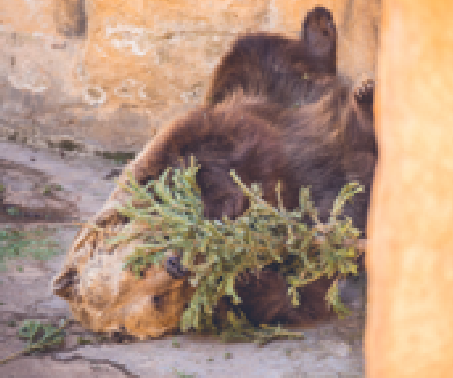 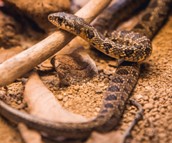 ı 60
GRI 413-1
3. Sostenibilitat ambiental, social, econòmica
Memòria de sostenibilitat 2018
Respecte a la conservació ex situ, destaca l’acollida del mascle de mona de  Brazza del programa europeu de conservació. Nascut al Zoo de Santillana del  Mar el 2005, posteriorment va viure al Zoo de Còrdova, des del 2013 fins a  l’actualitat, i ha arribat per formar parella amb la Nicolette, una femella nas-  cuda al Zoo de Lisboa el 2009 i que va venir fa gairebé quatre anys al Zoo de  Barcelona. El trasllat s’ha fet per recomanació del coordinador del programa  europeu de conservació ex situ d’aquesta espècie, i els responsables del Zoo  confien que aquesta vegada sí que funcioni la relació i la nova parella pugui  tenir descendència en els pròxims anys.
També hi ha el conveni de col·laboració per a la conservació del fartet amb  el Consorci dels Espais Naturals del Delta del Llobregat: s’ha disposat un llac  naturalitzat al Zoo per intentar salvar i criar aquest peix autòcton que està  desapareixent de les nostres llacunes litorals.
Així mateix, s’ha reforçat la població d’eriçons al parc, en col·laboració amb  Galanthus. Se’n van alliberar quatre exemplars provinents del Centre de Re-  cuperació de Fauna Salvatge de Torreferrusa (animals recuperats) amb la fi-  nalitat de reforçar el grup d’eriçons salvatges del parc i garantir-ne la viabilitat.
El terrari ha acollit una serp de ferradura procedent del CRARC (Centre de  Recuperació d’Amfibis i Rèptils de Catalunya). El seu estat a la natura no és  crític, però està protegida per la legislació estatal i catalana perquè l’acció de  l’home posa en perill les seves poblacions.
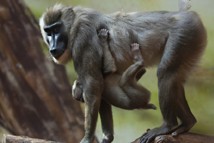 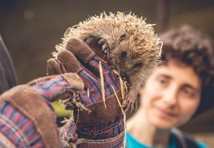 30. El Zoo de Barcelona conclou el 125è aniversari
L’any 2018 es va commemorar el 125è aniversari del Zoo amb la celebració  de diverses activitats i tallers per conèixer millor la fauna i la flora del nostre  entorn i apropar la biodiversitat a la ciutadania.
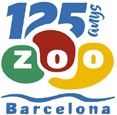 ı 60
GRI 413-1
3. Sostenibilitat ambiental, social, econòmica
Memòria de sostenibilitat 2018
Esport i cultura
31. L’esport per a la ciutadania a l’Anella Olímpica
L’Estadi Olímpic ha rebut més de 700 persones al macroentrenament per la  Cursa de la Mercè, una acció organitzada conjuntament per BSM i l’Institut  Barcelona Esports amb el suport tècnic del Club d’Atletisme La Sansi. Aquesta  activitat, innovadora i gratuïta, inicia la temporada de l’Anella Olímpica 2018-  2019, durant la qual es faran diverses activitats d’esport, cultura i entreteni-  ment obertes a la ciutadania.
També ha tingut lloc l’activitat “Vine a córrer a l’estadi”, iniciada el mes de  setembre i periòdica l’últim diumenge de cada mes, que permet que tothom  pugui córrer i entrenar a la pista de l’Estadi Olímpic de manera gratuïta. És  una opció per practicar esport en família, amb amics o individualment.
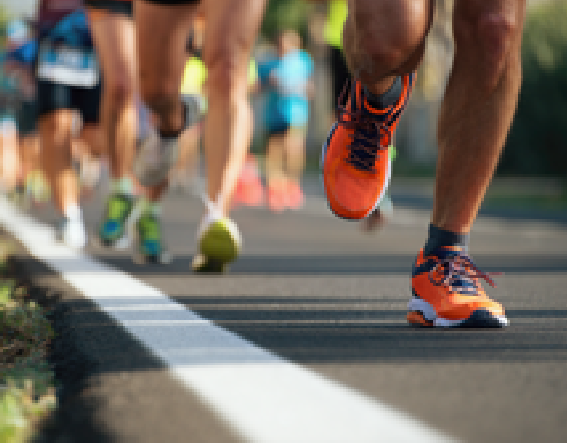 32. El Park Güell acosta la cultura
Per acostar el Park a la ciutadania, hi han tingut lloc diverses activitats al llarg  del 2018.
S’hi han fet concerts de jazz i activitats de visita. Els concerts i les activitats  culturals s’han organitzat en col·laboració amb el Museu d’Història de Barce-  lona (MUHBA). El Park Güell ha estat l’escenari d’un cicle de quatre concerts,  organitzats de manera conjunta amb el MUHBA, que evoquen aspectes i ep-  isodis de la relació rica i diversa entre Barcelona i la música de jazz. Aquest  cicle de concerts porta associades diverses activitats culturals gratuïtes.
Per estrènyer lligams amb el barri, també s’ha participat en el projecte “Tren-  cadís de sons i colors” en el qual participen escoles bressol del districte de  Gràcia i que ha permès a nens i nenes fer una visita multisensorial al voltant  de la música, l’art i la natura als jardins del Park Güell.
Per Sant Jordi es va celebrar el primer concurs de punts de llibre amb la par-  ticipació de 662 alumnes de primària amb 534 treballs de les 5 escoles dels  voltants. Els dibuixos guanyadors es van editar en format de punt de llibre i es  van repartir entre la plantilla del Park, l’alumnat i totes les persones que van  visitar la zona monumental durant el cap de setmana de Sant Jordi.
Professionals del Park Güell van fer una xerrada a l’alumnat de 1r, 2n i 3r de  primària de l’Escola Baldiri i Reixac, Centre d’Educació Infantil i Primària, que  està ubicat dins l’eix monumental. L’objectiu era fer-los partícips de les difer-  ents professions que conviuen en aquest espai i quines són les seves tasques  diàries.
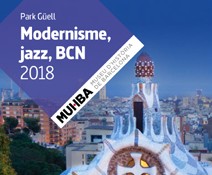 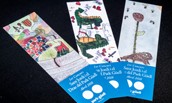 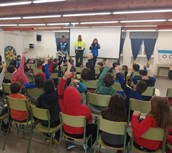 ı 60
GRI 413-1
3. Sostenibilitat ambiental, social, econòmica
Memòria de sostenibilitat 2018
33. El Park Güell participa en el 166è aniversari de  Gaudí
El 25 de juny passat es va celebrar el 166è aniversari del naixement d’Antoni  Gaudí entre les entitats gestores de les obres de l’arquitecte. Van posar en  marxa una iniciativa inèdita i conjunta a internet: emissions consecutives a  Facebook Live. Un total de tretze institucions, incloent-hi la majoria de con-  struccions i tots els museus dedicats a la figura del geni del modernisme  català, van programar una sèrie d’emissions consecutives: aproximadament  vuit hores d’emissions per conèixer la història, els detalls i l’oferta cultural  d’aquest col·lectiu arquitectònic en el qual figuren cinc obres declarades Pat-  rimoni de la Humanitat per la Unesco i que s’estén des de Catalunya fins al  nord-oest d’Espanya a les localitats de Comillas, Astorga i Lleó.
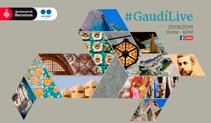 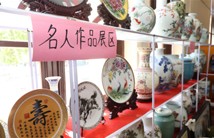 Ceràmica xinesa a l’estació del Nord
A l’espai Sol Nord de l’estació d’Autobusos Barcelona Nord va tenir lloc, el  mes de juliol, una exposició gratuïta de ceràmica tradicional de Jingdezhen,  una ciutat de la Xina on es practica aquest art des de fa més de 1.700 anys.


El Zoo ha atorgat 77.000 euros en beques  a 11 projectes de conservació i recerca
D’una banda, el Programa de recerca i conservació (PRIC) ha atorgat 62.000  euros en beques a 9 projectes de recerca i conservació. El 63% dels projectes  becats se centren en fauna autòctona i fan palès l’interès del Zoo per la biodi-  versitat més propera. En els 10 anys en què s’han celebrat les beques PRIC,  s’hi han seleccionat 92 projectes que han rebut un total 778.242 euros en  forma de beca. També s’han atorgat 9.000 euros de la beca Floquet de Neu,  en la seva 14a edició, destinada a treballs de recerca en primats. La beca  Antoni Jonch, dedicada a projectes en fauna autòctona, ha ofert 6.000 euros  a un altre projecte.
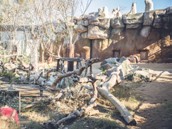 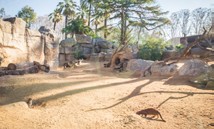 ı 60
GRI 413-1
3. Sostenibilitat ambiental, social, econòmica
Memòria de sostenibilitat 2018
Accessibilitat
36. El Park Güell, més accessible per a les  persones membres del Gaudir Més
Per facilitar l’accés de les persones que estan inscrites al Gaudir Més (pro-  grama que permet accedir gratuïtament a espais culturals de Barcelona,  entre els quals hi ha el Park Güell i en el qual actualment hi ha registrades  més de 111.600 persones, la majoria residents a Barcelona), s’ha implantat  un sistema de lectura de l’empremta digital. Aquest sistema permet accedir  al recinte sense passar per les taquilles i, per tant, eviten haver de fer cua  per obtenir l’entrada.
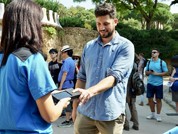 37. Treball per a la mobilitat a l’entorn del Park
S’ha treballat activament amb el grup de mobilitat del Park Güell per avançar  en la millora de la mobilitat a l’entorn del parc. El grup està integrat per l’As-  sociació de Veïns i Veïnes de la Salut, l’Associació de Veïns i Veïnes Pro-Vall-  carca, la Plataforma Can Baró, el Consell de Barri del Coll, el Consell de  Barri del Carmel, l’Escola Baldiri i Reixac, l’Escola Reina Elisenda Virolai,  l’Associació de Comerciants del Carrer de Larrard, l’Associació de Comer-  ciants Tramuntana, l’Associació de Comerciants Travessera de Dalt i el Pla  comunitari de la Salut, a més de representants municipals. Entre les millores  que s’esperen per al proper any hi ha la descongestió de les línies de bus  regulars properes a la zona i la pacificació del trànsit del carrer d’Olot.
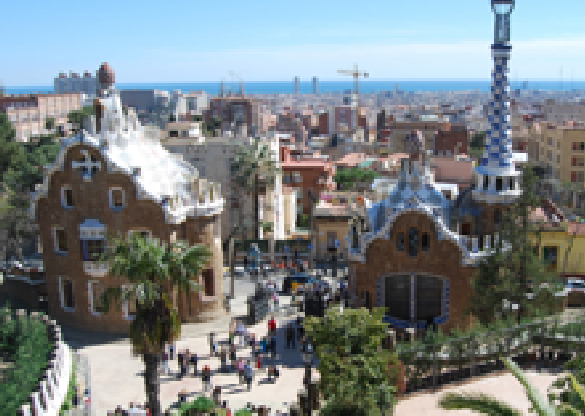 38. En marxa el nou sistema de contractació  electrònica
Aquest és un primer pas cap a la digitalització i ens alinea amb un dels eixos  estratègics de l’Ajuntament de Barcelona en relació amb la contractació  sostenible, ja que afavoreix l’estalvi de paper i el respecte pel medi ambient.  A més, amb la seu electrònica se simplifica el procediment per al licitador o  licitadora, que pot abaratir costos i accedir al procediment amb més facilitat.
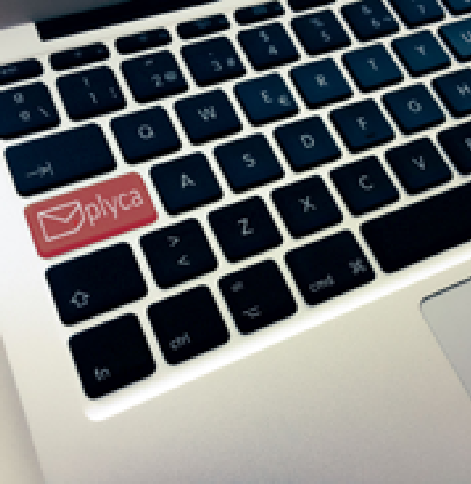 ı 60
GRI 413-1
3. Sostenibilitat ambiental, social, econòmica
Memòria de sostenibilitat 2018
39. Les places d’AREA exclusives per a residents  passen a ser de color blanc
Les places exclusives de residents, espais on només poden estacionar els  veïns i veïnes, deixen el color verd per passar a ser blanques i portaran inscrita  la paraula “Residents”, també en color blanc. Aquest nou disseny de les plac-  es d’estacionament exclusiu per a residents s’ha desenvolupat en resposta a  diversos suggeriments de ciutadans i ciutadanes i usuaris i usuàries d’AREA,   i té la intenció de fer més entenedora la identificació de la plaça i evitar con-  fusions amb les places verdes, que sí que permeten l’accés a vehicles forans  (no residents) en horaris de regulació.
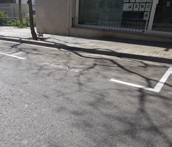 40. El Zoo, més a prop de tothom
El servei de continguts panoràmics de Google Maps ha actualitzat les imatges  sobre el Zoo, i s’hi ofereix un recorregut virtual pels camins principals de l’in-  terior del Zoo de Barcelona. Aquesta iniciativa neix de la col·laboració entre  el Centre de Telecomunicacions i Tecnologies de la Informació (CTTI) de la  Generalitat de Catalunya i l’empresa nord-americana Google, que té com a ob-  jectiu permetre de fer visites virtuals als principals atractius turístics, culturals  i arquitectònics del país.
El nou enregistrament del Zoo actualitza els continguts publicats l’abril del  2011, quan els operaris de Google van recórrer l’interior del parc per primera  vegada, i permet fer un passeig diferent per les seves instal·lacions.
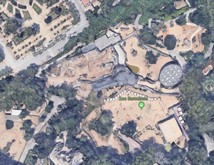 41. Nova senyalística al Park Güell
Des del novembre, les persones que visiten el Park Güell disposen d’una nova  senyalística que millora l’experiència i l’orientació al parc. Aquesta adequació  és el resultat d’un projecte que va sorgir a la Taula Tècnica del Park Güell i  que va ser impulsat per BSM. Aquesta és una mostra de com materialitzem el  retorn de la regulació turística de l’eix monumental a la societat.
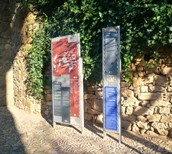 ı 60
GRI 413-1
3. Sostenibilitat ambiental, social, econòmica
Memòria de sostenibilitat 2018
3.1 Sostenibilitat ambiental
Referències GRI:

101, 102-48, 103-1, 103-2, 103-3, 302-1, 303-1, 305-1, 305-2, 305-3, 306-2
ODS Relacionats
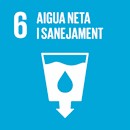 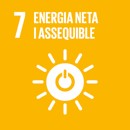 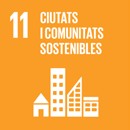 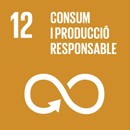 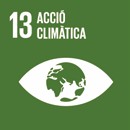 ı 65
3. Sostenibilitat ambiental, social, econòmica
Memòria de sostenibilitat 2018
Com a empresa responsable i compromesa, caminem per incorporar les millors pràctiques de gestió   i fer un bon ús dels recursos disponibles per tal de mantenir l’equilibri. Les nostres activitats generen  uns impactes ambientals dels quals som responsables.
Gairebé a tots els serveis de BSM, a través d’una metodologia pròpia, tenim identificats els aspectes  ambientals normals i d’emergència. Treballem per la minimització dels impactes significatius. Els  aspectes ambientals significatius pertanyen a vectors com el consum de recursos i la generació de  residus. Els principals impactes que se’n deriven són l’exhauriment de recursos naturals, la contami-  nació atmosfèrica o la contaminació del medi i pèrdua de biodiversitat.
Som signants del Compromís Ciutadà per la Sostenibilitat i participants actius de les activitats de la  xarxa.
Aquest 2018 hem renovat la certificació, segons la norma ISO 14001:2015, de les activitats de l’Anella  Olímpica i el Fòrum, i hem certificat per primera vegada el sistema de gestió ambiental del parc de  Montjuïc i el Park Güell segons la mateixa norma. Per a aquestes activitats, hem dut a terme l’anàlisi  de cicle de vida a través del desenvolupament d’una metodologia que relaciona els impactes de l’ac-  tivitat i el mapa de processos.
Dels reptes plantejats a la Memòria de sostenibilitat 2018, s’ha complert el repte social de millorar  el sistema d’ambientalització de les compres de la companyia, atès que s’ha establert una dinàmica  de coordinació per ambientalitzar les compres tranversals i una dinàmica d’assistència tècnica en  d’altres de més específiques. A més a més, s’ha dut a terme una formació en compra sostenible per a  persones involucrades en el procés de compres. Pel que fa a la implantació del nou sistema de gestió  de residus, s’ha establert una nova dinàmica digitalitzada de treball i el 2019 culminarà el procés  operatiu d’aquest nou sistema. El projecte Ecobalance es va desestimar per al 2018.

Com a organització compromesa amb el medi ambient, accedeix aquí als reptes ambientals del 2019.
Pots consultar aquí les nostres accions per a la sostenibilitat que impacten positivament en l’entorn  de manera responsable.
ı 66
GRI 101
3. Sostenibilitat ambiental, social, econòmica
Memòria de sostenibilitat 2018
Energia
L’energia* és un tema material tal com es pot comprovar en l’anàlisi de materialitat de BSM 2018. El  consum d’energia varia segons el tipus i els usos que s’hi donen:
l’electricitat com a subministrament d’energia per als equipaments de les instal·lacions i  també com a combustible per a vehicles;
el gas natural per al funcionament de les calderes de calefacció;
el gasoil i la gasolina com a combustibles per als vehicles de la nostra flota, principalment, i  com a càrrega de dipòsits i grups electrògens presents en les instal·lacions en menor grau.
La gestió del subministrament energètic de les instal·lacions està externalitzat. Aquest servei efectua,  en les dependències de BSM, les tasques relacionades amb el seguiment de subministraments i les  gestions administratives que hi tenen a veure, amb la finalitat de mantenir un assessorament continu  en matèria d’energia i garantir un cost òptim i una màxima eficiència del consum energètic de l’or-  ganització. Pel que fa al consum de combustibles, el gestiona directament cada unitat de negoci de  BSM.
L’any 2018 es fa acabar la realització de l’auditoria energètica transversal de les instal·lacions. Iniciada  el 2017, té com a objectiu ser un estudi recent sobre l’eficiència energètica de les instal·lacions que  permeti definir noves propostes de millora per seguir treballant en la reducció dels consums.
El seguiment del consum energètic és un tema en què treballa un grup de responsables de serveis  tècnics, manteniment i medi ambient i que traslladen a l’organització. L’eficiència en l’ús dels recursos  esdevé significativa i els plans associats expliquen com s’assoleix.


Consum d’energia per tipus (GJ)
Referència GRI 302-1
2016
2017
2018
80.000

70.000

60.000

50.000

40.000

30.000

20.000

10.000
TOTAL ELECTRICITAT
TOTAL GAS NATURAL
TOTAL GASOIL/GASOLINA
TOTAL ENERGIA
* Les diferències de dades entre memòries responen a una actualització de dades per part del gestor energètic.
GRI 102-48, 103-1, 103-2, 103-3, 302-1	ı 67
3. Sostenibilitat ambiental, social, econòmica
Memòria de sostenibilitat 2018
L’electricitat a les instal·lacions
BSM disposa, actualment, de dos contractes amb empreses distribuïdores, les quals ens fan arribar  aquesta energia elèctrica a través de la xarxa. Per reduir l’impacte ambiental associat a l’energia, hem  establert que el 30% de l’energia ha de provenir de fonts renovables.
El 2018 s’han anat efectuant petites accions amb la finalitat de reduir progressivament aquest con-  sum.


Consum d’electricitat per lloc (kWh)
Referència GRI 302-1
Anella  Olímpica
5.474.991
4.872.359
4.854.733
Montjuïc
64.172
87.177
40.116
Fòrum
458.178
420.692
428.833
Park Güell
115.203
124.259
153.223
Oficines  Zona Franca
28.714
33.401
48.930
14.782.990
14.333.016
14.651.910
Total
La geotèrmia a l’estació del Nord
Per primera vegada, es detallen els consums provinents de la geotèrmia per part de l’estació Barce-  lona Nord. Aquest consum és prou significatiu, ja que representa el 47% del total de kilowatts hora  que consumeix l’estació.

La geotèrmia a l’estació del Nord (kWh)
Referència GRI 302-1
Les característiques de l’estació han permès obtenir quatre estrelles sobre cinc en l’escala de qualifi-  cació energètica del projecte SUDOE Stop CO2, que reconeix el compromís mediambiental de l’estació  en la millora de l’eficiència operativa, la reducció del consum energètic i la reducció d’emissions.
ı 69
GRI 302-1
3. Sostenibilitat ambiental, social, econòmica
Memòria de sostenibilitat 2018
Anella Olímpica
A les instal·lacions de l’Anella Olímpica, concretament a l’Estadi, es va acabar de fer la posada en  marxa del sistema de control central, iniciada el 2017. Això ha de permetre tenir un control més efi-  cient dels consums elèctrics, de manera que es podran apagar tots els equips i llums innecessaris,  així com controlar els consums de manera detallada.
A més a més, s’ha fet una substitució massiva d’il·luminació d’incandescència i fluorescència per  il·luminació de tipus LED, a fi de reduir el consum entre un 10 i un 15%, en general, pel que fa a la  il·luminació.
Tot i així, degut a un increment del nombre d’esdeveniments que s’han celebrat a les seves instal·la-  cions, el valor total de kilowatts hora consumits no mostra aquesta reducció esperada com a conse-  qüència de les millores fetes.

Zoo
Durant l’any 2018 es va instal·lar una sèrie de mesuradors via Ethernet. Aquests mesuradors han aportat  informació d’interès sobre els consums i serviran per augmentar-ne el control i el seguiment.

Tota aquesta operativa continuarà durant el 2019, on es veuran els resultats positius de la seva aplicació.

Aparcaments
S’observa un increment dels consums pel fet que es va donar d’alta un nou subministrament d’elec-  tricitat, en concret, el de l’aparcament del Mercat de Sant Antoni.
Igualment, s’han detectat algunes anomalies, tant de consums com de costos, en alguns dels aparca-  ments que componen la xarxa. Aquesta anomalia representa una desviació del 20% o més respecte  als anys passats.

Un cop detectat això, es treballarà per descobrir la causa de les anomalies i corregir-les.

El gas que ens escalfa
El consum de gas natural respon a la cobertura de calefacció de les instal·lacions. Aquests consums  de gas fan referència a les divisions de l’Anella Olímpica i el Zoo.


Consum de gas natural per lloc (kWh)
Referència GRI 302-1
2016
2017
2018
ı 69
GRI 302-1
3. Sostenibilitat ambiental, social, econòmica
Memòria de sostenibilitat 2018
Al Zoo el consum cobreix la necessitat d’aclimatació dels “dormitoris” dels animals. Generalment  aquest consum és constant i similar en els anys, però amb una forta variació per estacionalitat.
En alguns casos, aquest consum anual pot variar en funció de situacions climatològiques severes o  per la construcció o la renovació d’instal·lacions.

El 2018 no es va fer cap acció concreta o de rellevància davant del consum de gas natural al Zoo.
El consum a l’Anella Olímpica està relacionat amb el nombre i la tipologia d’esdeveniments que se  celebren a les instal·lacions; per això, el consum pot fluctuar d’un any a l’altre sense que necessària-  ment estigui lligat a la renovació d’equips o la modificació de les instal·lacions.
El 2018 es va incrementar aquest consum degut a l’augment d’esdeveniments i d’actes en mesos de  fred, la qual cosa va comportar un consum molt més elevat en calefacció que els anys passats.

El combustible que ens desplaça
La nostra flota es compon de vehicles de tipologia diferent: bicicletes, turismes, motocicletes, furgon-  etes i vehicles de grua. Tot i que part de la flota està formada per vehicles que utilitzen combustibles  fòssils, tenim el repte de reduir el nostre impacte ambiental. Per aquest motiu, des del 2016, estem  electrificant la flota i, progressivament, canviant els vehicles. Ja són 93 els vehicles que componen la  flota electrificada. Està previst que, en el primer trimestre del 2019, la flota de motos de BSM estigui  totalment electrificada; de fet, aquest any Agents Cívics ha aconseguit que el 100% ho sigui, amb la  incorporació de tres noves motos d’enduro.
Per destacar aquesta acció d’electrificar la flota, es presenten dos gràfics comparatius que mostren  que la causa de l’augment dels kilowatts hora consumits per la flota elèctrica comporta, de retruc, la  disminució dels litres de gasoil i gasolina consumits.
ı 69
GRI 302-1
3. Sostenibilitat ambiental, social, econòmica
Memòria de sostenibilitat 2018
Consum de combustible per lloc i tipus (L i kWh)
Referència GRI 302-1
Tipus de vehicle amb consum de combustible fòssil (2018)
Referència GRI 302-1
 1,5% Moto
1,5% Cotxe
7% Furgoneta
90% Grua
ı 69
GRI 302-1
3. Sostenibilitat ambiental, social, econòmica
Memòria de sostenibilitat 2018
Aigua
L’aigua que consumim
L’aigua* és un tema material, tal com es pot comprovar en l’anàlisi de materialitat de BSM 2018. El  consum d’aigua respon a la cobertura de serveis sanitaris, de neteja i de reg de BSM. Quasi el 100%  del consum de BSM prové de la xarxa de distribució i es mesura mitjançant els comptadors, amb  l’excepció del consum freàtic a l’Anella Olímpica, que es destina al reg de la gespa de l’Estadi, i al  Fòrum, per a les barres dels esdeveniments, que representa menys de l’1%.
La gestió del subministrament d’aigua de les instal·lacions està externalitzat. Aquest servei efectua, en  les dependències de BSM, les tasques relacionades amb el seguiment de subministraments i les ges-  tions administratives que hi tenen a veure, amb la finalitat de mantenir un assessorament continu en  matèria d’aigua i garantir un cost òptim i una màxima eficiència del consum d’aigua de l’organització.  Pel que fa al consum d’aigua freàtica, el gestiona directament cada unitat de negoci de BSM.
L’any 2018 es fa acabar l’auditoria energètica transversal de les instal·lacions. Iniciada el 2017, té com  a objectiu ser un estudi recent sobre l’eficiència energètica de les instal·lacions que permeti definir  noves propostes de millora per seguir treballant en la reducció dels consums.
El seguiment del consum d’aigua és un tema en què treballa un grup de responsables de serveis  tècnics, manteniment i medi ambient i que traslladen a l’organització. L’eficiència en l’ús dels recursos  esdevé significativa i els plans associats expliquen com s’assoleix.


Consum d’aigua per lloc (m3)
Referència GRI 303-1
* Les diferències de dades entre memòries responen a una actualització de dades per part del gestor energètic.


GRI 102-48, 103-1, 103-2, 103-3, 303-1	ı 72
3. Sostenibilitat ambiental, social, econòmica
Memòria de sostenibilitat 2018
Quant a les accions desplegades per optimitzar els consums:

Zoo
Al parc zoològic es va implantar una nova metodologia de cerca i detecció de fuites d’aigua, basada en  la injecció d’heli a les canonades. D’aquesta manera, no cal tallar el subministrament; és un mètode  innocu i dona informació de fuites ocultes i de la seva magnitud.
Això, combinat amb dades parcials de consums, facilita la identificació dels trams de canonades que  estan malmesos i, per tant, la seva substitució, tal com es va fer a la zona nord del parc.
A més, a través del projecte “Jardineria zoològica” s’ha començat a dedicar més espai als arbusts  autòctons que són més adequats a les característiques mediterrànies del jardí i, en conseqüència, cal  regar-los menys.
Durant el 2019 es podrà observar l’impacte que té aquesta millora en el control i el seguiment del  consum d’aigua.

Anella Olímpica
Quant a l’Anella Olímpica, s’ha reduït significativament el consum d’aigua, ja que, com cada any,  s’han controlat els regs de jardineria de manera exhaustiva per evitar malbaratar l’aigua.
Per tant, aquesta reducció respon al control dels regs, a més a més de per l’efecte climatològic que  genera un any amb moltes pluges.

Estacions
Pel que fa a l’estació de Barcelona Nord, al llarg del 2018 va tenir lloc un augment significatiu del  consum d’aigua: concretament, el 51% més. Aquest augment és degut a les obres en els nous lava-  bos de l’estació.
Durant la realització d’aquestes obres es va malbaratar un volum important d’aigua i, per això, el balanç  global és superior al de l’any passat.
GRI 103-1, 103-2, 103-3, 303-1	ı 73
3. Sostenibilitat ambiental, social, econòmica
Memòria de sostenibilitat 2018
Residus
La gestió de residus és un tema material per a BSM: les instal·lacions en generen de tipologia diversa  al llarg de tot l’any a causa de la mateixa prestació dels serveis. Els residus assimilables als domèstics  es gestionen a través de la recollida municipal i la resta estan controlats i gestionats a través d’altres  gestors autoritzats. La recollida selectiva de residus requereix la complicitat dels clients i les clientes  de les instal·lacions i de totes les persones de l’organització per garantir-ne la segregació correcta.
Aquest 2018, l’increment de l’indicador de residus respecte als anys anteriors respon als nous most-  rejos i estimacions en instal·lacions de les quals abans no es disposava de dades. Aquest fet, fruit de  la col·laboració amb l’empresa de neteja, ha permès fer una estimació dels residus d’aparcaments,  vestuaris d’àrea, Agents Cívics, Visualitzadors, Park Güell i oficines. Això fa que, per primera vegada,  disposem d’un valor total de la recollida selectiva bruta, amb totes les fraccions, que l’any 2018 ha  estat del 64%.
Enguany també hem estrenat una nova eina que ens facilita la digitalització, el seguiment i l’avaluació  de la gestió de residus. Ens permet ser més eficients, tenir més rigor documental i, en definitiva, tenir  una gestió més col·laborativa de totes les parts implicades.
Com a signants de Barcelona + Sostenible, BSM és activa en un dels seus grups de treball, el de Resi-  dus, que té per objectiu implantar l’Estratègia Residu Zero, i enguany està treballant en la prevenció  de residus d’un sol ús i, en concret, d’ampolles i gots de plàstic, amb el lema “Beure sense plàstics”.
GRI 103-1, 103-2, 103-3	ı 74
3. Sostenibilitat ambiental, social, econòmica
Memòria de sostenibilitat 2018
Generació de residus per tipus (Tn)
Referència GRI 306-2
ı 75
GRI 306-2
3. Sostenibilitat ambiental, social, econòmica
Memòria de sostenibilitat 2018
Distribució dels residus per divisió (2018)
Referència GRI 306-2
12% Transports
19% Anella Olímpica
2% Altres
11% Fòrum
56% Zoo
Comparació de la segregació de residus entre BSM i Ajuntament de Barcelona (%)
ı 75
GRI 306-2
3. Sostenibilitat ambiental, social, econòmica
Memòria de sostenibilitat 2018
L’economia circular ha estat un dels punts de treball durant el 2018. Concretament, hem començat  per la prevenció de residus, on l’esforç s’ha concentrat a passar d’accions puntuals a procedimentar  els circuits de reutilització per optimitzar-ne els resultats. S’ha establert una metodologia comuna,  que ha permès donar sortida a tots els elements que abans haurien estat un residu; l’empresa ha  aconseguit passar de la linealitat a la transversalitat i ha afavorit les persones i l’entorn més proper i  n’ha pres consciència.
Aquest 2018 s’ha donat una segona vida a més de 3.100 objectes, amb un valor de més de 100.000  euros, dels quals s’han beneficiat fins a 66 entitats i més de 618.000 persones.
Internament també es treballa la reutilització, per exemple, amb l’enriquiment ambiental per als ani-  mals del Zoo o l’existència dels anomenats biotroncs.
ı 75
GRI 306-2
3. Sostenibilitat ambiental, social, econòmica
Memòria de sostenibilitat 2018
Canvi climàtic
El canvi climàtic* i la gestió de les emissions són un tema que esdevé material a BSM. El canvi  climàtic, com a realitat i des de la responsabilitat assumida pels nostres impactes, es treballa a través  del Pla Clima, una oportunitat que suma esforços i contribueix a fer de Barcelona una ciutat menys  vulnerable i més equitativa i participativa.
D’acord amb les guies pràctiques per al càlcul d’emissions de gasos amb efecte d’hivernacle (GEH) i  amb les calculadores associades de l’Oficina Catalana del Canvi Climàtic, elaborem l’inventari d’emis-  sions de GEH associades a les activitats de BSM. En concret, per efectuar l’estimació, tenim en  compte les emissions derivades del consum energètic i del transport, les emissions difoses, les de la  gestió dels residus municipals i les emissions derivades de la gestió de l’aigua. Quan parlem de GEH  ens referim a diòxid de carboni equivalent (CO2-e), que inclou els sis gasos amb efecte d’hivernacle  que recull el Protocol de Kyoto: diòxid de carboni (CO2), metà (CH4), òxid de nitrogen (N2O), hidro-  fluorocarburs (HFC), perfluorocarburs (PFC) i hexafluorur de sofre (SF6).
El seguiment de les anomenades petjades de carboni d’algunes activitats de BSM es duu a terme en  el si del seu sistema de gestió o bé com a element estratègic que requereix seguiment. L’organització  està compromesa amb l’impacte que produeix la seva activitat i fa el que està a les seves mans per re-  meiar-ho. Com a signants de Barcelona + Sostenible, BSM és activa en un dels seus grups de treball,  el de Canvi Climàtic, que té per objectiu protegir el clima, reduir el consum energètic i les emissions de  gasos amb efecte d’hivernacle, i prevenir i gestionar les conseqüències del canvi climàtic, i enguany  està treballant en els refugis climàtics.
Alguns reptes ambientals per al 2019 ja van alineats amb la reducció de la seva petjada de carboni,  consulta’ls aquí.

Emissions de gasos amb efecte d’hivernacle (GEH)
Les emissions de GEH associades a BSM, tal com diu la guia esmentada anteriorment, es poden  classificar segons si es tracta d’emissions directes o indirectes.

Les emissions directes són emissions de fonts pròpies, de les quals tenim el control.


Emissions directes de GEH per font d’emissió (t de CO2-e)
Referència GRI 305-1
2016
2017
2018
* Les diferències de dades entre memòries responen a una actualització de dades per part del gestor energètic, a la  incorporació dels valors de la geotèrmia i de les emissions fugitives, a la utilització del mix de la comercialitzadora en el  càlcul d’emissions i a la millora en el detall de residus recollits. Amb aquestes puntualitzacions ens acostem més als valors  reals dels elements que emet BSM.

GRI 102-48, 103-1, 103-2, 103-3, 305-1	ı 78
3. Sostenibilitat ambiental, social, econòmica
Memòria de sostenibilitat 2018
Les emissions indirectes són conseqüència de les activitats que fem, però que tenen lloc en fonts que  ni posseïm ni controlem.
Comprenen les emissions derivades del consum d’electricitat. Les emissions de l’electricitat es pro-  dueixen físicament en les instal·lacions generadores d’electricitat. A Catalunya, l’electricitat que con-  sumim, i que no hem autogenerat, prové de la xarxa elèctrica peninsular, sense que es pugui distingir  exactament en quina planta de generació d’electricitat s’ha produït. Per tant, les dades que s’utilitzen  per calcular el mix elèctric són les que corresponen a la xarxa elèctrica peninsular.


Emissions indirectes de GEH per font d’emissió (t de CO2-e)
Referència GRI 305-2
CONSUM ELECTRICITAT
Les altres emissions inclouen la resta d’emissions indirectes conseqüència de les nostres activitats,  però que provenen de fonts que ni posseïm ni controlem: gestió de residus i consum d’aigua.
Fem l’estimació de les emissions associades a la gestió dels residus municipals (fraccions domèstiques:  paper i cartró, envasos de vidre, envasos lleugers, fracció orgànica i fracció resta).

També fem l’estimació de les emissions derivades del consum d’aigua provinent de la xarxa urbana.


Altres emissions de GEH per font d’emissió (t de CO2-e)
Referència GRI 305-3
2016
2017
2018
GRI 305-2, 305-3	ı 79
3. Sostenibilitat ambiental, social, econòmica
Memòria de sostenibilitat 2018
3.2 Sostenibilitat social
Referències GRI:

101, 102-7, 102-8, 102-12, 102-13, 102-41, 102-43, 103-1, 103-2, 103-3, 401-1, 401-2, 401-3, 403-1, 403-2, 403-4, 404-1, 404-2,
404-3, 405-1, 405-2, 406-1, 413-1, 418-1
ODS Relacionats
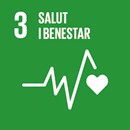 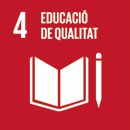 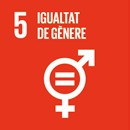 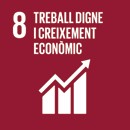 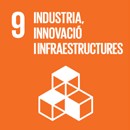 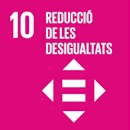 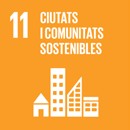 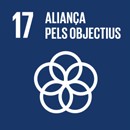 ı 80
3. Sostenibilitat ambiental, social, econòmica
Memòria de sostenibilitat 2018
A BSM, com a empresa pública, el vessant social esdevé la nostra raó de ser: ens orientem a les  persones per aconseguir més benestar amb els impactes de les nostres activitats. Tres de les nostres  parts interessades estan relacionades directament amb les persones: el personal, la ciutadania i les  entitats.
Per donar resposta a les expectatives i els interessos d’aquests tres grups d’interès, l’any 2017 vam  iniciar el Projecte d’acció social i voluntariat, que aquest any 2018 s’ha consolidat amb la presentació  i el desenvolupament del Pla d’acció social.
Al llarg de l’any 2018, l’equip de treball Corresponsables ha desenvolupat les accions socials previstes  en el pla i, a la vegada, ha engrescat la resta de la plantilla a participar de manera solidària en cada  una de les actuacions. Hem aconseguit dotar d’entitat pròpia la solidaritat a BSM, hem impactat de  manera positiva en el personal, la ciutadania i les entitats, i, alhora, contribuïm a construir una societat  més justa i equitativa. Pots consultar les nostres accions per a la sostenibilitat aquí.
Així mateix, com a organització compromesa socialment, ens plantegem nous reptes socials per a  l’any 2019. Pots consultar-los aquí.
GRI 103-1, 103-2, 103-3, 401-1	ı 81
3. Sostenibilitat ambiental, social, econòmica
Memòria de sostenibilitat 2018
Personal
BSM té i gestiona eficientment, segons les necessitats de l’organització, un capital humà preparat,  compromès i alineat amb els objectius i els valors de l’empresa, al servei de les persones, dels clients   i clientes interns i externs, i de la ciutat.
BSM crea valor a través de les persones i contribueix estratègicament a la innovació, la competitivitat   i la responsabilitat social de l’empresa.
La plantilla mitjana de l’any 2018 ha estat de 1.431 persones, de les quals el 65,24% són homes,  amb una edat mitjana de 45,83 anys, i el 97% tenen Espanya com a lloc de procedència. El 23% té  estudis superiors i l’antiguitat mitjana a l’empresa és de 14,32 anys.
El 80,88% de la plantilla té un contracte indefinit, el 87,83% dels contractes són a temps complet i  només l’1,88% són a temps parcial. El 92,25% de la plantilla de BSM està cobert pel conveni col·lec-  tiu i el 41,06% està afiliada a algun sindicat.
El personal d’operacions representa el 70% de la plantilla i les activitats amb més personal són Apar-  caments, AREA, Grues i Zoo, amb valors respectius superiors al 10% de la plantilla mitjana.

L’absentisme es troba al voltant del 7%, i és del 0,89% en cas d’accident laboral.
Plantilla mitjana per gènere (2018)
Referència GRI 102-8
35%
Dones


65%
Homes
GRI 102-7, 102-8, 102-41	ı 82
3. Sostenibilitat ambiental, social, econòmica
Memòria de sostenibilitat 2018
Plantilla mitjana per divisió i per gènere (2018)
Referència GRI 102-8
DONES
HOMES
Plantilla mitjana segons el lloc de treball (2018)
Referència GRI 102-8
2% Estació / Z. Bus
3% Anella Olímpica
2% Altres
5% Park Güell
7% Agents Cívics i Visualitzadors
22% Estacionament Regulat
12% Parc Zoològic
18% Serveis Corporatius
13% Aparcaments
16% Grues
ı 85
GRI 102-8
3. Sostenibilitat ambiental, social, econòmica
Memòria de sostenibilitat 2018
Personal per tipus de contracte i per gènere
Referència GRI 102-8
HOMES
DONES
Historial de la plantilla segons tipus de contracte i gènere
Referència GRI 102-8
2016
2017
2018
Historial de la plantilla el 31 de desembre segons tipus de jornada i gènere
Referència GRI 102-8
2016
2017
2018
ı 85
GRI 102-8
3. Sostenibilitat ambiental, social, econòmica
Memòria de sostenibilitat 2018
Distribució mensual de la plantilla (2018)
Referència GRI 102-8
ı 85
GRI 102-8
3. Sostenibilitat ambiental, social, econòmica
Memòria de sostenibilitat 2018
Historial de la plantilla mitjana per gènere
Referència GRI 401-1
2016
2017
2018
911
858
470
HOMES
DONES
ı 85
GRI 102-8
3. Sostenibilitat ambiental, social, econòmica
Memòria de sostenibilitat 2018
Historial de la plantilla el 31 de desembre per gènere
Referència GRI 401-1
2016
2017
2018
935
845
469
HOMES
DONES
ı 85
GRI 102-8
3. Sostenibilitat ambiental, social, econòmica
Memòria de sostenibilitat 2018
Diversitat i igualtat d’oportunitats
La diversitat i la igualtat d’oportunitats són un aspecte material que impacta en tots els nostres grups  d’interès i així es fa palès en la nova política integral de BSM, que es va signar el 31 de juliol de 2018,   i en el nostre Codi ètic. Però, per gestionar la diversitat i la igualtat d’oportunitats, no només ens valem  de la política integral i del Codi ètic, sinó que adoptem el compromís voluntari del Pacte Mundial de  les Nacions Unides i fem nostres els Objectius de Desenvolupament Sostenible, duem a terme les  accions i mesures del Pla d’igualtat d’oportunitats de BSM 2014-2018, i hem iniciat el projecte “Di-  versitat BSM 2018-2019”, a més d’haver obtingut el recent certificat en SGE21.
El Pla d’igualtat d’oportunitats de BSM recull mesures i accions que es duen a terme en l’àmbit de la  formació del personal, la selecció de les persones candidates, la política igualitària de retribucions,  l’ús del llenguatge no sexista i la no tolerància de l’assetjament. El Pla d’igualtat és un element viu que  actualitzem any rere any incorporant-hi noves mesures i desenvolupant accions que cobreixen noves  necessitats i noves realitats. Aquest 2018, ha conclòs el Pla d’igualtat d’oportunitats BSM 2014-2018,  del qual s’han completat la major part de les accions previstes. El 2019 es dissenyarà el nou Pla d’ig-  ualtat i diversitat de BSM 2019-2021, que es basarà en la metodologia de la Generalitat de Catalunya   i farà èmfasi en l’àmbit de la diversitat.
Aquest any també s’ha iniciat el projecte de diversitat a BSM, que tenim previst concloure el proper  any 2019. L’objectiu del projecte és identificar i gestionar els perfils de diversitat de la companyia, a  més d’establir, si fos necessari, mesures o accions dirigides a aquest perfils, si ho determina la diag-  nosi. En la fase inicial del projecte hem definit els perfils de diversitat de BSM, que són els següents:
Terme que fa referència  a les discapacitats;
és un terme proposat per  substituir-ne d’altres
de semàntica pejorativa  com discapacitat.
La diversitat de gènere,  que engloba tots
els sexes, la identitat  sexual i les orientacions  sexuals.
L’envelliment de  la població activa i
les diferències amb la  població més jove són  una font de diversitat.
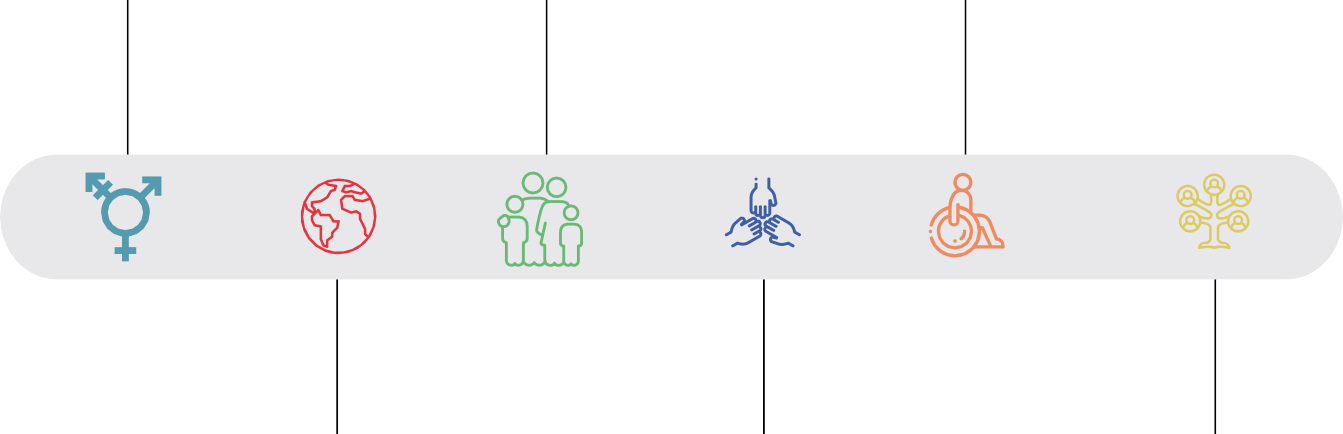 Diversitat d’origen  o cultural
Diversitat de bagatge  competencial
Diversitat familiar
Diversitat generacional
Diversitat funcional
Diversitat de gènere
La diversitat de  nacionalitats diverses,  amb trets culturals i  religiosos , costums
i llenguatge verbal i  corporal diferents.
Diferència en el grau i la  qualitat de la formació,  com també en  l’experiència laboral.
Tipus d’estructures  familiars possibles:  persones solteres,  famílies monoparentals,  famílies nombroses,  persones casades
amb fills o filles.
GRI 102-43, 103-1, 103-2, 103-3	ı 88
3. Sostenibilitat ambiental, social, econòmica
Memòria de sostenibilitat 2018
Personal per col·lectiu i sexe
Referència GRI 405-1
Diversitat d’origen o cultural (2018)
Referència GRI 405-1
Diversitat generacional (2018)
Referència GRI 405-1
ı 90
GRI 405-1
3. Sostenibilitat ambiental, social, econòmica
Memòria de sostenibilitat 2018
Diversitat generacional
Referència GRI 405-1
Diversitat de bagatge competencial (2018)
Referència GRI 405-1
Diversitat de bagatge competencial
Referència GRI 405-1
ı 90
GRI 405-1
3. Sostenibilitat ambiental, social, econòmica
Memòria de sostenibilitat 2018
Personal amb discapacitat, nombre mitjà  amb discapacitat superior al 33%
Referència GRI 405-1
Percentatge (%) de dones per categoria respecte al total de la plantilla
Referència GRI 405-1
2016
2017
2018
ı 90
GRI 405-1
3. Sostenibilitat ambiental, social, econòmica
Memòria de sostenibilitat 2018
Nivell d’instrucció per gènere (2018)
Referència GRI 405-1
DONES
HOMES
No-discriminació
Vetllar per la no-discriminació és un aspecte material a la companyia que impacta en tots els grups  d’interès de BSM. Com recull el nostre Codi ètic, les relacions entre les persones han de ser de re-  specte mutu i amb igualtat de tracte i d’oportunitats i, per això, BSM prohibeix qualsevol manifestació  de violència, abús d’autoritat, qualsevol tipus d’assetjament o qualsevol altra conducta que pugui gen-  erar un entorn intimidador, ofensiu o hostil per a les persones. Disposem de procediments i protocols  específics per actuar en aquests casos. Una de les accions específiques implantades aquest 2018 ha  estat fer públic el nostre compromís amb la no-discriminació en incloure una nota a peu de pàgina en  totes les convocatòries per ocupar llocs de treball en la qual es pot llegir el text següent: “BSM, como  signataria del Pacto Mundial de las Naciones Unidas, garantiza y vela por la no discriminación por  motivo de raza, color, sexo, religión, origen, discapacidad, identidad de género, orientación sexual o  cualquier otro motivo, en todos los procesos de selección y en todas las candidaturas”. Aquest any no  s’ha rebut ni detectat cap cas de discriminació.
ı 92
GRI 102-43, 405-1, 103-1, 103-2, 103-3, 406-1
3. Sostenibilitat ambiental, social, econòmica
Memòria de sostenibilitat 2018
Remuneració
La major part de la plantilla està coberta pels convenis col·lectius de BSM i el Zoo i la remuneració  està subjecta a les taules salarials que hi apareixen, fet que impossibilita fer diferències salarials per  gènere.


Informació salarial 2016 - 2018 per sexes i grup professional
Referència GRI 405-2
ı 93
GRI 102-43, 405-2
3. Sostenibilitat ambiental, social, econòmica
Memòria de sostenibilitat 2018
Bretxa salarial 2016-2018 per sexes i col·lectius (sense antiguitat)
Referència GRI 405-2
Beneficis socials de BSM
Millores de conciliació
Segons s’inclou al Conveni, tot el personal de l’empresa disposa de millores de conciliació de vida fa-  miliar i laboral, com, per exemple, permisos retribuïts per tenir cura de fills i filles o familiars, jornades  laborals continuades, reducció de jornada graciable al personal amb jornada intensiva alguns dies de  l’any, elecció de centre base/zona, torns específics per facilitar la conciliació, etc.

Ajuts econòmics
Es disposa d’avantatges com ajuts econòmics per natalici, escolars i per a personal amb fills o filles  discapacitats, dies de permís sense remunerar (a banda dels dies d’assumptes personals), com-  plement per malaltia o accident (100% salari), assegurança d’accident, fons d’ajuda econòmica,  bestretes, bonificació als aparcaments de la xarxa BSM del 50% en rotació i del 35% en abonaments,  un detall commemoratiu per al personal que es jubila directament als 65 anys, i descomptes o ofertes  puntuals del Portal de l’Empleat.
Per al personal fix de l’empresa, BSM abona el 100% d’una pòlissa bàsica de salut que inclou visites   i proves radiològiques. A més, s’ofereix al personal fer l’ampliació a pòlissa completa i incorporar-hi la  seva família. El personal que, per la seva salut i lloc de treball, necessita material ortopèdic i un calçat  especial rep una compensació per part de l’empresa. El personal indefinit té la possibilitat d’adherir-se  al pla de pensions del sistema d’ocupació de BSM.
GRI 102-43, 401-2, 405-2	ı 94
3. Sostenibilitat ambiental, social, econòmica
Memòria de sostenibilitat 2018
El personal de conveni de BSM disposa del següent:
Preus especials en abonaments als aparcaments de la xarxa.
50% de descompte en aparcaments de rotació als aparcaments de la xarxa.
Fons d’activitats recreatives.
Renovació del carnet de conduir.
Menjador subvencionat per al personal de l’Anella Olímpica.

El personal del Zoo disposa per conveni del següent:
Reducció de jornada graciable de dues hores el 24 de desembre i el 31 de desembre i  final de jornada a les 14.00 hores.
Casals d’estiu al Zoo per a fills i filles de la plantilla de l’empresa.
Abonament de les colònies d’estiu.
Gratificació per casament o naixement.
Ajuda per a ulleres, plantilles, etc.
Permís retribuït d’una setmana al personal que faci 25 anys continuats que treballa a  l’empresa i ajut per a viatge d’estudi i formació sempre que sigui útil per a l’empresa.

A més, es disposa de més d’una vintena de serveis diferents amb preus especials per a tota la plantilla.


Permís per paternitat i permís per maternitat

Informació de maternitat/paternitat
Referència GRI 401-3
GRI 401-2, 401-3	ı 95
3. Sostenibilitat ambiental, social, econòmica
Memòria de sostenibilitat 2018
Ocupació
L’ocupació és un aspecte material per a BSM; la Direcció de Persones, Organització i RSC és la que  la gestiona. En el moment en què es detecta la necessitat de cobrir alguna vacant en l’organització,  tant si és per creació com per l’augment de llocs de treball, es posa en marxa el procés de concurs o  promoció interna entre el personal de la plantilla o persones externes. Les bases d’aquestes promo-  cions són determinades i estudiades per la direcció de l’empresa i la representació dels treballadors i  treballadores en la comissió de formació. Un cop constituïdes, es fan públiques mitjançant els canals  de comunicació interna. En el cas que no sigui possible cobrir les vacants amb personal intern, es  duen a terme noves contractacions de personal mitjançant un procés obert de selecció.
Per avaluar l’eficàcia de l’enfocament de gestió de l’ocupació, prenem com a referent el nombre de  vacants respecte al nombre de persones seleccionades. L’any 2018 un percentatge elevat de les  vacants es va cobrir amb personal intern, i les vacants que es van oferir al mercat laboral extern van  ser cobertes al 100%.
Mitjana d’edat i d’antiguitat mitja per lloc (2018)
Referència GRI 405-1
ı 99
GRI 401-1
3. Sostenibilitat ambiental, social, econòmica
Memòria de sostenibilitat 2018
Mitjana d’edat per lloc
Referència GRI 405-1
ı 99
GRI 401-1
3. Sostenibilitat ambiental, social, econòmica
Memòria de sostenibilitat 2018
Noves contractacions i mobilitat interna
Selecció
Els processos de selecció desglossats per gènere corresponen a noves incorporacions. Al personal  amb una valoració favorable del treball efectuat a BSM, se’l té en consideració per a processos de  selecció futurs.


Distribució de les noves incorporacions per motiu i gènere (2018)
Referència GRI 401-1
ı 99
GRI 401-1
3. Sostenibilitat ambiental, social, econòmica
Memòria de sostenibilitat 2018
Incorporacions per unitats i gènere (2018)
Referència GRI 401-1
ı 99
GRI 401-1
3. Sostenibilitat ambiental, social, econòmica
Memòria de sostenibilitat 2018
Noves contractacions per grup d’edat i gènere
Referència GRI 401-1
Historial del percentatge de noves contractacions de menors de 30 anys (%)
Referència GRI 405-1
2016
2017
2018
ı 100
GRI 401-1, 405-1
3. Sostenibilitat ambiental, social, econòmica
Memòria de sostenibilitat 2018
Distribució de les baixes d’empresa per motiu i gènere (2018)
Referència GRI 401-1
ı 102
GRI 401-1
3. Sostenibilitat ambiental, social, econòmica
Memòria de sostenibilitat 2018
Distribució de les baixes d’empresa per unitat i gènere (2018)
Referència GRI 401-1
ı 102
GRI 401-1
3. Sostenibilitat ambiental, social, econòmica
Memòria de sostenibilitat 2018
Baixes a l’empresa 2018 per franges d’edat i gènere (2018)
Referència GRI 401-1
Índex de rotació del personal per edat i sexe (%)
Referència GRI 401-1
ı 102
GRI 401-1
3. Sostenibilitat ambiental, social, econòmica
Memòria de sostenibilitat 2018
Mobilitat interna i promocions
El 2018 s’ha potenciat la mobilitat interna de la plantilla i s’ha arribat al 7,34% de persones que han  canviat el seu lloc de feina dins BSM. El programa CRETA i la promoció interna, entre d’altres opcions,  han permès assolir aquesta xifra.


Historial de promocions internes per gènere
Referència GRI 401-1
Promocions per unitat i sexe (2018)
Referència GRI 401-1
ı 104
GRI 102-43, 401-1
3. Sostenibilitat ambiental, social, econòmica
Memòria de sostenibilitat 2018
Relacions empresa-personal
Una part interessada de BSM que té molta rellevància és el personal, que, mitjançant els seus in-  terlocutors socials, comunica els seus interessos i expectatives. A BSM fomentem espais de diàleg  constant amb la representació dels treballadors i treballadores.
Al llarg de l’any 2018, han tingut lloc 127 reunions amb els i les representants sindicals. L’actual con-  veni té vigència fins al 31 de desembre de 2022.
Els temes més destacats de les reunions i que esdevenen material per a l’anàlisi dels aspectes significa-  tius per al personal han estat els calendaris laborals, els torns de treball, les vacances i la jornada lab-  oral, el pla de desvinculació i el tancament del Pla d’igualtat. També s’han tractat, en les reunions perti-  nents, les mesures de conciliació i temes referents a la informació de l’empresa i a l’organització, com ara  la retribució variable, els resultats i els objectius econòmics de BSM. A més, s’han concretat aspectes  sobre la formació i les promocions per a les noves posicions creades arran dels canvis organitzatius.
Reunions amb els representants sindicals
Referència GRI 102-43
2016
2017
2018
152
127
107
ı 105
GRI 102-43
3. Sostenibilitat ambiental, social, econòmica
Memòria de sostenibilitat 2018
Membres dels comitès d’empresa
El màxim òrgan de participació i diàleg entre les treballadores i els treballadors i la Direcció de BSM  és el Comitè d’Empresa. La persona representant de l’empresa designada a aquest efecte es reuneix  periòdicament amb els o les representants del personal.
Hi ha dos comitès, un per a BSM i un altre per a la Unitat de Negoci del Zoo, els quals són escollits pel  personal per sufragi universal, lliure, secret i directe cada quatre anys. El 31 de desembre de 2018,  el Comitè d’Empresa de BSM tenia 10 persones delegades d’UGT i CCOO, 7 de CSIF, 3 de SIAFESIT   i 1 d’USOC; pel que fa al del Zoo, la representació era de 6 d’UGT i 3 de CCOO. La representació de  les dones en aquests comitès és del 28% i del 13%, respectivament.


Hores sindicals
Referència GRI 102-43
Membres del Comité d’empresa de BSM (en els darrers tres anys, 16, 17, 18)
Referència GRI 102-43
Membres del Comité d’Empresa del Zoo
Referència GRI 405-2
ı 106
GRI 102-43, 405-2
3. Sostenibilitat ambiental, social, econòmica
Memòria de sostenibilitat 2018
A BSM tenim altres òrgans de representació dels treballadors i les treballadores: Comissió de For-  mació, Comissió de Retribució Variable, Comitè de Seguretat i Salut, Comissió d’Activitats Cultur-  als i Recreatives, Comissió Paritària, Comissió d’Àrea, Comissió de Grues, Comissió d’Aparcaments,  Comissió de Gestió i Seguiment, Comissió del Pla d’Igualtat, Comissió del Pla de Pensions, comissions  de Seguretat a AREA, Grues i Aparcaments.
I al Zoo tenim: Comissió de Retribució Variable, Comitè de Seguretat i Salut, Comissió de Seguiment,  Comissió del Pla d’Igualtat i Comissió Paritària.
El personal cobert pel conveni col·lectiu és el 92,25%, del qual el 80,59% està al de BSM i un 11,66%  al del Zoo.


Personal cobert per conveni col·lectiu (2018)
Referència GRI 102-41
Personal cobert per conveni col·lectiu
Referència GRI 102-41
ı 108
GRI 103-1, 103-2, 103-3
3. Sostenibilitat ambiental, social, econòmica
Memòria de sostenibilitat 2018
Salut i benestar laboral
La salut i el benestar laboral són un tema cabdal a BSM, i, tenint en compte els interessos i les expec-  tatives de les parts interessades de la companyia, esdevé un aspecte material el Servei de Prevenció  de BSM, que centra els seus objectius a millorar les condicions de treball de totes les persones que  formen part de l’empresa amb el desig clar d’intentar avançar més enllà de la llei. A BSM ens dotem  d’una carta de compromís que defineix i unifica la política preventiva i estableix els criteris de servei   i qualitat en matèria de seguretat i salut en el treball. Les bases de la cultura preventiva estan instau-  rades en cadascuna de les divisions, de manera que els fonaments de la prevenció estan consolidats  com una premissa que cal tenir en compte en tots els àmbits de l’empresa. El Servei de Prevenció  posa a l’abast de qualsevol treballador o treballadora de l’empresa els seus criteris i conceptes de  prevenció, així com els processos o les guies d’actuació que s’han anat creant al llarg del temps.
L’any 2018, el Servei de Prevenció s’ha constituït com a Servei de Prevenció Mancomunat. Aquest  nou format permetrà la implantació d’un sistema de gestió de seguretat i salut unificat per a totes les  empreses de BSM i possibilitarà donar un servei proper i un assessorament directe per part d’un equip  tècnic multidisciplinari, coneixedor de l’àrea i amb dedicació exclusiva, que potenciarà la integració de  la prevenció dintre de l’estructura del Grup BSM per tal d’incrementar el benestar laboral de la plantilla,   i introduirà el concepte de salut integral, mitjançant l’escolta activa i la millora de la comunicació.
ı 108
GRI 103-1, 103-2, 103-3
3. Sostenibilitat ambiental, social, econòmica
Memòria de sostenibilitat 2018
S’ha actualitzat i millorat el procediment de recerca d’accidents i s’ha donat la formació corresponent  als comandaments intermedis per fer-ne la implantació, de manera que es podrà disposar d’una in-  formació més precisa per evitar accidents futurs.

S’ha elaborat un protocol d’actuació per a situacions de possible risc per atemptat terrorista.
S’han fet simulacres d’emergència als centres més significatius de BSM: Zoo de Barcelona, estadi  Sant Jordi, Fòrum i estació del Nord.
El Comitè de Seguretat i Salut és l’òrgan paritari de participació destinat a la consulta regular i periòdi-  ca de les actuacions de BSM en matèria de prevenció de riscos laborals. Per la seva idiosincràsia  especial, el Zoo té el seu propi Comitè de Seguretat i Salut. D’aquesta manera, el total de personal  representat és del 92%. El Comitè de Seguretat i Salut del Zoo està format per sis membres (tres per  part de la representació social i tres per part de l’empresa) i s’ha reunit quatre vegades durant l’últim  exercici (trimestralment com marca la legislació vigent). El Comitè de Seguretat i Salut de la resta  d’unitats de BSM inclou deu membres (cinc per part de la representació social i cinc per part de l’em-  presa) i s’ha reunit onze vegades durant el 2018 (mensualment com marca el Conveni).
En les reunions del Comitè de Seguretat i Salut s’han tractat diversos temes relacionats amb la pre-  venció de riscos laborals, sobretot en relació amb la utilització d’equips de protecció personal, la par-  ticipació dels i les representants de les persones treballadores en avaluacions de riscos i inspeccions  periòdiques, les formacions que s’han impartit en la matèria i les recerques d’accidents, incidents i  actes insegurs.
Els acords més importants als quals s’ha arribat en el si del Comitè de Seguretat i Salut han estat  l’aprovació i la implantació dels protocols de seguretat per a les unitats d’Aparcaments, Agents Cívics,  Visualitzadors, Estacions i Zona Bus / Plataforma Logística, així com el procediment per garantir que  les treballadores i els treballadors especialment sensibles disposin dels equips de protecció individual  d’acord amb les seves característiques. Així mateix, es va acordar la creació d’un equip de treball per  a la millora de les condicions laborals en la Unitat d’Estacionament Regulat, sobretot quant als riscos  per inclemències meteorològiques.
BSM comunica totes les dades d’accidentalitat seguint la legislació vigent en la matèria, que, així  mateix, compleix el Codi de pràctiques sobre notificació i registre d’accidents i malalties professionals  de l’Organització Internacional del Treball (OIT).
ı 109
GRI 403-1
3. Sostenibilitat ambiental, social, econòmica
Memòria de sostenibilitat 2018
Tendència de l’accidentabilitat per tipus i gènere
Referència GRI 403-2
Definicions
Índex d’incidència: és el nombre d’accidents amb baixa per cada cent treballadors.
Índex de freqüència: és el nombre d’accidents amb baixa (sense accidents “in itinere”) per cada milió d’hores treballades.  Índex de gravetat: és el nombre de jornades perdudes per accident de treball, per cada mil hores treballades.
Accident in itinere: és l’accident que es produeix durant el camí de la persona treballadora des del seu domicili a la feina o a l’inrevés.
Tipologia d’accidents laborals (2018)
Part del cos lesionat (2018)
ı 110
GRI 403-2
3. Sostenibilitat ambiental, social, econòmica
Memòria de sostenibilitat 2018
De l’anàlisi de l’accidentalitat, se’n poden extreure les conclusions següents:
S’ha reduït el nombre d’accidents laborals amb baixa acumulat i tancat el mes de desem-  bre, respecte al mateix mes de l’any anterior. Per tant, s’acaba l’any amb un total de 176  accidents laborals amb baixa en comparació amb els 184 que es van produir el 2017.
Respecte a l’índex d’incidència que té en compte el nombre de treballadors i treballadores  en la comparativa, hi ha una millora de l’1,25%, amb un resultat del 12,25% al tancament  del 2018 respecte al 13,55% de l’any passat.
Quant a la tipologia dels accidents, la major part són deguts a sobreesforços, seguit de  caigudes al mateix nivell. Respecte a la part del cos lesionada, són majoritàriament les  extremitats inferiors (peus, turmell i cames) i, a continuació, la zona de l’esquena i el tòrax.
La taxa d’absentisme per accident de treball és de 0,89%, la qual cosa representa una  reducció de l’11% respecte al 2017.

No s’ha produït cap accident greu o mortal durant el 2018.

No s’ha produït cap malaltia professional el 2018.

L’accidentalitat del personal aliè de BSM el 2018 ha estat zero.


Indicadors d’absentisme
Referència GRI 403-2
ı 111
GRI 403-2
3. Sostenibilitat ambiental, social, econòmica
Memòria de sostenibilitat 2018
Formació i desenvolupament professional
La capacitació i l’educació esdevenen temes materials a la companyia perquè la societat canvia con-  stantment i a una velocitat de vertigen i, per tant, també els interessos de les persones que la com-  ponen. A BSM, com a empresa de serveis pública, la ciutadania és el nostre motor i estem obligats a  adaptar-nos-hi al mateix ritme per continuar sent una empresa competitiva i a l’altura de les expecta-  tives de la societat.
Per a BSM, adaptar-se passa ineludiblement per fomentar, de manera activa, la capacitació de totes  les persones de la companyia. Per això, la capacitació professional esdevé una de les principals línies  estratègiques de BSM. Fem costat a totes les persones de BSM i les acompanyem en l’adaptació als  canvis; així, treballem per facilitar el seu aprenentatge de manera que les ajudi a créixer dins l’univers  de professions que hi ha a l’organització, on la digitalització adquireix cada vegada més presència en  tots els treballs actuals i de futur.
La capacitació i l’educació es tradueixen en els “Itineraris professionals” i els “Circuits del talent”, dos  programes que tenen com a objectiu ajudar les persones que, de manera voluntària, vulguin créixer  professionalment dins la companyia. El repte és formar avui les treballadores i els treballadors del  futur, avançar-nos a les necessitats que tindrem les persones de BSM a curt i mitjà termini, i antici-  par-nos al repte que suposa enfrontar-nos a les noves professions emergents.
Treballem per donar resposta a les necessitats de la companyia, d’acord amb els eixos formatius, de  captació del talent extern i intern i de desenvolupament professional. A BSM dissenyem el Pla de  formació i desenvolupament professional per donar resposta a les necessitats formatives detectades  per millorar les capacitats de la plantilla.
En l’aposta pel desenvolupament professional i personal, a BSM facilitem els itineraris professionals  com la solució formativa ideal adreçada a persones amb inquietuds de créixer professionalment a  l’empresa.
Mitjana d’hores de formació per categoria i gènere
Referència GRI 404-1
ı 112
GRI 102-43, 103-1, 103-2, 103-3, 404-1
3. Sostenibilitat ambiental, social, econòmica
Memòria de sostenibilitat 2018
La tipologia dels programes de formació per millorar les seves aptituds es distribueix per sexe de la  manera següent:


Nombre d’assistències per objectiu i gènere
Referència GRI 404-2
Historial d’indicadors de formació
Referència GRI 404-1 i 404-2
El model d’avaluació de l’acompliment està en revisió. Aquest any va entrar en fase de projecte amb  l’objectiu que fos una eina que ajudés el mànager i el col·laborador o col·laboradora a treballar en el  seu creixement i desenvolupament professional a través de les noves competències i els nous valors  de l’organització. Els valors ja estan identificats i el 2019 s’integraran en el model d’avaluació. En rel-  ació amb el desenvolupament professional, presentem les dades de les avaluacions corresponents a  les persones que aquest any han ocupat altres llocs de la companyia.

El 12,82% de la plantilla ha rebut algun tipus d’avaluació, el 4,89% de dones i el 7,22% d’homes.
ı 113
GRI 102-43, 404-1, 404-2, 404-3
3. Sostenibilitat ambiental, social, econòmica
Memòria de sostenibilitat 2018
Personal que rep avaluacions periòdiques d’acompliment i desenvolupament professional
Referència GRI 404-3
El novembre del 2018, s’ha presentat el programa de desvinculacions voluntàries per al personal més  gran de 60 anys. Dins la política de rejoveniment de la plantilla, s’ha presentat aquest procés que  facilita la transició a la jubilació i en el qual la voluntarietat i l’atenció personalitzada són els fonaments.
ı 114
GRI 404-3
3. Sostenibilitat ambiental, social, econòmica
Memòria de sostenibilitat 2018
Ciutadania
A BSM treballem per a Barcelona i la seva gent. Contribuïm de manera proactiva al desenvolupament  de la ciutat, satisfem les expectatives de la societat i millorem la qualitat de vida de les persones en  les quals impacten les nostres activitats; per això, la comunitat local és un aspecte material de la  companyia
A través de les directrius de l’Ajuntament de Barcelona, ens comprometem a cobrir les necessitats  de la ciutadania i a anar més enllà del desenvolupament de les nostres tasques, amb responsabilitat  de servei i amb igualtat per a tothom. La ciutadania de Barcelona és diversa i canviant; per això, BSM  s’adapta a diferents necessitats i va més enllà del compliment estricte de la normativa.
Així oferim avantatges a segments de la societat amb necessitats especials, com ara places d’aparca-  ment gratuïtes per a persones amb discapacitats, tarifes solidàries a col·lectius amb recursos limitats,  o descomptes per a escoles, famílies nombroses i monoparentals, residències d’avis i àvies, col·lectius  amb risc d’exclusió social, etc.
La detecció d’aquestes necessitats es fa a través de l’escolta activa, en col·laboració estreta amb  l’Ajuntament de Barcelona. La ciutadania manifesta les seves expectatives a través de diversos canals   i òrgans com els consells dels barris, els gremis de professionals que treballen a la ciutat, el servei  d’atenció al client, l’índex de satisfacció dels clients i clientes (ISC), les xarxes socials, el canal de la  transparència, etc.

Fruit d’aquesta escolta hem dut a terme diverses accions per a la sostenibilitat que pots consultar
aquí.
Per les característiques especials i singulars de les activitats de BSM, hem segmentat el grup d’interès  Ciutadania en tres subgrups: Clients/clientes, Visitants i Veïnat.

Clients/clientes
La varietat de serveis que oferim a BSM fa que la nostra tipologia de clients i clientes sigui diversa; per  això, depenent de la unitat de negoci a la qual ens referim, parlem d’usuaris i usuàries o de clients i  clientes. Els nostres clients i clientes o les persones usuàries poden ser recurrents o esporàdics. Les  persones recurrents són les que fan un ús continuat d’un servei o un producte nostres. Els clients   i clientes o persones usuàries esporàdics són els que fan ús dels nostres serveis deu dies o menys  a l’any. La interacció de les dues tipologies de clients i clientes o persones usuàries amb nosaltres  comporta una transacció econòmica.
En alguns serveis facilitem tarifes socials o promocions que s’adeqüen a les necessitats de col·lectius  diversos, com la tarifa de resident d’AREA, abonaments d’aparcaments o tarifes especials al Zoo, així  com promocions periòdiques dels serveis.
L’opinió de les clientes i els clients i les persones usuàries és d’una gran ajuda per a la nostra millora  contínua; per això, periòdicament desenvolupem tècniques d’escolta activa per conèixer els inter-  essos i les expectatives d’aquest grup. Al llarg de l’any 2018 s’han efectuat enquestes personals i  telefòniques, a més de visites als grups que han permès conèixer-ne la veu.
L’Òmnibus ha reflectit que més del 17% de la ciutadania ha visitat el Zoo almenys un cop en els  darrers dos anys i que li atorga una nota de 6,3. El que més agrada són les activitats per a canalla,  els animals i l’espai a l’aire lliure. D’altra banda, creuen que cal millorar els espais dels animals i les  instal·lacions, així com les activitats infantils.
ı 115
GRI 102-43, 103-1, 103-2, 103-3, 413-1
3. Sostenibilitat ambiental, social, econòmica
Memòria de sostenibilitat 2018
El “client misteriós” s’ha traslladat o ha estat en contacte amb l’Oficina d’Atenció al Client, l’estació de  Barcelona Nord i de Fabra i Puig, Bicing, Park Güell, Zoo, Grues i Aparcaments. Les sensacions que  trasllada en una escala de “genial, bé, millorable i malament” s’engloben entre “bé” i “millorable”, de  manera que ens ofereix una qualitat acceptable dels serveis i un gran ventall d’oportunitats de millora  per al futur.
Al Zoo es va dur a terme un focus group (reunió de grup) de restauració amb persones usuàries del  servei. Es conclou, entre d’altres aspectes, que pot ser positiu ampliar l’oferta tot introduint productes  més saludables; prenen importància els temes de vigilància i higiene alimentària i s’ofereixen millores  per als espais disponibles.

La satisfacció dels clients i les clientes i les persones usuàries
Fa prop de quinze anys que BSM elabora anualment estudis de satisfacció per conèixer l’índex de  satisfacció dels clients i les clientes (ISC). Es configuren tants índexs com activitats tenim i, en el cas  que la tipologia del client o clienta ho requereixi, se’n fa un per tipologia de client. Valorem el servei  global, però també aspectes concrets com l’atenció a les instal·lacions, el servei, la neteja i la seguretat  o els preus, diferenciats, a més, segons les expectatives que es tenien a l’entrada i la percepció de la  qualitat un cop acabada la visita.
D’aquesta manera, s’obté la taula que hi ha més endavant, en la qual observem la qualitat percebuda  per deu dels clients envers nosaltres i l’índex que resulta entre la qualitat percebuda i l’esperada. En  alguns casos, per l’especificitat del negoci i raons tècniques, es decideix extreure la qualitat percebu-  da, però no l’ISC.
La valoració de sortida s’obté un cop les clientes i els clients acaben d’interactuar amb la nostra  activitat. És aleshores que se’ls demana que ens valorin globalment, en una escala del 0 al 10. Per a  l’ISC es demana a les clientes i els clients quina és la seva expectativa de valoració abans d’interactuar  amb l’activitat, en una escala del 0 al 10, i es compara amb la valoració de sortida. Si l’ISC és menor  al 100%, la percepció de valoració és inferior a l’expectativa i, per tant, no s’assoleix el que esperen  els clients i les clientes de nosaltres. Si és el 100%, el client o clienta està rebent just el que esperava  i, si és superior, el client o clienta està rebent un servei millor del que esperava.
El Net Promoter Score (NPS) és un indicador en el qual s’exclouen les puntuacions de 7 i 8 i es  calcula quantes valoracions estan percentualment entre el 0 i el 6 i quantes entre el 9 i 10. L’NPS  oscil·la entre el –100 i el +100. Si l’NPS és positiu, vol dir que proporcionalment hi ha més persones  que valoren molt bé el servei que persones que el valoren malament. Si és negatiu, passa el contrari.
En el client misteriós: simulant una relació normal de client, es verifica si el que el client o clienta  percep és el que era previst i, en el cas que no sigui així, se n’analitzen les causes, que poden ser múl-  tiples (manca d’instruccions, errors en comunicar-les, incompliment d’instruccions, imponderables,  etc.), i se n’extreuen les conseqüències corresponents.
L’Òmnibus és una enquesta trimestral que fa l’Ajuntament de Barcelona a cent persones més grans  de 18 anys que viuen a la ciutat. Les preguntes fan referència a diverses qüestions, inclosa la interac-  ció amb el Zoo o el Tibidabo. BSM és dipositària de la informació que l’afecta.
No hi ha cap incident derivat de l’incompliment de la normativa o dels codis voluntaris relatius als  impactes dels productes i els serveis en salut i seguretat durant l’any 2018.
ı 116
GRI 102-43, 413-1
3. Sostenibilitat ambiental, social, econòmica
Memòria de sostenibilitat 2018
En la figura següent es mostra la veu del client o clienta pel que fa al volum de comunicacions d’in-  cidències, reclamacions i suggeriments dels darrers tres anys. Un cop rebuda la informació del client  o clienta, BSM actua de la mateixa manera i independentment del tipus de comunicació que es tracti,  és a dir, en tots els casos contestem en una mitjana de 5,7 dies i es fa una anàlisi del que diu el client  o clienta. Sabem que teòricament els conceptes de reclamació i suggeriment són diferents, però sota  qualsevol motiu de comunicació de les clientes i els clients, de manera explícita o implícita, hi ha una  reclamació, vista com un producte o un servei poc satisfactori o millorable. El que realment ens dona  valor és la veu del client o clienta en la nostra gestió.


Valoració dels clients i les clientes
Referència GRI 102-43
ı 119
GRI 102-43
3. Sostenibilitat ambiental, social, econòmica
Memòria de sostenibilitat 2018
NPS de BSM
Referència GRI 102-43
Tendència de la veu del client o clienta
Referència GRI 102-43
Comunicacions per negoci
Referència GRI 102-43
ı 119
GRI 102-43
3. Sostenibilitat ambiental, social, econòmica
Memòria de sostenibilitat 2018
Comunicacions per tema
Referència GRI 102-43
Comunicacions per tipologia
Referència GRI 102-43
Per fer aquesta escolta activa, al llarg del 2018 s’han dut a terme accions o beneficis complementaris  a la visita o servei, la celebració de dies especials com el Dia Mundial del Ximpanzé al Zoo, l’acord de  Bicing amb l’empresa de carsharing (cotxe multiusuari) Drivy, les noves zones de regulació de l’AREA  i els tions de Nadal al Zoo, entre d’altres.
També, d’acord amb el compromís amb la solidaritat, al Zoo s’han celebrat “El dia amb més cor”  dedicat a les cardiopaties infantils, “Un dia de nassos” amb l’organització Pallapupas, el “Dreamnight  at the Zoo” per a infants amb malalties o discapacitats cròniques.
En relació amb les instal·lacions, han tingut lloc millores a l’Anella Olímpica, al Zoo i al Park Güell, així  com a l’AREA, que, en resposta als suggeriments de les clientes i els clients, ha estrenat l’aplicació  ONaparcar per a les persones residents.
ı 119
GRI 102-43
3. Sostenibilitat ambiental, social, econòmica
Memòria de sostenibilitat 2018
Visitants
BSM dona servei a la ciutat de Barcelona i a totes les persones que accedeixen a les nostres instal·la-  cions, físiques o digitals, o fan ús dels nostres serveis, sense que això comporti necessàriament una  transacció econòmica.
Aquest grup d’interès manté un diàleg i interacciona constantment amb nosaltres mitjançant les xarx-  es socials. Al llarg del 2018, els temes negatius més recurrents a la unitat Bicing han estat la manca  de bicicletes o d’espai lliure per deixar-les i el funcionament de l’aplicació, que produïa errors. Els  temes positius més recurrents d’aquesta unitat han estat la idea de la bicicleta compartida i el projecte  del nou Bicing 2.0.
A l’Anella Olímpica, el tema més rellevant i negatiu ha estat el so del Palau Sant Jordi, i el recurrent  positiu ha estat la diversitat de concerts i la qualitat dels i les artistes.
Al Park Güell, el tema negatiu més recurrent és el que fa referència al preu de l’entrada a la zona  monumental, i aquest any també ha estat un tema negatiu rellevant les obres efectuades que afec-  taven la visita. En general, les persones que interactuen amb nosaltres a les xarxes deixen com a  temes positius l’agraïment pel tracte i també elogien les vistes i l’obra de Gaudí.
Al Zoo, els comentaris negatius més recurrents els fa un corrent animalista que parla sobre l’estat dels  animals, el poc espai que tenen els animals i les obres al recinte. Respecte als comentaris positius, fan  referència als casals per a infants que s’organitzen i als avantatges de pertànyer al Zoo Club.
Per acabar, a les xarxes socials (XS) d’Aparcaments hi ha algunes queixes negatives sobre el servei,  però aquestes són residuals, ja que aquesta unitat només disposa de Twitter i no té gaires seguidors/  ores. La resta d’unitats de negoci no disposen de XS.
L’escolta amb aquest grup d’interès motiva la inauguració del nou punt d’atenció, per adaptar-nos  a les necessitats de la ciutadania així com per assumir nous reptes, com el Registre de vehicles de  mobilitat personal (VMP).
Per arribar a la ciutadania, participem en la Setmana de la RSC, un esdeveniment que permet trasl-  ladar el nostre compromís amb el desenvolupament sostenible i fomentar l’intercanvi d’experiències.
El dia a dia d’Agents Cívics és al costat de la ciutadania, amb un total de 378.493 actuacions que  responen a les seves necessitats i les dels districtes, i les oficines d’atenció ciutadana serveixen per  afavorir l’ús cívic dels espais públics i vetllar per les normes de convivència.
El Zoo s’acosta més als animals i a les persones amb l’estreta col·laboració que manté des de fa  dècades amb la conservació in situ, els continguts panoràmics actualment disponibles per Google  StreetView i la commemoració del 125è aniversari per apropar la biodiversitat a la ciutadania.
El Park Güell s’ha sumat a una iniciativa conjunta per celebrar el 166è aniversari de Gaudí i ha acostat  la cultura a la ciutadania: ha estat l’escenari d’un cicle de concerts, també d’altres activitats gratuïtes  com visites guiades a l’entorn o el concurs de punts de llibre de Sant Jordi.
També s’ha compromès amb la cultura l’Estació del Nord, on s’ha ofert una exposició de ceràmica  xinesa de manera gratuïta.
L’Anella Olímpica també s’acosta als i les visitants a través de l’esport, la cultura i l’entreteniment amb  accions com el macroentrenament per a la Cursa de la Mercè i el “Vine a córrer a l’Estadi”.

Per facilitar l’accessibilitat a les instal·lacions digitals, l’AREA ha estrenat nou web.
ı 120
GRI 102-43, 413-1
3. Sostenibilitat ambiental, social, econòmica
Memòria de sostenibilitat 2018
Veïnat
Considerem el veïnat com les persones que són visitants o clients/clientes de BSM, que viuen al costat  dels nostres negocis o al barri i als quals les nostres activitats impacten directament o indirectament.  El diàleg amb aquest grup d’interès, en molts casos, és constant i diari, tant a través de trucades  telefòniques, correus electrònics o xarxes socials com personalment.
Els Visualitzadors donen resposta a una de les necessitats i de les expectatives del veïnat pel que fa a  la detecció de pisos turístics a Barcelona. Al llarg de l’any 2018, s’han analitzat i registrat a la base de  dades (CAT-B) un total de 17.127 allotjaments i habitatges d’ús turístic (HUT). El pla de xoc contra els  habitatges d’ús turístic il·legals ha permès que el nombre total d’anuncis sense llicència a les platafor-  mes d’internet s’hagi reduït de 5.875 l’any 2016 a 1.714 el juny del 2018. Aquestes dades suposen  una reducció dràstica del 70%.
Grues també respon a una altra de les expectatives del veïnat, que és garantir el dret a la mobilitat  per a tothom. Per això hi ha serveis prioritaris: els guals, les places reservades per a persones amb  discapacitats i els vehicles que bloquegen la mobilitat d’altres. En aquests tres casos, la mitjana de  temps de resposta el 2018 ha estat de 17 minuts i 27 segons.
L’AREA també interactua amb els i les visitants i respon a les seves necessitats i als suggeriments amb  l’ampliació de noves zones d’estacionament regulat a la ciutat.
Des d’Aparcaments, el 2018 s’ha maximitzat el valor per al veïnat amb la pacificació dels nous jardins  de Menéndez y Pelayo, la construcció de l’aparcament soterrani i l’accessibilitat que ha permès el nou  aparcament soterrani del Mercat de Sant Antoni.
Dins l’Estratègia del Park Güell per retornar l’ús social al parc, enfortir el lligam dels barcelonins i les  barcelonines amb el parc, evitar les conseqüències de la massificació turística a la zona i millorar  l’entorn i fer més permeable l’espai, s’han desenvolupat amb el barri millores de mobilitat, accions  culturals i visites guiades.
ı 120
GRI 102-43, 413-1
3. Sostenibilitat ambiental, social, econòmica
Memòria de sostenibilitat 2018
Entitats
BSM té relacions amb entitats d’índole diversa amb les quals col·labora o manté un diàleg. Podem  classificar aquestes entitats en entitats socials del tercer sector social, entitats ambientals, entitats  de l’entorn educatiu, lobbies com ara els col·legis professionals, entitats publicoprivades, empreses  del grup BSM, altres empreses municipals, empreses veïnes, empreses competidores i mitjans de  comunicació. En general, ens comuniquem amb aquestes entitats a través de diversos canals, com  ara correus electrònics, trucades telefòniques, reunions, convenis, etc. Al llarg del 2018, l’expectativa  principal de totes aquestes entitats ha estat la de col·laborar amb BSM.
El Zoo ha presentat el Pla estratègic que recull la visió compatida del treball dut a terme el 2016 pel  Grup de Treball del Zoo.

Així mateix, s’ha posat en marxa el nou sistema d’interlocució, la nova seu de contractació electrònica.
Com a activitats concretes, cal mencionar la cessió de materials en desús per part de BSM a més de  66 entitats, així com de 254 bicicletes abandonades a la ciutat que s’han destinat a entitats socials.
Des del vessant educatiu i de recerca, Estacions ha participat en el projecte europeu Interreg SUDOE  Stop CO2 que té com a objectiu fonamental reforçar el paper de les estacions de transport a l’espai del  sud-oest europeu. El Zoo, a través de la seva Fundació, ha atorgat 77.000 euros en beques a un total  d’11 projectes, seleccionats d’entre les 52 sol·licituds rebudes. El Zoo també ha entregat els premis  Floquet de Neu al millor treball de recerca de batxillerat. La unitat d’Agents Cívics ha donat a conèixer  les tasques i les funcions dels i les agents en el mòdul de mediació comunitària del grau superior  d’integració social de l’Institut Salvador Seguí.
Des de BSM, hem estat presents com a experts en diversos congressos, conferències o publicacions,  com el Congrés Internacional de Cuidadors (ICZ), la jornada Kid’s Innovation Day, la revista de l’Asso-  ciació Europea d’Aparcaments, la Jornada d’Intermodalitat, les XXVI Jornades Tècniques d’ANEPMA  (Associació Nacional d’Empreses Públiques de Medi Ambient), la jornada del projecte SPP Regions  “La contractació pública sostenible i ecoinnovadora més enllà dels plecs de contractació”, entre d’altres.
Fruit de totes aquestes col·laboracions hem desenvolupat projectes enfocats a impactar positivament  en la societat d’una manera responsable. Pots consultar les nostres accions per a la sostenibilitat aquí.

Pertinença a associacions
A BSM participem de manera activa en iniciatives externes, compartim i subscrivim principis i per-  tanyem a organitzacions nacionals i internacionals. A continuació, les detallem i les segmentem  segons l’abast que tenen a la companyia.
ı 122
GRI 102-12, 102-13, 102-43, 413-1
3. Sostenibilitat ambiental, social, econòmica
Memòria de sostenibilitat 2018
ı 124
GRI 102-12, 102-13
3. Sostenibilitat ambiental, social, econòmica
Memòria de sostenibilitat 2018
ı 124
GRI 102-12, 102-13
3. Sostenibilitat ambiental, social, econòmica
Memòria de sostenibilitat 2018
Privacitat
La privacitat és un aspecte material que afecta tots els nostres grups d’interès i, en especial, la  ciutadania, i que engloba els clients i les clientes, els visitants i el veïnat.
BSM compleix la normativa vigent en matèria de protecció de dades i vetlla per garantir un ús i tract-  ament correctes de les dades personals.
BSM informa la ciutadania sobre la seva política de privacitat i té establerts canals perquè les per-  sones puguin exercir els seus drets. Qualsevol persona que hagi facilitat dades personals a B:SM pot  exercir els drets d’accés, rectificació, supressió, oposició, portabilitat i limitació mitjançant una comu-  nicació a l’adreça electrònica següent: protecciodades@bsmsa.cat.
BSM també disposa d’un delegat de protecció de dades (DPO) davant del qual les persones interes-  sades poden posar de manifest qualsevol qüestió relativa al tractament de les seves dades personals  a través d’aquesta adreça electrònica: dpo@bsmsa.cat.
Al llarg de l’any 2018, no s’ha registrat cap reclamació referent a la privacitat de la ciutadania ni tam-  poc s’ha produït cap filtració o pèrdua d’informació.
ı 125
GRI 103-1, 103-2, 103-3, 418-1
3. Sostenibilitat ambiental, social, econòmica
Memòria de sostenibilitat 2018
3.3 Sostenibilitat econòmica
Referències GRI:

101, 102-7, 102-9, 102-10, 102-45, 103-1, 103-2, 103-3, 201-1
ODS Relacionats
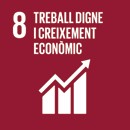 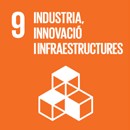 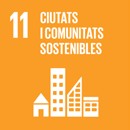 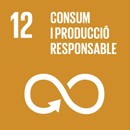 ı 126
3. Sostenibilitat ambiental, social, econòmica
Memòria de sostenibilitat 2018
BSM, com a organització pública que dona servei a la ciutat de Barcelona, té la responsabilitat de ga-  rantir una gestió econòmica responsable i transparent. Aquest és un tema material dins l’organització  que es pot veure reflectit en l’anàlisi de materialitat d’aquest any 2018. Totes les parts interessades i,  en especial, l’accionista únic, que és l’Ajuntament de Barcelona, esperen una gestió eficient, eficaç i  responsable dels recursos des d’un punt de vista econòmic, financer i social, fet que contribueix a fer  de Barcelona una ciutat sostenible.
La gestió econòmica responsable està emmarcada en la Política integral de BSM i queda recollida  dins el Pla estratègic 2018-2023, concretament en la perspectiva de finances desplegada en dues  línies estratègiques:
L9_ - Manteniment del SEC (operador de mercat) i de l’autonomia econòmica i financera  L10_ - Inversió econòmica i social
També es recull en els objectius estratègics del 2018 i el 2019, que pots veure aquí. La La Direcció  de BSM en fa el seguiment a través dels òrgans de gestió, des d’on es tracten, entre d’altres, els com-  promisos, els recursos, els aspectes de millora, i les desviacions i les incidències que hi pugui haver.
El sistema de gestió integral fa possible la concreció de l’estratègia mitjançant les auditories, els siste-  mes de mesurament, els processos i les responsabilitats; així, supervisem i avaluem els resultats de  la gestió econòmica responsable.
Durant l’any 2018, hem consolidat els objectius i el funcionament a partir de l’execució del sistema de  gestió integral. Una vegada desenvolupats els processos i els procediments de les unitats, així com el  quadre de comandament amb el seguiment dels indicadors clau (KPI, per les sigles en anglès) dels  objectius corresponents, ens hem centrat en la definició i l’assoliment dels objectius estratègics de  l’any 2018 dins del marc del Pla estratègic establert per al període 2018-2023.
Com a organització pública amb una gestió econòmica responsable, aquí pots accedir als reptes  econòmics del 2019.

Aquest 2018 destaquem el següent:
Mantenim BSM com a operador de mercat: s’ha fet la valoració econòmica en la fase d’estudi  dels nous encàrrecs i/o modificacions de serveis i activitats derivats del Pla estratègic, que han  sigut valorats prèviament segons els criteris econòmics i socials de B:SM i ajustats en qualsevol  cas als criteris SEC-2010 per continuar sent una empresa de mercat.
Adaptem la gestió als nous requeriments del Pla estratègic de l’empresa i als canvis legislatius  per tal de garantir la imatge fidel, la transparència i la màxima qualitat de la informació econom-  icofinancera de la societat a fi de gestionar-la. Hem garantit l’accés i la participació de tots els  responsables a la informació econòmica de BSM, per facilitar la planificació, el seguiment i la  valoració mitjançant les dades econòmiques de l’activitat:
Hem elaborat tota la documentació econòmica i financera per fer que reflecteixi, d’una  manera clara i detallada, els objectius i els requeriments de l’exercici (aprovació del Con-  sell de BSM i l’Ajuntament de Barcelona - pressupost de BSM).
ı 128
GRI 101, 103-1, 103-2, 103-3
3. Sostenibilitat ambiental, social, econòmica
Memòria de sostenibilitat 2018
Hem presentat, dins del termini i en la forma escaient, tota la informació econòmica i  financera, fet que ha permès la validació, el seguiment i el suport a tota l’organització dels  comptes d’explotació/activitat, els nous productes/serveis des de la fase d’estudi, i els  canvis de normativa o per qualsevol altre motiu amb afectació econòmica.
Hem elaborat els comptes anuals individuals de BSM i consolidats del Grup BSM, que han  reflectit la imatge fidel dels resultats i el patrimoni de la societat, els quals han estat sotme-  sos a una auditoria financera per part d’una persona experta independent nomenada per  l’Ajuntament (presentació dels comptes anuals sense condicions).
Desenvolupem i millorem el circuit d’inicis d’expedient de contractació des de la perspectiva  econòmica, financera i d’administració, dins el procediment de contractació juridicoadministra-  tiu: en aquesta línia, hem millorat la informació econòmica que rep la Mesa de Contractació de  BSM a l’hora de validar els inicis d’expedient de contractació, i també hem estructurat aquesta  informació de manera que ha permès agilitzar el procés administratiu i de control de gestió del  pressupost derivat de la contractació feta per BSM.

Automatitzem més processos administratius: recaptació de parquímetres
Hem fet l’anàlisi de les sinergies amb altres projectes de BSM, com GISArea, GISRutes o  PDA per a vigilants, i n’hem definit les especificacions.
Back-office (gestió interna): s’han definit els requeriments per a la planificació, la visual-  ització i l’assignació de rutes de recaptació als equips, igual que la visualització en temps  real de l’estat de la recaptació i dels parquímetres, i la generació d’informes.
Dispositiu mòbil: Es va fer la concreció dels requeriments del dispositiu mòbil quant a la  implementació d’una aplicació mòbil en línia lligada amb el back-office i que permeti,  entre d’altres, la introducció des del dispositiu de les incidències de recaptació amb gen-  eració automàtica d’ordres de treball (OT) al GMAO.
Actualment, els equips de recaptació ja tenen un dispositiu mòbil als vehicles amb infor-  mació de la ruta assignada (document PDF), geolocalització i navegació (Google Maps).
Optimitzem l’aplicació de les bonificacions fiscals en l’impost de societats i en la imposició in-  directa a tots els rendiments procedents de serveis de competència municipal, i també hem  garantit que tots els contractes d’explotació de les instal·lacions estiguin subjectes a l’IVA i no a  l’ITP (impost sobre transmissions patrimonials). L’objectiu assolit era complir les obligacions fis-  cals minimitzant el cost de la imposició directa i de la imposició indirecta (IVA). Hem de destacar,  sobre aquesta qüestió, que no hem tingut cap incidència per part de les autoritats fiscals.
Concretem i definim el procés dels preus de transferència en les prestacions de serveis entre  empreses, per a tot el Grup BSM. L’objectiu és garantir el procediment correcte a l’hora de deter-  minar els preus de transferència entre les empreses del Grup BSM / Ajuntament de Barcelona,   i valorar a preu de mercat totes les operacions que s’efectuen amb persones i entitats, així com  complir les obligacions de documentació d’algunes d’aquestes operacions. Enguany hem donat  per acabat l’acord per als preus de transferència dels serveis tècnics.
ı 128
GRI 101, 103-1, 103-2, 103-3
3. Sostenibilitat ambiental, social, econòmica
Memòria de sostenibilitat 2018
Resultats econòmics
L’exercici 2018 s’ha desenvolupat dins d’un context macroeconòmic caracteritzat per un creixement  sostingut per cinquè any consecutiu, si bé amb un creixement menor, que s’ha situat en el 2,5% del  PIB i que podem qualificar de satisfactori. Això ha permès, en general, aconseguir millorar el nivell  de serveis prestats, ocupacions i visitants de les instal·lacions, en el conjunt d’activitats que gestiona  BSM; no obstant això, els resultats financers de la cartera gestionada de la companyia s’han vist  afectats per l’evolució negativa dels mercats financers en l’última part de l’exercici i això ha generat  un ajust de valor.
En aquest context, els serveis relacionats amb la mobilitat presenten una evolució positiva de l’activitat  en Aparcaments, Grues i Zona Bus, i negativa en AREA i Bicing; en relació amb els serveis de lleure,  l’evolució és positiva en Parcs i Anella Olímpica, i negativa al Zoo, afectat pel debat sobre el seu futur  i, en menor grau, per les obres de millora que s’hi estan portant a terme.
L’exercici 2018 pot qualificar-se de satisfactori, tenint en compte el context indicat, tant per l’evolució  de les diferents activitats i els serveis que duu a terme BSM com pel resultat obtingut.
Els ingressos de l’exercici s’han situat en 129,5 milions d’euros (130,8 milions d’euros el 2017) i les  despeses d’explotació en 118,9 milions d’euros (117,9 milions d’euros el 2017).

El resultat d’explotació se situa en 10,6 milions d’euros (13,0 milions d’euros el 2017).
El resultat de l’exercici presenta un benefici de 8,7 milions d’euros (12,6 milions d’euros de l’exercici  2017).
Valor econòmic en euros
Referència GRI 201-1
ı 129
GRI 102-7, 103-1, 103-2, 103-3, 201-1
3. Sostenibilitat ambiental, social, econòmica
Memòria de sostenibilitat 2018
Inversions
L’execució d’inversions finançades per BSM ha ascendit a 13,5 milions d’euros (9,2 milions d’euros  el 2017).


Balanç el 31 de desembre (expressat en milers d’euros)
ı 130
GRI 102-7
3. Sostenibilitat ambiental, social, econòmica
Memòria de sostenibilitat 2018
Compte de pèrdues i guanys de 31 de desembre (expressat en milers d’euros)
ı 130
GRI 102-7
3. Sostenibilitat ambiental, social, econòmica
Memòria de sostenibilitat 2018
L’evolució dels ingressos, en milers d’euros, per activitats és la següent.


Evolució dels ingressos
L’exercici 2018 presenta una disminució dels ingressos totals de l’1,0% respecte al 2017.
Els ingressos d’explotació d’aparcaments han augmentat en un 5,3%, fruit de l’increment dels ingres-  sos en totes les modalitats de rotació (4,4%) i de pupil·latge (6,8%). En concret, l’increment de rotació  prové d’un increment del 2,2% de l’activitat i del 2,2% de l’ingrés mitjà per hora; i, en pupil·latge, d’un  increment del 4,1% en nombre d’abonaments i del 2,7% de l’ingrés mitjà dels abonaments.
Els ingressos del Servei Municipal d’AREA disminueixen en un 5,7% com a conseqüència d’una dis-  minució de places del 10,2% en zona blava, i han passat de 8.453 places el 2017 a 7.593 places el  2018, i del 5,7% en zona verda d’ús forà, on s’ha passat de 39.163 places el 2017 a 36.926 places  el 2018. Aquesta davallada de places s’està produint en els darrers anys com a conseqüència de les  polítiques de mobilitat de la ciutat i de l’increment dels carrils bici i d’autobús.
En ambdós serveis municipals cal assenyalar l’evolució de la tarifa de taxes, que presenten una conge-  lació en l’AREA des del 2009 fins al 2017, exceptuant el 2012 quan van tenir una pujada del 3%, i, en  el cas de les taxes de grua, una congelació en el mateix període amb l’excepció d’una disminució de  taxes del 2% en l’exercici 2012.
ı 130
GRI 102-7
3. Sostenibilitat ambiental, social, econòmica
Memòria de sostenibilitat 2018
Els ingressos generats per l’activitat d’Estació d’Autobusos han augmentat en un 3,2%, degut a l’in-  crement en les expedicions regulars facturades en tots els trams.
Com a dades significatives del nivell d’activitat a les dues estacions, cal destacar que, el 2018, el nom-  bre d’expedicions ha estat de 129.364 (116.603 el 2017) i s’hi han transportat 2.180.332 viatgers  (2.110.585 el 2017).
El servei de transport públic individualitzat mitjançant bicicletes (Bicing) és titularitat de l’Ajuntament  de Barcelona i BSM el gestiona mitjançant un encàrrec de gestió.
En l’exercici 2018 els ingressos dels usuaris i les usuàries del servei de transport públic individualitzat  mitjançant bicicletes (Bicing) han passat a registrar-se directament a l’Ajuntament, motiu pel qual hi  ha una disminució dels ingressos de BSM en aquesta activitat. L’ingrés registrat el 2018 correspon a  la part dels ingressos periodificats l’any 2017, d’acord amb el criteri de registrar els ingressos en el  període en què es presta el servei.
Així mateix, cal destacar, així mateix, que durant aquest exercici ha acabat el patrocini que tenia el  servei i que, de moment, no s’ha renovat per un altre, fet pel qual també s’han vist reduïts també els  ingressos per aquest motiu.
Pel que fa al Bicing mecànic, el nombre de persones abonades al final de l’any se situa en 102.323,  enfront dels 106.688 de l’exercici 2017. El nombre d’utilitzacions ha estat de 12,7 milions el 2018  (14,2 milions en l’exercici 2017). Cal destacar que hi continua havent un alt índex de rotació, fet que  consolida el servei de Bicing com a sistema d’introducció de la mobilitat en bicicleta.
Pel que fa al Bicing elèctric, el 31 de desembre de 2018 el total d’abonaments ha arribat fins a 9.549,  enfront dels 9.834 de l’exercici 2017, i el nombre d’utilitzacions ha estat de 95.941 durant l’exercici  (117.370 en l’exercici 2017) i representen una disminució del 18,3%.
Els ingressos del Zoo han disminuït en un 9,4%. Durant l’any 2018 han visitat el Zoo 785.992 per-  sones (870.370 visitants el 2017), un 9,7% menys que l’any anterior. El nombre de socis i sòcies del  Zoo Club s’ha reduït en un 25,9% i ha passat de 22.478 grups familiars i individuals a 16.665 el 2018.
Val a dir que a més de la disminució d’afluència derivada del debat sobre el nou model de Zoo i del  retard que això provoca en les millores previstes per a l’equipament, la reducció també prové d’una  climatologia adversa que ha afectat més al primer quadrimestre amb més pluja en comparació als  últims exercicis.
El nivell d’ingressos de l’Anella Olímpica ha augmentat un 29,8% respecte a l’any anterior, perquè  hi ha hagut un increment molt significatiu de l’activitat prevista en les dues instal·lacions més im-  portants, l’Estadi Olímpic i el Palau Sant Jordi, motivada sobretot per la replanificació, durant aquest  exercici, de tres grans esdeveniments que s’havien anul·lat l’any anterior.
Els ingressos de la gestió de la zona monumental del Park Güell han augmentat en un 8,7%, degut a  l’increment de l’ingrés mitjà i en menor grau dels i les visitants. En aquest exercici 2018 han entrat un  total de 3.007.784 visitants de pagament, enfront dels 2.988.616 del 2017. Cal destacar, pel que fa  a la partida de despeses, la consolidació del model de millora dels entorns i de la zona monumental,  que aquest any ha suposat una partida de 4,7 milions d’euros.
Al Parc del Fòrum els ingressos han augmentat en un 26,4%, atès que s’hi han celebrat més actes i  de caràcter més rellevant.
Al Parc de Montjuïc els ingressos han augmentat en un 28,7%, atès que, per primer cop, s’han ges-  tionat les antenes que estan instal·lades en espais gestionats per aquesta unitat.
ı 130
GRI 102-7
3. Sostenibilitat ambiental, social, econòmica
Memòria de sostenibilitat 2018
Grup BSM
Al tancament de l’exercici 2018, la societat gestiona altres serveis i activitats municipals de manera  indirecta, mitjançant la participació en altres societats.
El detall de les societats que formen el Grup Barcelona de Serveis Municipals i que formen part del  perímetre de consolidació és el següent:


Societats dins del perímetre de consolidació (2018)
Fora del perímetre de consolidació, tenim altres participacions minoritàries en les societats següents:


Societats fora del perímetre de consolidació (2018)
Com a conseqüència de tot el que s’ha exposat, s’ha efectuat la consolidació pel mètode d’integració  global de les societats que estan dins del perímetre de consolidació i de les quals es té un domini ma-  joritari, és a dir, una participació superior al 50%. I, pel que fa a les societats associades (participació  superior al 20% i inferior al 50%), s’ha aplicat el mètode de posada en equivalència.
ı 130
GRI 102-7
3. Sostenibilitat ambiental, social, econòmica
Memòria de sostenibilitat 2018
Balanç de BARCELONA DE SERVEIS MUNICIPALS, SA
I SOCIETATS DEPENDENTS el 31 de desembre (expressat en milers d’euros)
ı 135
GRI 101
3. Sostenibilitat ambiental, social, econòmica
Memòria de sostenibilitat 2018
Compte de pèrdues i guanys de BARCELONA DE SERVEIS MUNICIPALS, SA,  I SOCIETATS DEPENDENTS el 31 de desembre (expressat en milers d’euros)
ı 135
GRI 101
3. Sostenibilitat ambiental, social, econòmica
Memòria de sostenibilitat 2018
Evolució previsible de la societat
En el context macroeconòmic de desacceleració del creixement, s’espera que el 2019 es presenti  amb una lleugera moderació del creixement que permetrà continuar millorant el nivell de serveis  prestats, ocupacions de les instal·lacions i visitants en el conjunt d’activitats que gestiona BSM, si bé  amb expectatives desiguals segons les diverses activitats. Pel que fa als actius financers, esperem  la recuperació dels mercats i, per tant, la recuperació de la pèrdua experimentada al final de l’any i  recollida en el balanç i el compte de resultats.
Pel que fa als costos, s’espera que augmentin respecte al 2018, atès l’increment del cost de la vida i  l’aplicació dels convenis laborals vigents.
Com a conseqüència de l’evolució indicada en els ingressos i les despeses, s’espera que el resultat del  2019 en el conjunt de les activitats gestionades disminueixi respecte a aquest exercici 2018.
L’actuació inversora total pressupostada per al 2019 ascendeix a 14,3 milions d’euros, dels quals 5,2  milions d’euros corresponen a nous projectes i 2,4 milions d’euros corresponen al Zoo. D’altra banda,  un total de 3,5 milions d’euros d’obres aniran com a despesa per a la continuació de la remodelació  dels entorns del Park Güell.
ı 135
GRI 101
3. Sostenibilitat ambiental, social, econòmica
Memòria de sostenibilitat 2018
Cadena de subministrament
A BSM, com a empresa pública municipal, ens acollim al desplegament del Pla de contractació  sostenible de l’Ajuntament de Barcelona i apliquem les mesures recollides en la Guia de contracta-  ció pública social, en la Guia de contractació pública ambiental i en la Guia de contractació pública  innovadora, amb les adequacions corresponents en funció del règim jurídic de la contractació i de  l’àmbit d’actuació i competencial d’acord amb la seva naturalesa jurídica de poder adjudicador no  Administració pública (PANAP).

A BSM classifiquem la nostra contractació pública social en sis categories:

Regulacions que condicionen una implantació eficient de mesures socials
Mesures a favor dels drets laborals de les persones treballadores que executen els con-  tractes

Mesures per incentivar l’ocupació i la inclusió social

Mesures a favor de les empreses socials i d’un model d’economia social i solidària

Mesures a favor de les pimes

Mesures a favor dels drets ciutadans i socials de les persones que executen els contractes

Pel que fa a la contractació pública ambiental, adoptem diverses mesures recollides en les Instruc-  cions tècniques d’ambientalització dictades per l’Ajuntament de Barcelona en relació amb el següent:

Serveis d’alimentació
Subministrament d’electricitat
Elements de comunicació
Equips informàtics
Fusta
Mobiliari d’oficina
Projectes d’obres
Esdeveniments
Paper
Neteja i recollida de residus d’edificis
Productes tèxtils
Vehicles

Pel que fa a la contractació pública innovadora, es tracta d’un instrument estratègic mitjançant el qual  es pretén estimular la creació de nous mercats locals, nous productes, nous mètodes de producció o  noves maneres d’organització o subministrament i prestació de serveis. Entre les mesures recollides en  la guia de l’Ajuntament de Barcelona, la consulta preliminar al mercat s’utilitza com a instrument per  solucionar diversos reptes de caràcter tecnològic i explorar el mercat per donar resposta a les necessi-  tats que dia a dia es presenten i en què la tecnologia pot ser una aliada indiscutible.
ı 140
GRI 102-9, 102-10
3. Sostenibilitat ambiental, social, econòmica
Memòria de sostenibilitat 2018
BSM ha aplicat de manera reiterada, en el 100% dels procediments de contractació, alguna clàusula  social, ambiental o d’innovació en algun dels seus apartats: criteris d’adjudicació, condicions de solvèn-  cia, etc. Així, els plecs de clàusules inclouen requisits per reduir la importància de l’oferta econòmica  en els concursos públics i potenciar la protecció de les petites i les mitjanes empreses, com ara els  drets laborals, l’economia cooperativa, social i solidària, el comerç just, la igualtat de gènere, el re-  specte a la diversitat funcional, el llenguatge i el comportament no sexistes i el respecte a la conciliació.
En el marc del compliment de la Llei 9/2018 de contractació pública, aquest any BSM s’ha dotat d’una  aplicació de gestió electrònica per als procediments de contractació que ens permetrà monitorar una  gran varietat de dades, entre les quals hi haurà les de contractació responsable. Un cop completada la  implementació de l’aplicació, ens permetrà obtenir dades fiables que fins ara no hem pogut explotar.
Resum de mesures i criteris adoptats

SOCIAL
Especifica, en l’objecte del contracte, que incorpora mesures socials i inclou, en la de-  nominació de l’objecte, la frase “amb incorporació de clàusules de contractació pública  sostenible”.
Inclou, en el pressupost màxim de licitació, el detall i la indicació dels costos que s’han  tingut en compte per efectuar-ne el càlcul. Aquesta mesura també s’ha recollit en l’article  100 de la Llei 9/2017, de contractes del sector públic (d’ara endavant, LCSP).
En fase de licitació, obliga les empreses interessades a informar de la possible subcontrac-  tació dels seus serveis, fent ús de la facultat que s’estableix a l’article 215 de l’LCSP.
En els contractes en els quals les retribucions dels treballadors i les treballadores siguin  determinants del cost total, la ponderació del preu no podrà ser superior a un 35% dels  criteris d’adjudicació totals, a fi de garantir la qualitat de la prestació i els drets socials.
Com a garantia del compliment dels convenis laborals, en el cas que una oferta sigui  susceptible de contenir valors anormals o desproporcionats, quedarà exclosa si, un cop  evacuat el tràmit d’audiència de l’empresa licitadora, s’evidencia que els preus unitaris  dels salaris dels treballadors i les treballadores considerats en l’oferta són inferiors al que  estableix el conveni d’aplicació.
En els contractes susceptibles de valoració de la contractació indefinida, BSM ha incor-  porat, com a criteri d’adjudicació en el seu plec de clàusules administratives particulars  (PCAP), el percentatge de persones amb contractació indefinida que l’empresa licitadora  adscriu a l’execució de la prestació.
Així mateix, en els contractes en què les retribucions dels treballadors i les treballadores  són determinants del cost total, s’ha inclòs, com a condició especial per a l’execució del  contracte reflectida en l’article 202 de l’LCSP, el manteniment de les condicions laborals,  tenint en compte el conveni laboral d’aplicació durant la vigència del contracte.
ı 140
GRI 102-9, 102-10
3. Sostenibilitat ambiental, social, econòmica
Memòria de sostenibilitat 2018
En els contractes susceptibles d’incloure la contractació de persones amb dificultats espe-  cials d’inserció laboral o d’exclusió social, s’ha adoptat, com a condició especial d’execució  de l’article 202 de l’LCSP, que, en cas de baixa mèdica, vacances o altres situacions d’ab-  sentisme, l’empresa licitadora resta obligada a cobrir les vacants amb persones incloses en  aquests col·lectius, com ara persones perceptores de la renda mínima d’inserció, dones  que hagin estat víctimes de violència de gènere, persones en risc d’exclusió social, per-  sones amb dificultats associades a la drogoaddicció o l’alcoholisme, persones internes de  centres penitenciaris, joves més grans de 16 anys i menors de 30 d’institucions de protec-  ció de menors, i persones amb una discapacitat reconeguda igual o superior al 33%.
Així mateix, BSM, en els seus PCAP, obliga que, en el document europeu únic de contrac-  tació (DEUC), les empreses de més de 50 treballadors i treballadores acreditin el compli-  ment de l’article 42 del Reial decret legislatiu 1/2013, de 29 de novembre, mitjançant el  qual s’aprova el text refós de la Llei general de drets de les persones amb discapacitat i  la seva inclusió social, en relació amb el percentatge de treballadors i treballadores amb  discapacitat.
En els contractes susceptibles de reserva social, de conformitat amb la Disposició addicio-  nal 4a i 48a de l’LCSP, s’han complert els percentatges de reserva marcats per l’Ajuntam-  ent de Barcelona, i en els procediments d’adjudicació indicats s’ha establert que només  es podran admetre en contractes o en lots determinats, centres especials de treball o  empreses d’inserció regulades.
Així mateix, en determinats contractes susceptibles de subcontractació d’economia social,  BSM obliga les empreses licitadores, d’acord amb el PCAP, a subcontractar determinades  prestacions amb empreses d’economia social. Aquestes prestacions estan determinades  per les característiques mateixes del contracte i pel mateix mercat d’empreses d’economia  social.
En els contractes als quals són aplicables les normes sociolaborals en el procés productiu   i en la distribució comercial per raó de la matèria, BSM obliga al seu compliment durant  tota la vigència del contracte com a condició especial d’execució de l’article 202 de l’LCSP.
Com a condició especial d’execució, hi ha l’acció directa de pagament al subcontractista  en detracció del contractista principal, en el cas que de manera injustificada el contrac-  tista principal incompleixi els terminis de pagament establerts a la Llei 3/2004, de 29 de  desembre, de lluita contra la morositat en operacions comercials.
En els contractes als quals són aplicables les normes sociolaborals en el procés productiu i  en la distribució comercial per raó de la matèria, BSM obliga al seu compliment durant tota  la vigència del contracte com a condició especial d’execució de l’article 202 de la LCSP.
En relació amb la igualtat de gènere, BSM ha establert en els contractes d’obres com a  condició especial d’execució l’exigència de presentar un certificat on es prevegin les me-  sures que efectivament ha adoptat l’empresa en execució de contracte en relació amb el  llenguatge no sexista.
ı 140
GRI 102-9, 102-10
3. Sostenibilitat ambiental, social, econòmica
Memòria de sostenibilitat 2018
AMBIENTAL
Els materials i els productes en parament de taules, cuines i neteja són ecològics. Així  mateix, se sol·licita maquinària amb eficiència energètica per a l’execució del contracte i  formació al personal adscrit en relació amb bones pràctiques ambientals.
Pel que fa al subministrament d’electricitat, BSM, per tal de regular la potència contracta-  da, aplica els ajustos pertinents en cada moment.
En relació amb els elements de comunicació, BSM desplega actuacions encaminades a  estalviar recursos materials (publicacions digitals, ajust del tiratge...) i a adquirir productes  amb qualitats mediambientals positives (materials reciclats, biodegradables...).
En relació amb els equips informàtics, instal·la els equips amb les configuracions d’estalvi  energètic i impressió a doble cara per defecte, assegura el compromís de transparència   i de compliment de les convencions bàsiques de l’OIT i duu a terme actuacions encami-  nades a minimitzar l’impacte associat als residus.
Quant a adquisicions de mobiliari que inclouen la fusta com a material, s’exigeix que els  proveïdors disposin del certificat FSC, PEFC o equivalent per acreditar que la fusta prové  d’explotacions forestals sostenibles.
En relació amb el mobiliari, s’incorporen, tal com hem esmentat, elements de fusta d’ex-  plotacions forestals sostenibles, productes ecodissenyats o ecoetiquetats: amb matèries  primeres reciclades o sostenibles, sense substàncies tòxiques, durables, amb ús d’emba-  latges reciclats, etc.
Projectes d’obres: se segueix el Decret d’Alcaldia per a l’ambientalització d’obres quan hi  és aplicable, en elaborar la memòria i la resta de documentació, i s’utilitzen criteris espe-  cífics d’eficiència energètica, confort i manteniment.
Esdeveniments: es duen a terme accions amb noves tecnologies per a l’estalvi de recursos  quant a la difusió i s’obliga, entre d’altres, a adoptar bones pràctiques ambientals en l’àm-  bit de la neteja i la gestió de residus.
Quant al paper, s’utilitza paper 100% reciclat. En cas que no pugui ser reciclat, es garan-  teix que provingui d’explotacions forestals sostenibles.
Serveis de neteja: es duu a terme una recollida selectiva de residus; el paper higiènic i el  paper per eixugar-se les mans és 100% reciclat, i es fa un ajust en els horaris del servei  per tal de garantir al màxim l’eficiència energètica i l’aprofitament de la llum natural.
Subministrament de vestuari: els articles adquirits són de fibres sintètiques reciclades, o  quan provenen de fibres naturals se’n garanteix el comerç just. Així mateix, s’obliga que el  procés de recollida de roba i bugaderia es faci amb productes ambientalment sostenibles.

Els vehicles: es procura que siguin de baix consum i/o emissions, de tipus elèctric o híbrid.
ı 140
GRI 102-9, 102-10
3. Sostenibilitat ambiental, social, econòmica
Memòria de sostenibilitat 2018
Reserva social
Els contractes susceptibles de reserva social poden ser de serveis, de conservació de béns immobles,  de serveis socials, de serveis de missatgeria, correspondència i distribució, d’arts gràfiques, de serveis  de neteja i bugaderia, de restauració i de recollida i transport de residus, de serveis i subministra-  ments auxiliars o de qualsevol altre objecte contractual adequat per a l’aplicació de la reserva.

Segons aquesta reserva, mereixen una atenció especial els grups següents:

Persones perceptores de la renda mínima d’inserció

Persones amb discapacitat reconeguda igual o superior al 33%
Dones víctimes de violència de gènere (física o psíquica) i persones víctimes de violència  domèstica
Joves més grans de 16 anys i menors de 30 provinents d’institucions de protecció de  menors
Persones internes de centres penitenciaris, la situació de les quals els permeti accedir  a una ocupació; persones en llibertat condicional i persones exrecluses durant els dotze  primers mesos posteriors a la seva sortida
Persones amb problemes de drogoaddicció o alcoholisme que es trobin en procés de  rehabilitació i reinserció social
Persones que no puguin accedir a la renda mínima d’inserció, però que es trobin, segons  l’opinió dels serveis públics competents, en situació de risc o exclusió social
ı 142
GRI 102-9
3. Sostenibilitat ambiental, social, econòmica
Memòria de sostenibilitat 2018
BSM ha adjudicat, el 2018, mitjançant la reserva social, un total de 810.651 euros.


Quantitat adjudicada en reserva social
Detall de la contractació adjudicada en reserva social (2018)
ı 142
GRI 102-9